Экскурс "Учебники по математике как средство повышения качества математического образования"
Даниленко Елена Николаевна, 
учитель математики МБОУ «Хабарская СОШ №2» Хабарского района, 
доцент АИРО им. А.М. Топорова, 
тьютор Мобильной сети учителей математики Алтайского края
06.03.2025
Программа экскурса (06.03.2025)
2
Нормативные документы федерального уровня
1
Федеральный закон от 29 декабря 2012 г. № 273-ФЗ «Об образовании в Российской Федерации»
Федеральный государственный образовательный стандарт основного общего образования (ФГОС ООО)
Федеральный государственный образовательный стандарт среднего общего образования (ФГОС СОО)
2
Федеральная образовательная программа основного общего образования: ФРП ООО МАТЕМАТИКА (базовый уровень, углубленный уровень)
Федеральная образовательная программа среднего общего образования: ФРП СОО МАТЕМАТИКА (базовый уровень, углубленный уровень)
3
3
Нормативные документы федерального уровня
4
Федеральный перечень учебников 
Приказ Минпросвещения России от 05.11. 2024 г. № 769
                                                           (действует с 23.12. 2024 г.)
!!!
5
Федеральный перечень электронных образовательных ресурсов
Приказ Минпросвещения России от 18.07.2024 № 499
Приказ Министерства просвещения Российской Федерации от 09.10.2024 № 704 «О внесении изменений в некоторые приказы Министерства просвещения Российской Федерации, касающиеся федеральных образовательных программ начального общего образования, основного общего образования и среднего общего образования»                 (Зарегистрирован 11.02.2025 № 81220)
6
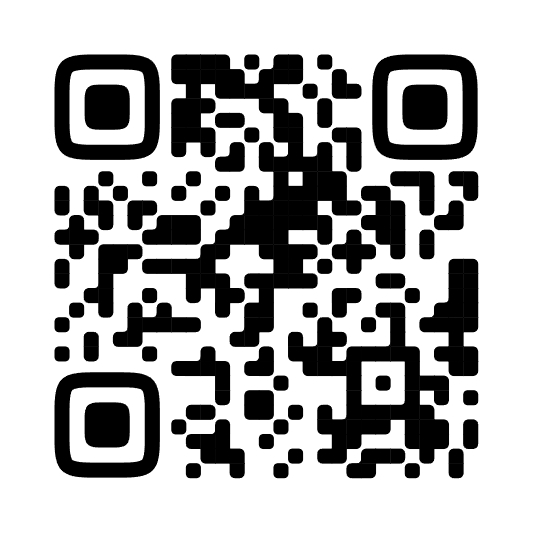 !!!
4
https://clck.ru/3Gk9CE
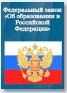 Закон об образовании
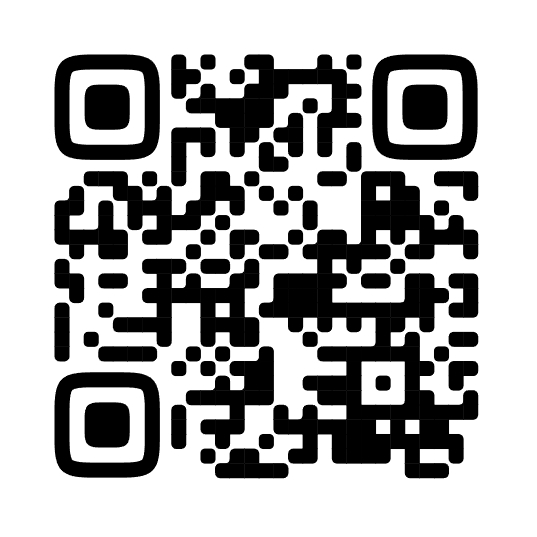 5
https://clck.ru/3EFi9i
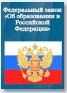 Закон об образовании
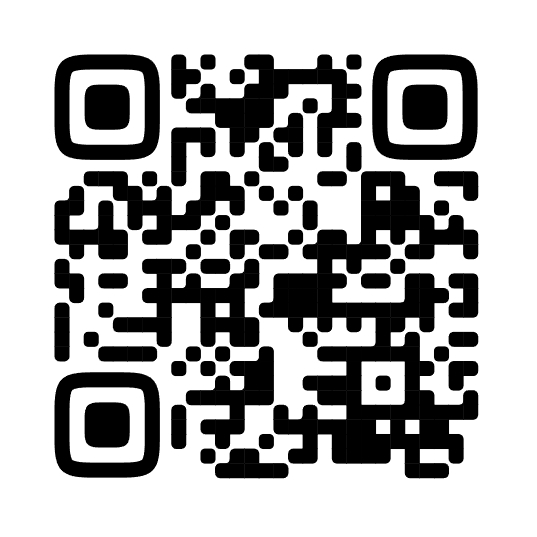 6
https://clck.ru/3EFi9i
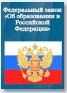 Закон об образовании
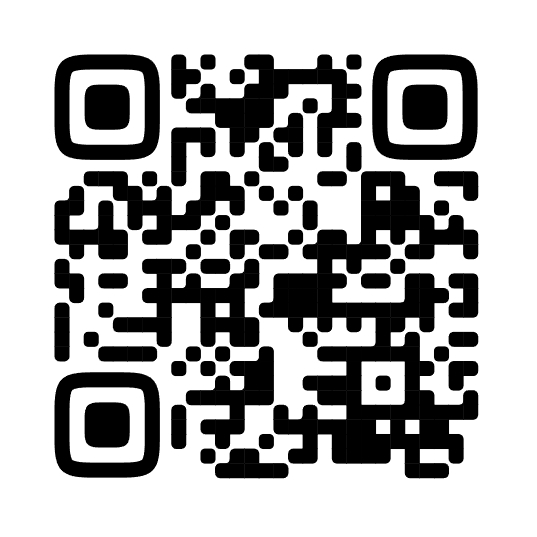 7
https://clck.ru/3EFi9i
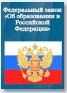 Закон об образовании
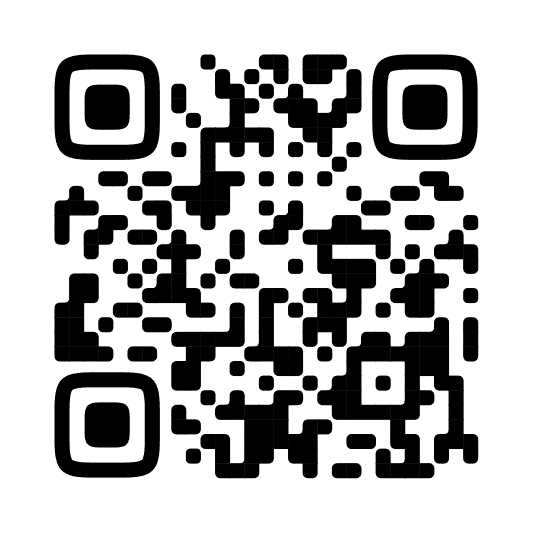 https://clck.ru/3GkCmh
8
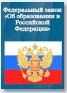 Закон об образовании
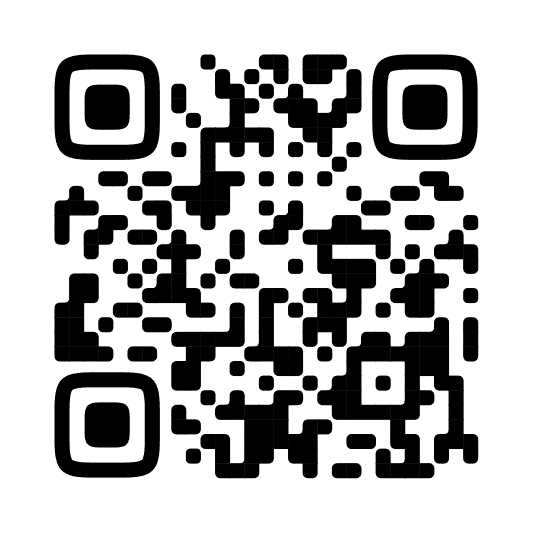 https://clck.ru/3GkCmh
9
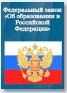 Закон об образовании
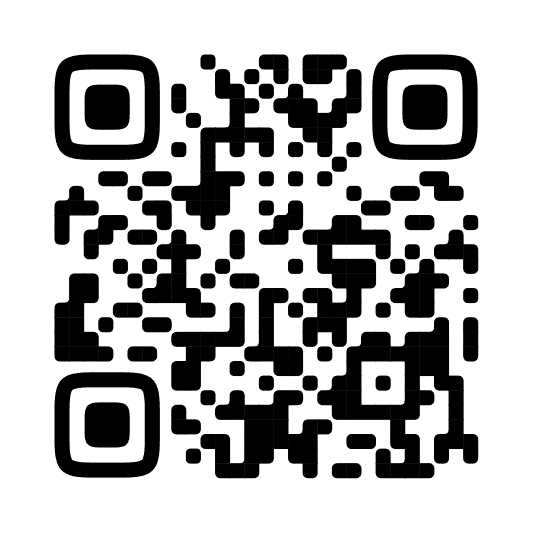 https://clck.ru/3GkCmh
10
Нормативные документы
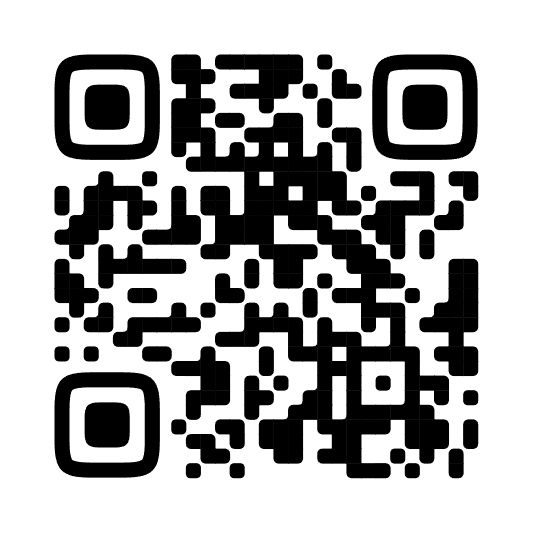 ФГОС СОО: 
Приказ Минобрнауки России  от 17.05.2012  N 4132  
(с изменения)
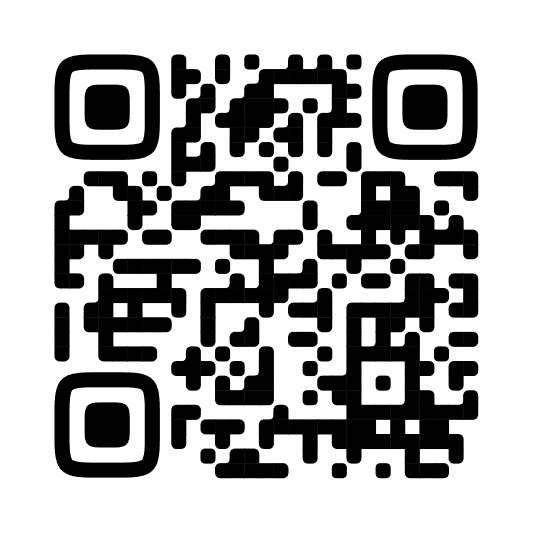 Обновленный ФГОС ООО:
Приказ Минпросвещения России
 от 31.05.2021 N 287 (с изменениями)
Обновленный ФГОС СОО: 
Приказ Минпросвещения от 12.08.2022 №732 «О внесении изменений в ФГОС СОО, утвержденный …»
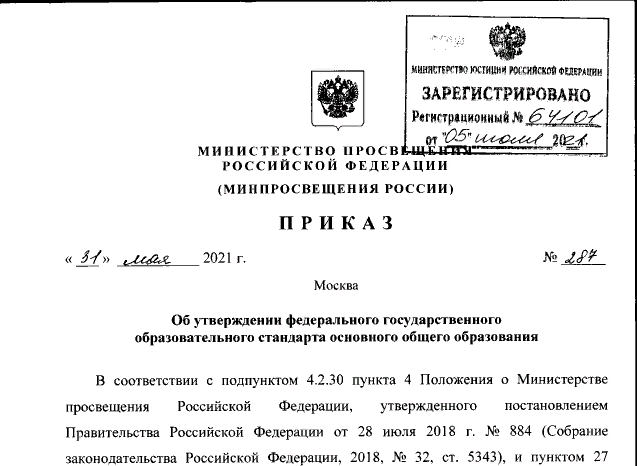 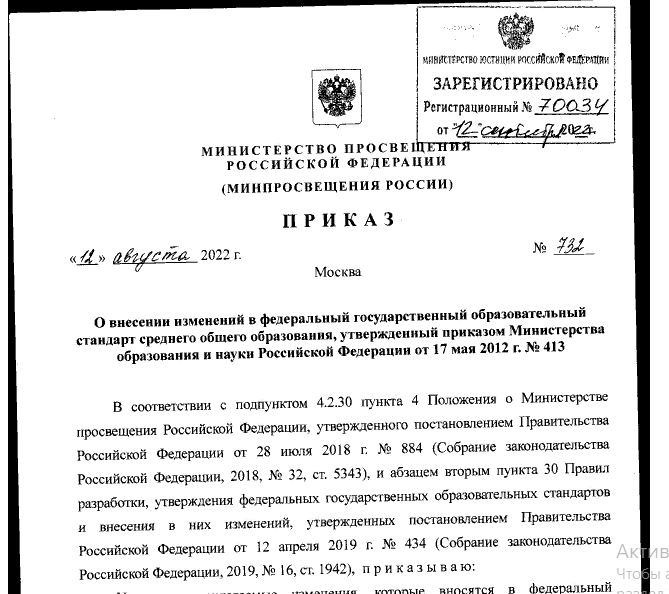 https://docs.cntd.ru/document/607175848
11
https://docs.cntd.ru/document/902350579
ФГОС СОО
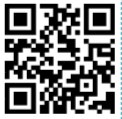 https://goo.su/qYmuBeV
12
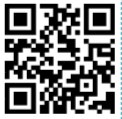 ФГОС СОО
https://goo.su/qYmuBeV
13
Нормативные документы
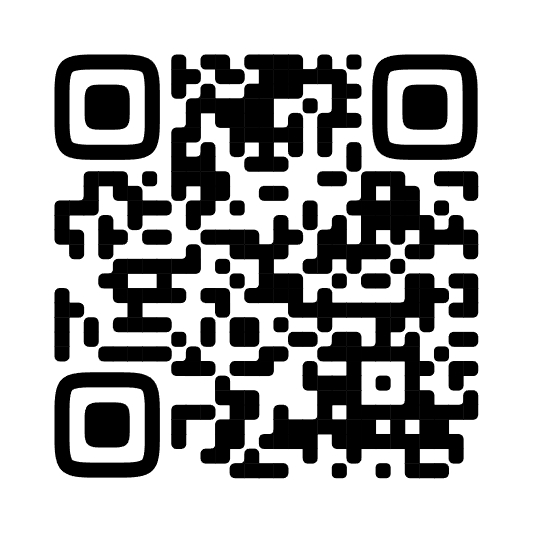 ФОП СОО: 
Приказ Министерства просвещения РФ 
от 18.05.2023 № 371
 (Зарегистрирован 12.07.2023 № 74228)
ФОП ООО:
Приказ Министерства просвещения РФ
 от 18.05.2023 № 370
 (Зарегистрирован 12.07.2023 № 74223)
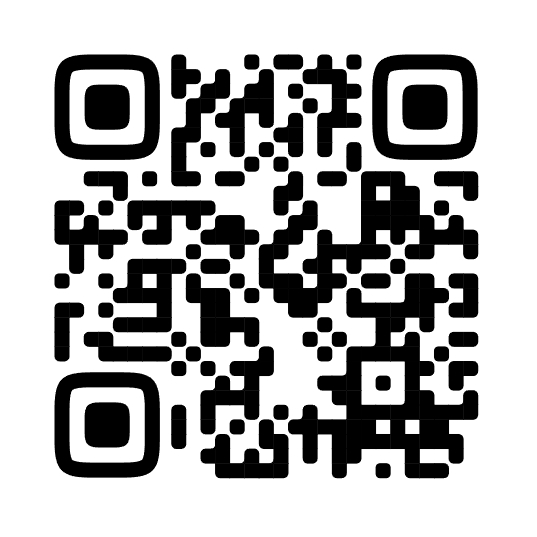 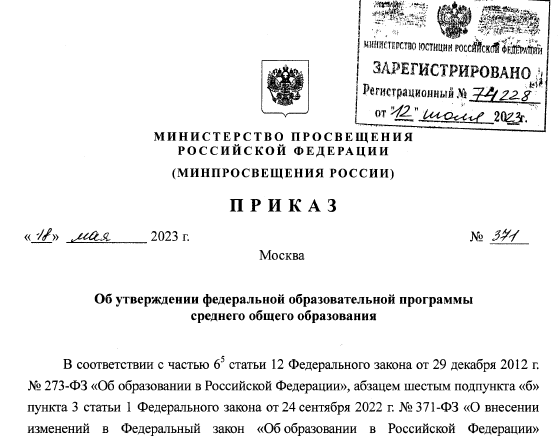 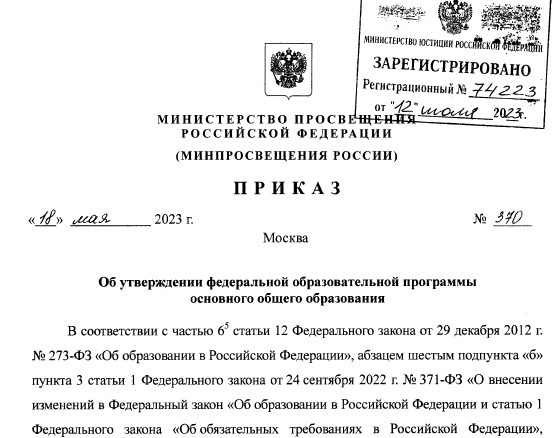 https://docs.cntd.ru/document/1301798825
https://docs.cntd.ru/document/1301798826
14
Нормативные документы
ФОП СОО
https://clck.ru/3GsWW3
https://docs.cntd.ru/document/1301798825
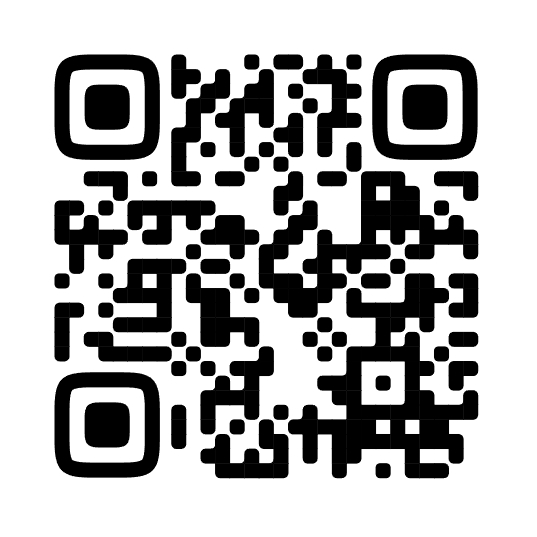 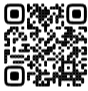 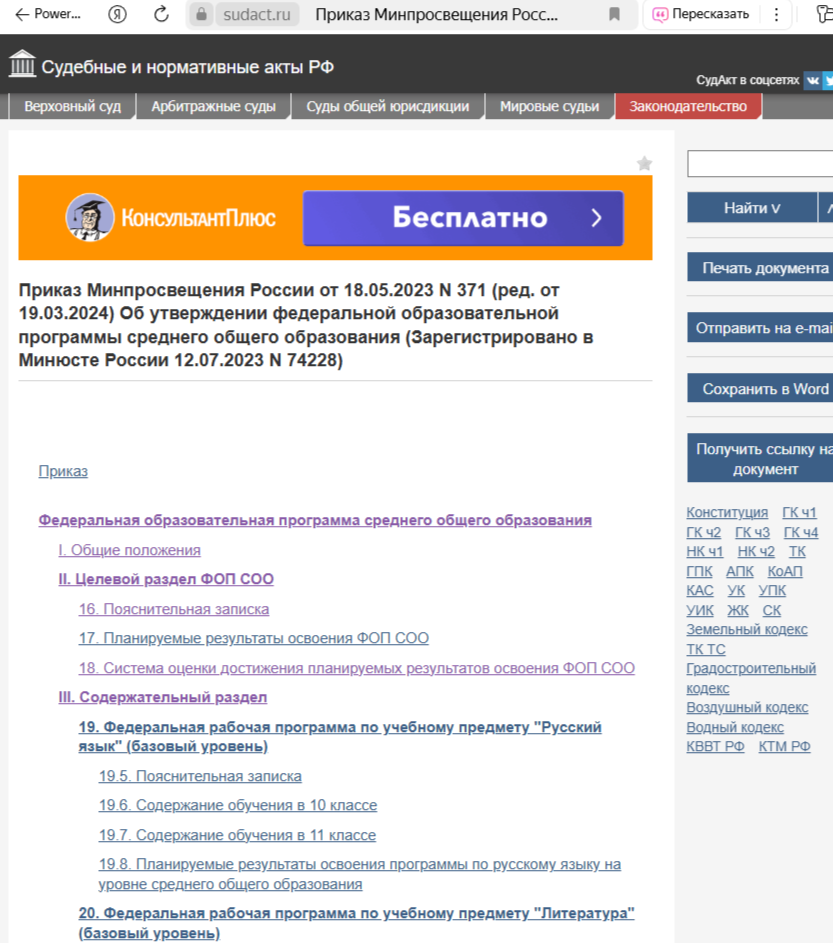 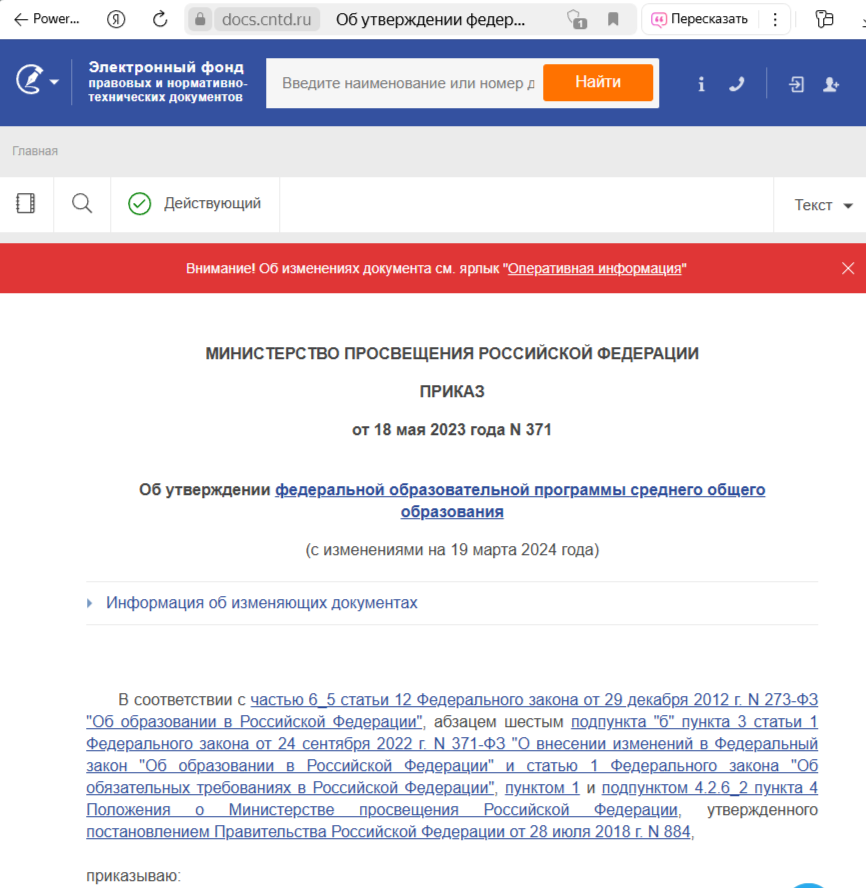 Интерактивный документ
15
Нормативные документы
ФОП СОО
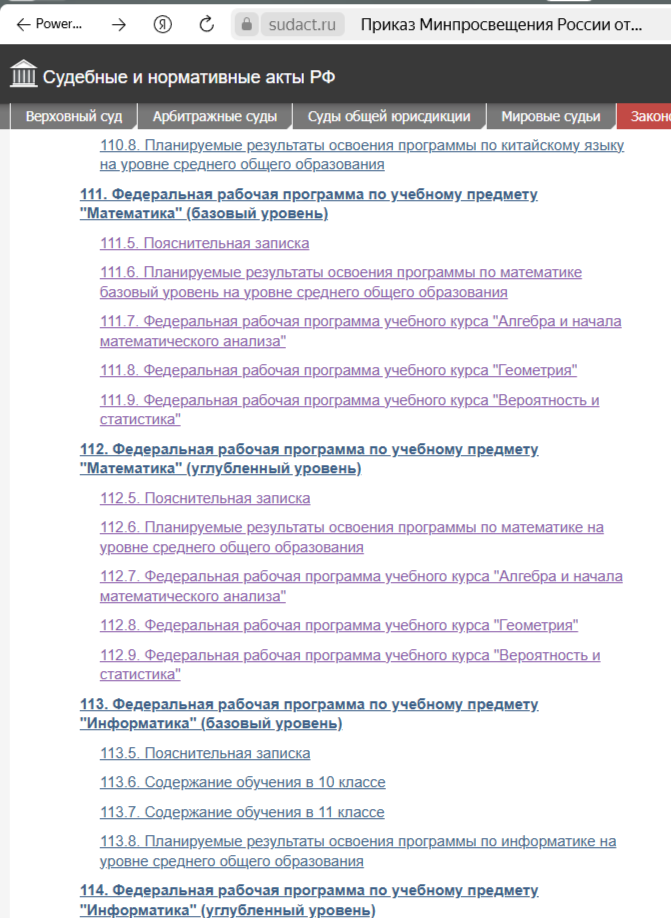 Интерактивный документ
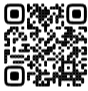 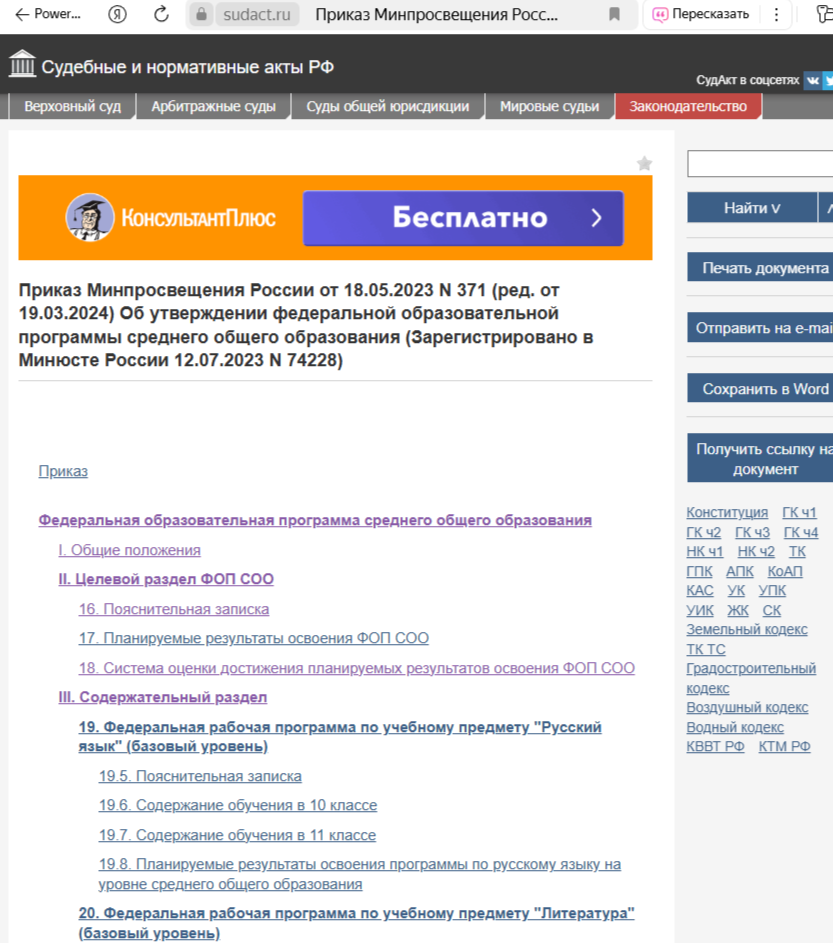 https://clck.ru/3GsWW3
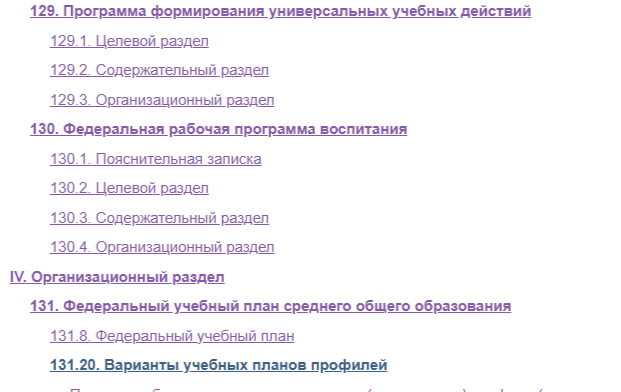 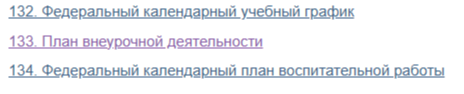 16
Нормативные документы
ФОП СОО. Базовый уровень
https://clck.ru/3GsWW3
Алгебра и начала математического анализа
Содержание обучения в 10 классе
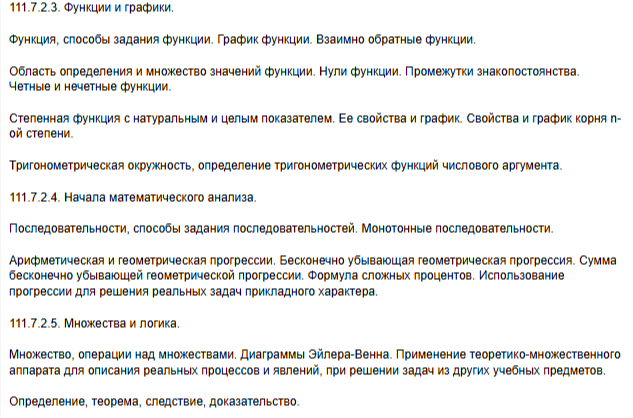 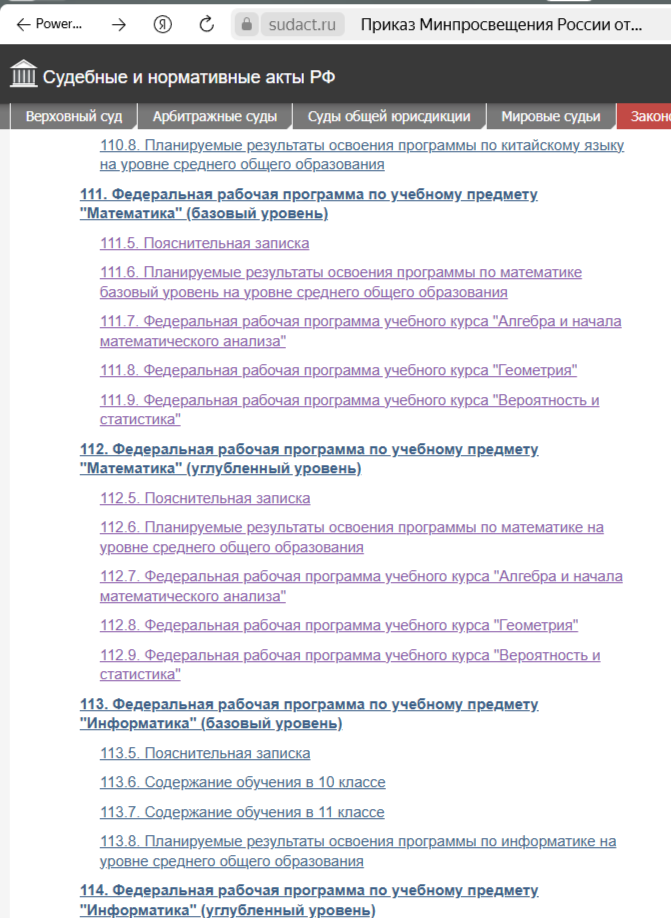 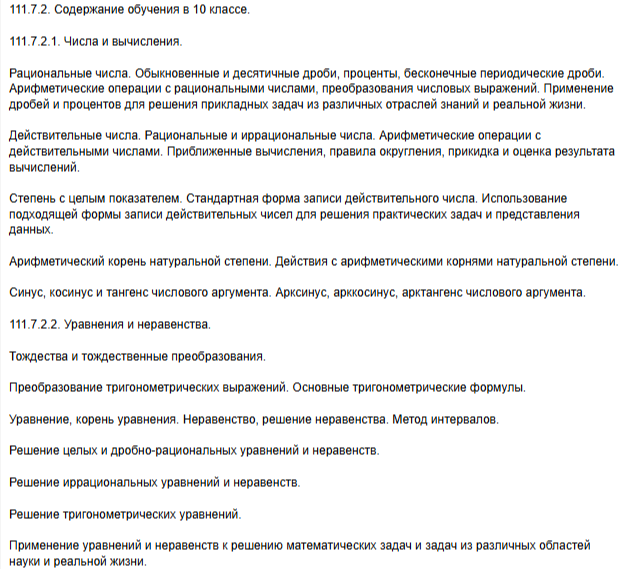 17
Нормативные документы
ФОП СОО
https://clck.ru/3GsWW3
Алгебра и начала математического анализа
Содержание обучения в 11 классе
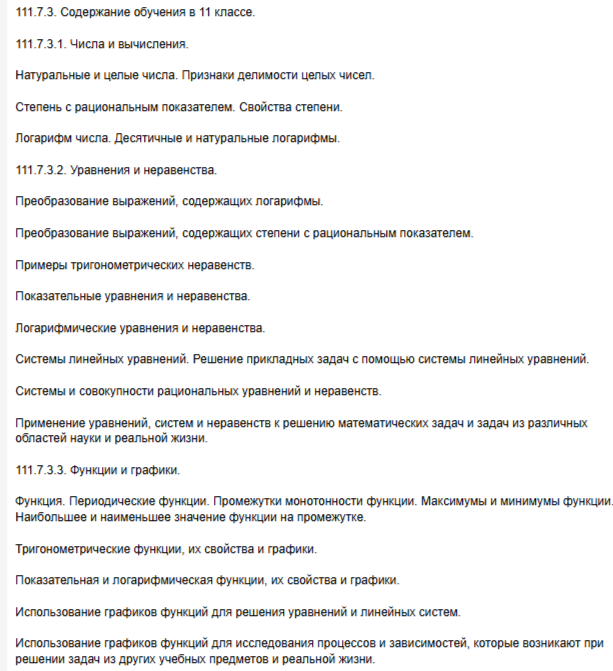 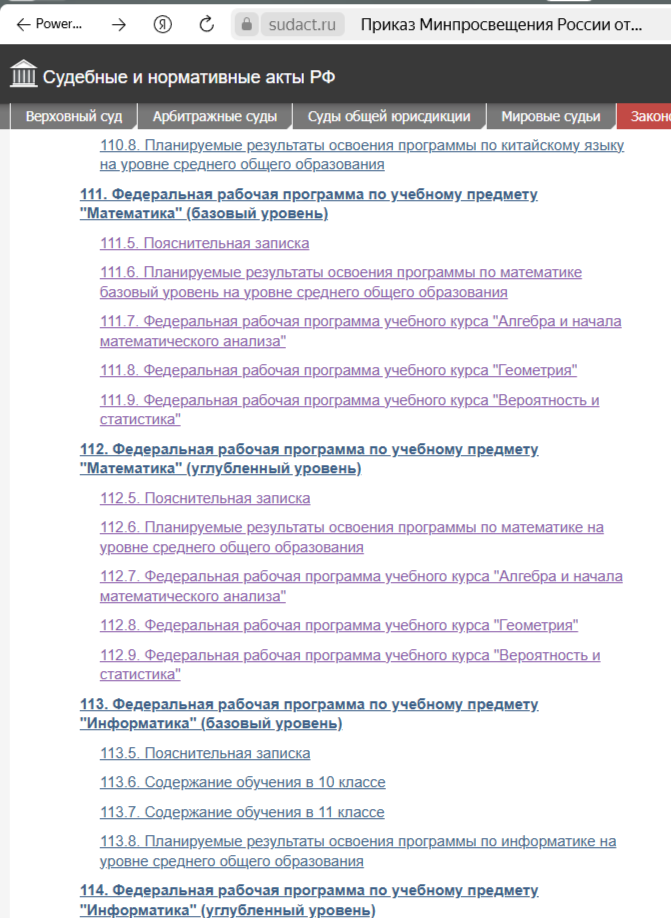 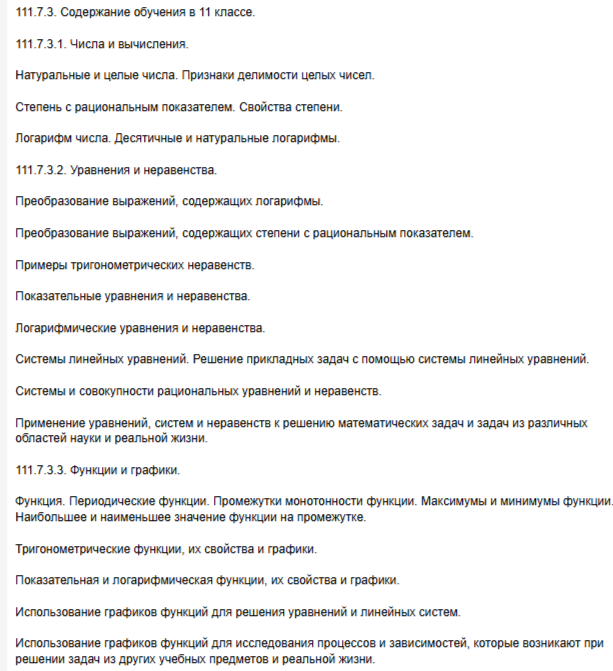 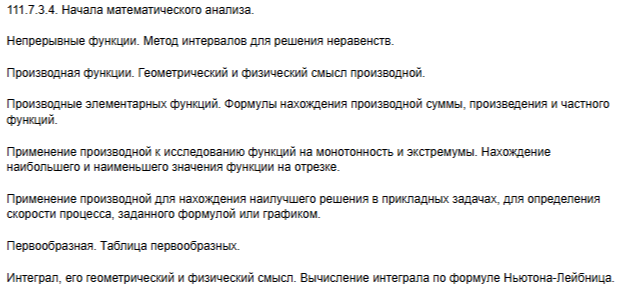 18
Нормативные документы
ФОП СОО
https://clck.ru/3GsWW3
Геометрия
111.8.2. Содержание обучения в 10 классе
111.8.2.2. Многогранники.
Понятие многогранника, основные элементы многогранника, выпуклые и невыпуклые многогранники, развертка многогранника. Призма: n-угольная призма, грани и основания призмы, прямая и наклонная призмы, боковая и полная поверхность призмы. Параллелепипед, прямоугольный параллелепипед и его свойства. Пирамида: n-угольная пирамида, грани и основание пирамиды, боковая и полная поверхность пирамиды, правильная и усеченная пирамида. Элементы призмы и пирамиды. Правильные многогранники: понятие правильного многогранника, правильная призма и правильная пирамида, правильная треугольная пирамида и правильный тетраэдр, куб. Представление о правильных многогранниках: октаэдр, додекаэдр и икосаэдр. Сечения призмы и пирамиды.
Симметрия в пространстве: симметрия относительно точки, прямой, плоскости. Элементы симметрии в пирамидах, параллелепипедах, правильных многогранниках.
Вычисление элементов многогранников: ребра, диагонали, углы. Площадь боковой поверхности и полной поверхности прямой призмы, площадь оснований, теорема о боковой поверхности прямой призмы. Площадь боковой поверхности и поверхности правильной пирамиды, теорема о площади усеченной пирамиды. Понятие об объеме. Объем пирамиды, призмы.
Подобные тела в пространстве. Соотношения между площадями поверхностей, объемами подобных тел.
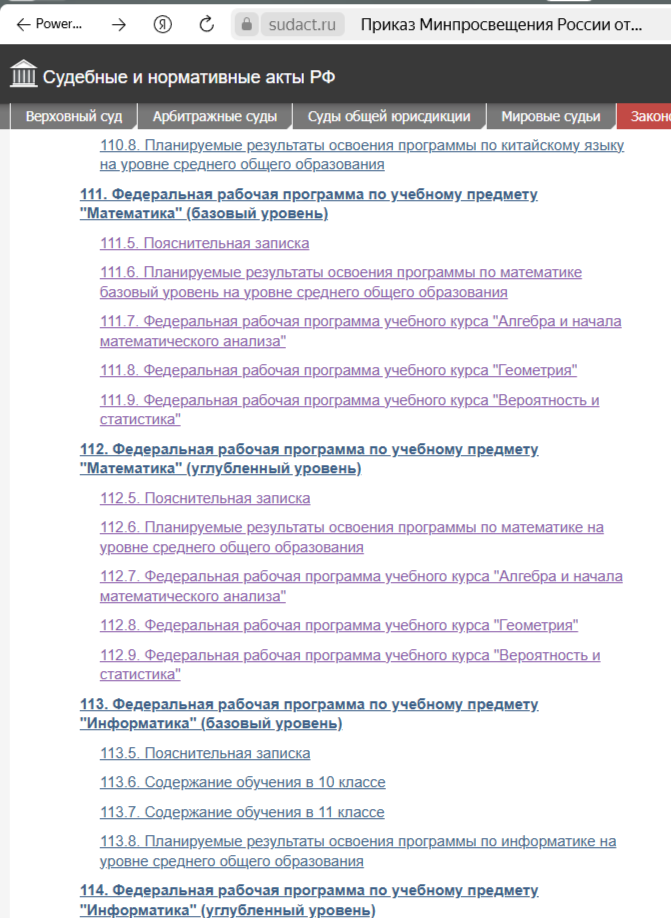 111.8.2.1. Прямые и плоскости в пространстве.
Основные понятия стереометрии. Точка, прямая, плоскость, пространство. Понятие об аксиоматическом построении стереометрии: аксиомы стереометрии и следствия из них.
Взаимное расположение прямых в пространстве: пересекающиеся, параллельные и скрещивающиеся прямые. Параллельность прямых и плоскостей в пространстве: параллельные прямые в пространстве, параллельность трех прямых, параллельность прямой и плоскости. Углы с сонаправленными сторонами, угол между прямыми в пространстве. Параллельность плоскостей: параллельные плоскости, свойства параллельных плоскостей. Простейшие пространственные фигуры на плоскости: тетраэдр, куб, параллелепипед, построение сечений.
Перпендикулярность прямой и плоскости: перпендикулярные прямые в пространстве, прямые параллельные и перпендикулярные к плоскости, признак перпендикулярности прямой и плоскости, теорема о прямой перпендикулярной плоскости. Углы в пространстве: угол между прямой и плоскостью, двугранный угол, линейный угол двугранного угла. Перпендикуляр и наклонные: расстояние от точки до плоскости, расстояние от прямой до плоскости, проекция фигуры на плоскость. Перпендикулярность плоскостей: признак перпендикулярности двух плоскостей. Теорема о трех перпендикулярах.
19
Нормативные документы
ФОП СОО
https://clck.ru/3GsWW3
Геометрия
Содержание обучения в 11 классе
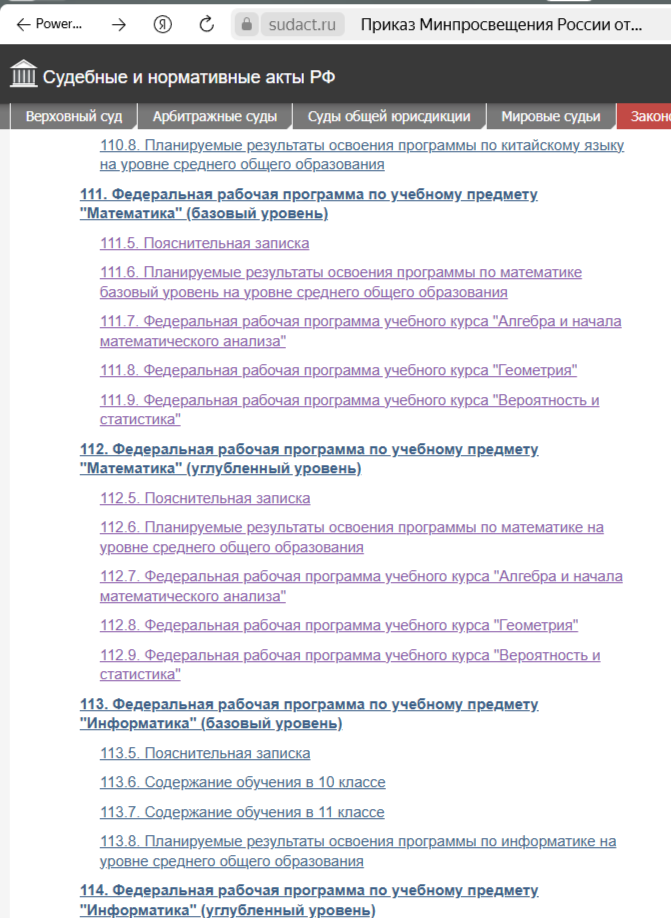 111.8.3.2. Векторы и координаты в пространстве.

Вектор на плоскости и в пространстве. Сложение и вычитание векторов. Умножение вектора на число. Разложение вектора по трем некомпланарным векторам. Правило параллелепипеда. Решение задач, связанных с применением правил действий с векторами. Прямоугольная система координат в пространстве. Координаты вектора. Простейшие задачи в координатах. Угол между векторами. Скалярное произведение векторов. Вычисление углов между прямыми и плоскостями. Координатно-векторный метод при решении геометрических задач.
111.8.3.1. Тела вращения.

Цилиндрическая поверхность, образующие цилиндрической поверхности, ось цилиндрической поверхности. Цилиндр: основания и боковая поверхность, образующая и ось, площадь боковой и полной поверхности.
Коническая поверхность, образующие конической поверхности, ось и вершина конической поверхности. Конус: основание и вершина, образующая и ось, площадь боковой и полной поверхности. Усеченный конус: образующие и высота, основания и боковая поверхность.
Сфера и шар: центр, радиус, диаметр, площадь поверхности сферы. Взаимное расположение сферы и плоскости, касательная плоскость к сфере, площадь сферы.
Изображение тел вращения на плоскости. Развертка цилиндра и конуса.
Комбинации тел вращения и многогранников. Многогранник, описанный около сферы, сфера, вписанная в многогранник, или тело вращения.
Понятие об объеме. Основные свойства объемов тел. Теорема об объеме прямоугольного параллелепипеда и следствия из нее. Объем цилиндра, конуса. Объем шара и площадь сферы.
20
Нормативные документы
ФОП СОО
https://clck.ru/3GsWW3
Вероятность и статистика
11.9.2. Содержание обучения в 10 классе.
Представление данных с помощью таблиц и диаграмм. Среднее арифметическое, медиана, наибольшее и наименьшее значения, размах, дисперсия и стандартное отклонение числовых наборов.
Случайные эксперименты (опыты) и случайные события. Элементарные события (исходы). Вероятность случайного события. Близость частоты и вероятности событий. Случайные опыты с равновозможными элементарными событиями. Вероятности событий в опытах с равновозможными элементарными событиями.
Операции над событиями: пересечение, объединение, противоположные события. Диаграммы Эйлера. Формула сложения вероятностей.
Условная вероятность. Умножение вероятностей. Дерево случайного эксперимента. Формула полной вероятности. Независимые события.
Комбинаторное правило умножения. Перестановки и факториал. Число сочетаний. Треугольник Паскаля. Формула бинома Ньютона.
Бинарный случайный опыт (испытание), успех и неудача. Независимые испытания. Серия независимых испытаний до первого успеха. Серия независимых испытаний Бернулли.
Случайная величина. Распределение вероятностей. Диаграмма распределения. Примеры распределений, в том числе геометрическое и биномиальное.
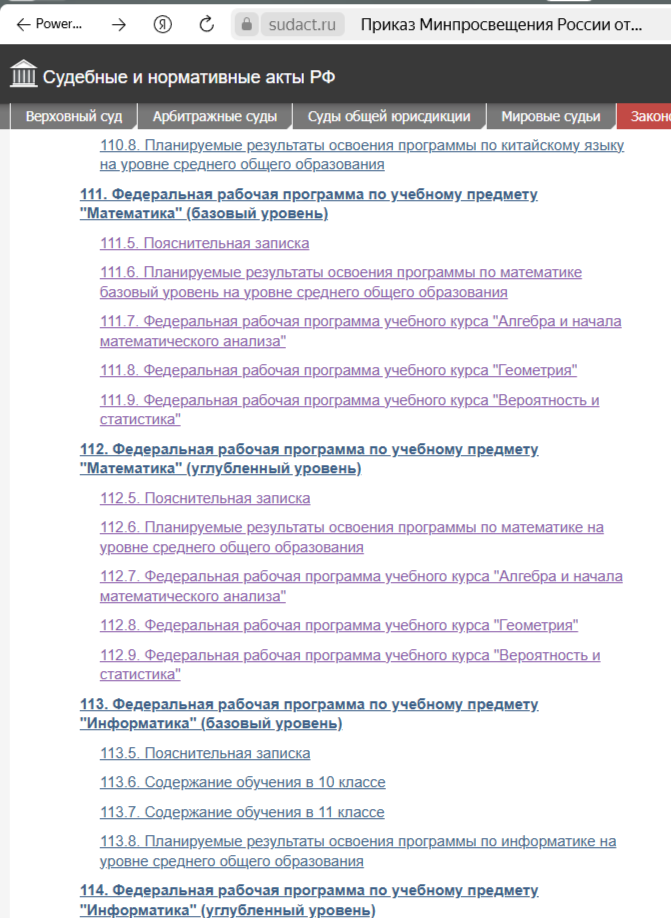 111.9.3. Содержание обучения в 11 классе.
 Числовые характеристики случайных величин: математическое ожидание, дисперсия и стандартное отклонение. Примеры применения математического ожидания, в том числе в задачах из повседневной жизни. Математическое ожидание бинарной случайной величины. Математическое ожидание суммы случайных величин. Математическое ожидание и дисперсия геометрического и биномиального распределений.
Закон больших чисел и его роль в науке, природе и обществе. Выборочный метод исследований.
Примеры непрерывных случайных величин. Понятие о плотности распределения. Задачи, приводящие к нормальному распределению. Понятие о нормальном распределении.
21
ФРП по учебному предмету «Математика»
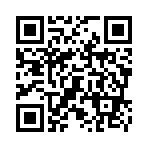 СОО
https://edsoo.ru/rabochie-programmy/
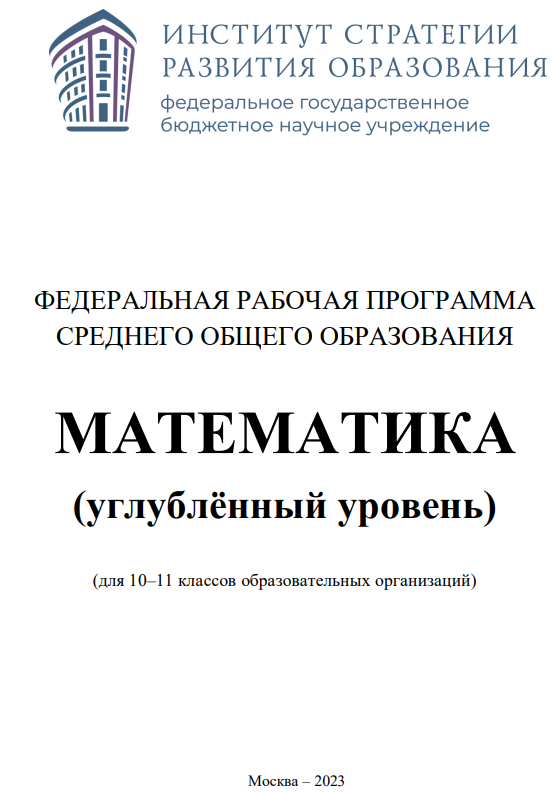 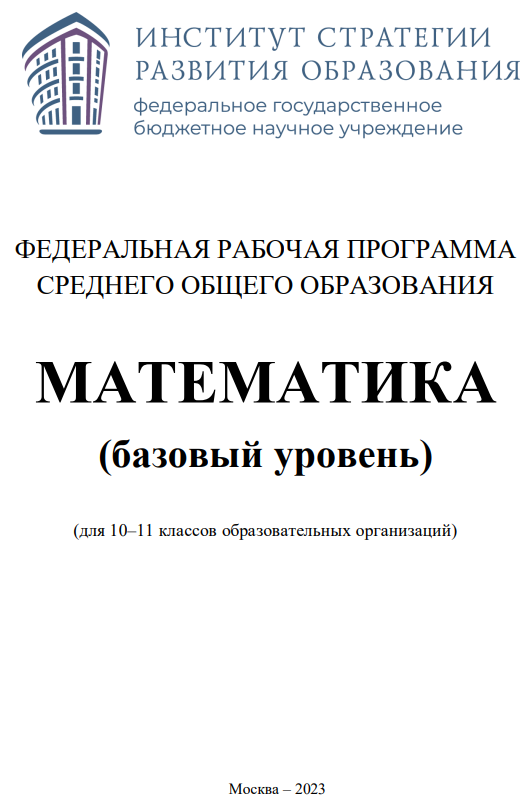 10 -11 кл: 5 часов в неделю :
АЛГЕБРА и начала математического анализа–2/3 ч,
ГЕОМЕТРИЯ –2/1 ч,
ВЕРОЯТНОСТЬ И СТАТИСТИКА – 1ч
10-11 кл: 8 часов в неделю: 
АЛГЕБРА и начала математического анализа  – 4 ч,
ГЕОМЕТРИЯ – 3 ч,
ВЕРОЯТНОСТЬ И СТАТИСТИКА – 1ч
22
ФРП по учебному предмету «Математика»
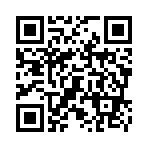 СОО
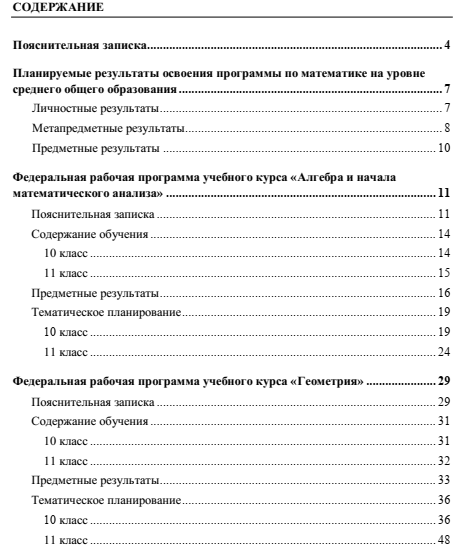 https://edsoo.ru/rabochie-programmy/
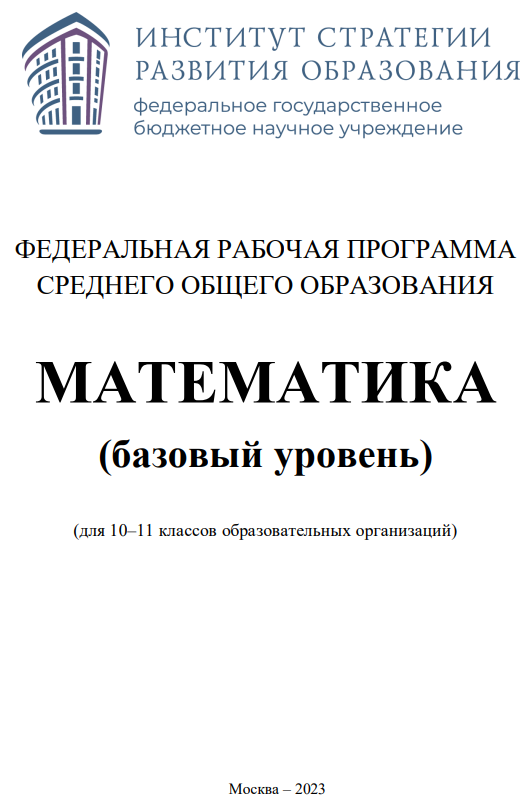 !!!
!!!
!!!
???
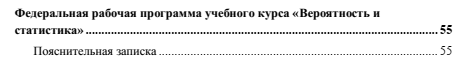 10 -11 кл: 5 часов в неделю :
АЛГЕБРА и начала математического анализа–2/3 ч,
ГЕОМЕТРИЯ –2/1 ч,
ВЕРОЯТНОСТЬ И СТАТИСТИКА – 1ч
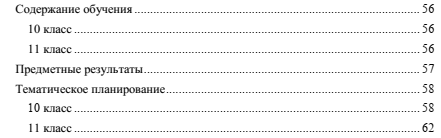 23
ФРП по учебному предмету «Математика»
СОО
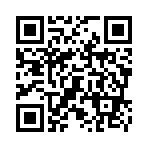 https://edsoo.ru/rabochie-programmy/
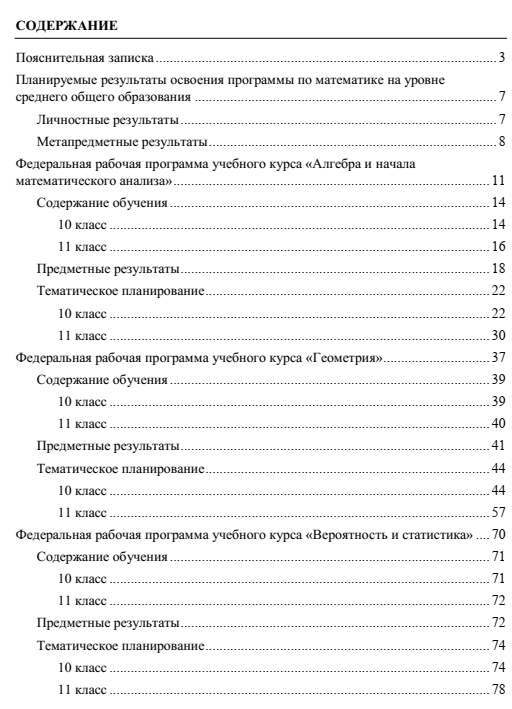 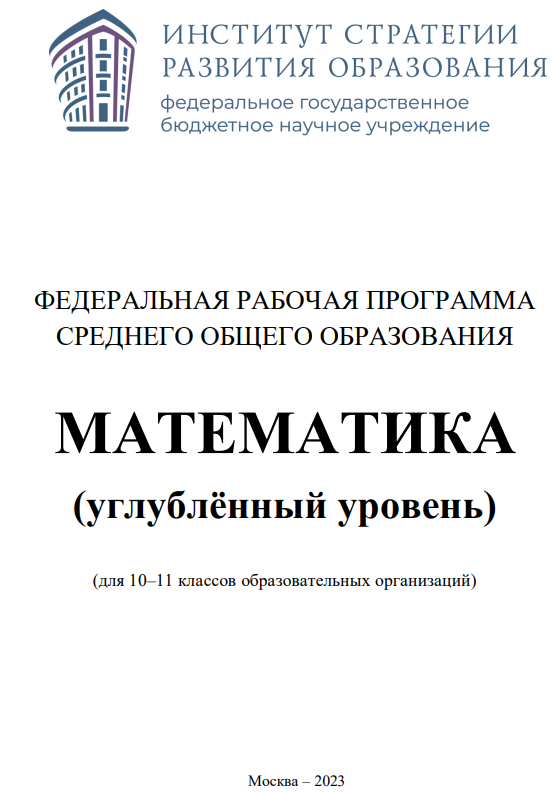 !!!
!!!
???
!!!
10-11 кл: 8 часов в неделю: 
АЛГЕБРА и начала математического анализа  – 4 ч,
ГЕОМЕТРИЯ – 3 ч,
ВЕРОЯТНОСТЬ И СТАТИСТИКА – 1ч
24
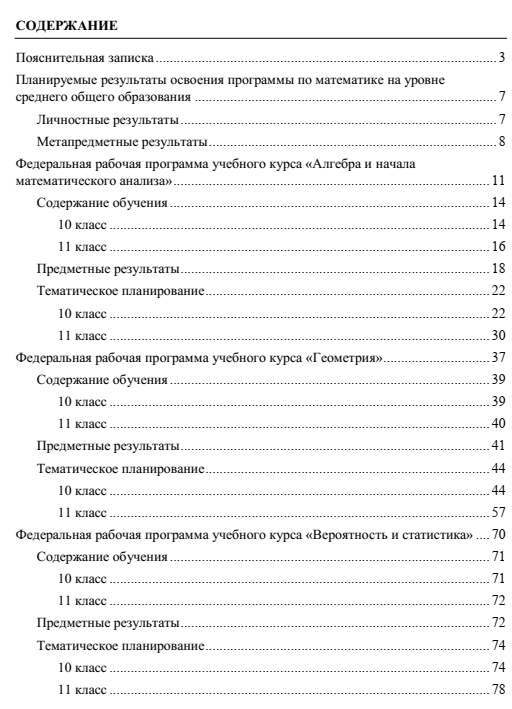 ФРП по учебному предмету «Математика»
СОО
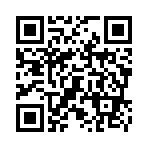 Алгебра и начала математического анализа
???
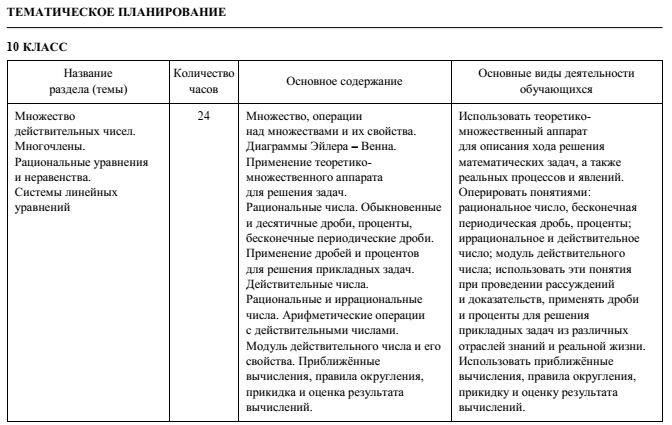 https://edsoo.ru/rabochie-programmy/
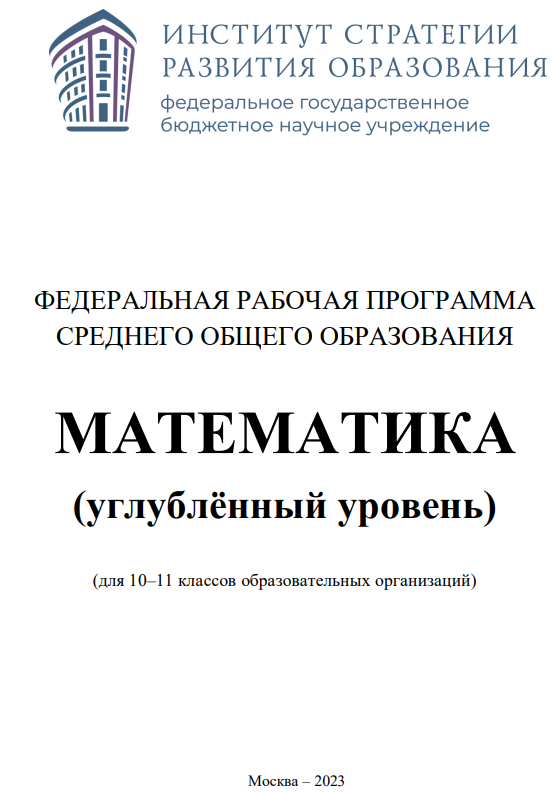 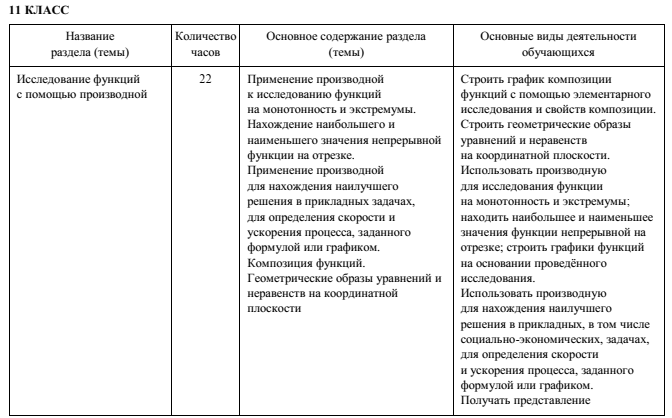 10-11 кл: 8 часов в неделю: 
АЛГЕБРА и начала математического анализа  – 4 ч,
ГЕОМЕТРИЯ – 3 ч,
ВЕРОЯТНОСТЬ И СТАТИСТИКА – 1ч
25
Изменения в ФООП
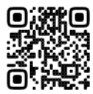 https://clck.ru/3GkGqP
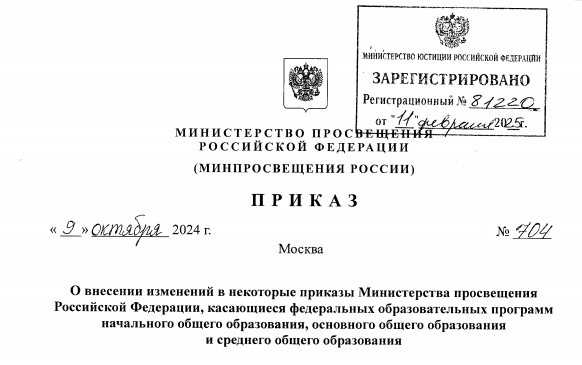 Что нового в документе?
стр. 1469 - 1484 – «В федеральных и региональных процедурах оценивания … перечень (кодификатор) распределенных по классам проверяемых требований к результатам освоения ООП СОО и элементов содержания по математике
стр. 1485 - Проверяемые на ЕГЭ по математике требования к результатам освоения ООП СОО 
стр. 1490 - Перечень элементов содержания, проверяемых на ЕГЭ по математике  
стр. 1493 - "Содержание обучения в 10 классе..." 
стр. 1494 - Проверяемые на ЕГЭ по математике требования к результатам освоения ООП СОО и элементов содержания
стр. 1500 - Перечень элементов содержания, проверяемых на ЕГЭ по математике Изменения касаются федеральных и региональных процедур оценки качества образования
стр. 1775 - "Суммарный объем домашнего задания... не должен превышать 3,5 часа"
стр. 1050 – ФОП СОО …Общий объем аудиторной работы обучающихся за два учебных года не может составлять менее 2170 2312 часов и более 2516 часов
стр. 1050 - " Внутренняя оценка... " 
стр. 1050 - 1054 - "... Перечень (кодификатор) проверяемых требований к метапредметным результатам освоения ООП СОО "
26
Изменения в ФООП
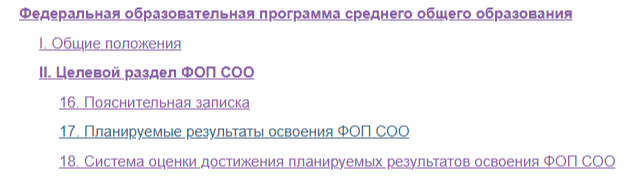 https://clck.ru/3GkGqP
Что нового в документе?
стр. 1050 - «Внутренняя оценка...»
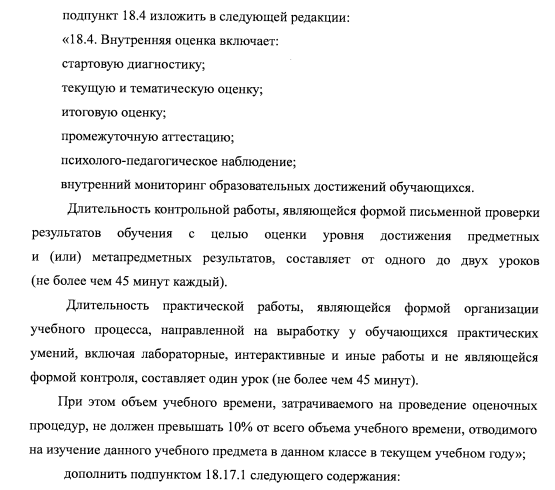 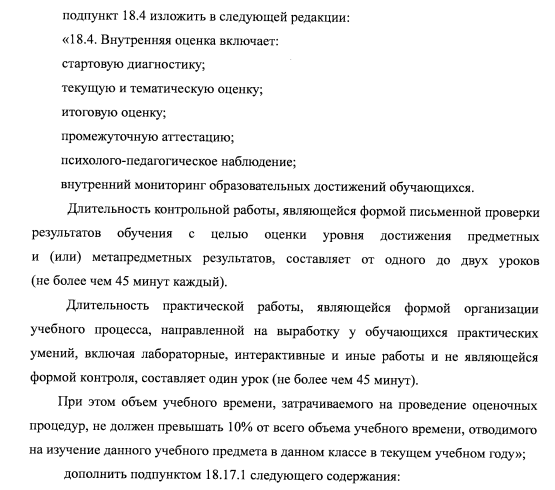 27
Изменения в ФООП
ФОП СОО. Базовый уровень
https://clck.ru/3GkGqP
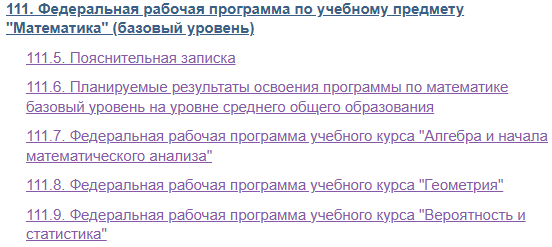 Что нового в документе?
стр. 1469 - 1484 – «В федеральных и региональных процедурах оценивания … перечень (кодификатор) распределенных по классам проверяемых требований к результатам освоения ООП СОО и элементов содержания по математике
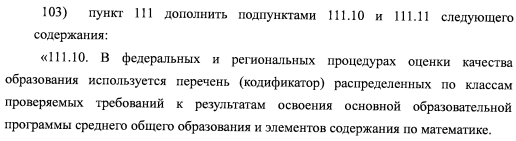 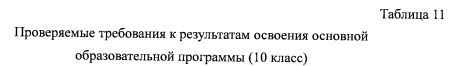 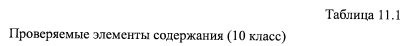 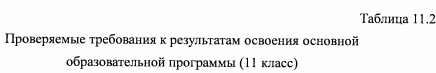 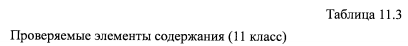 28
Изменения в ФООП
ФОП СОО. Базовый уровень
Что нового в документе?
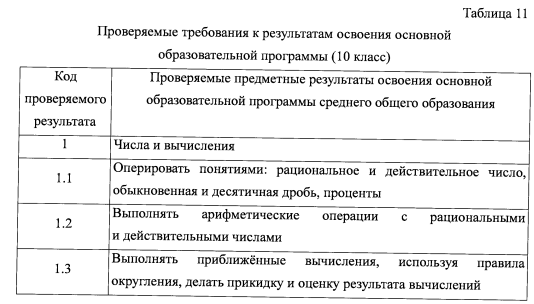 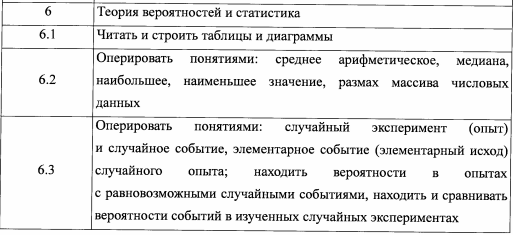 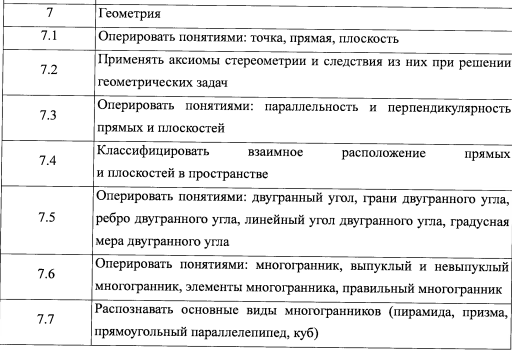 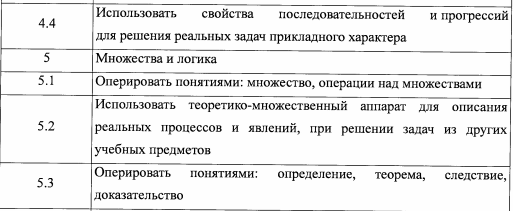 29
Изменения в ФООП
ФОП СОО. Базовый уровень
Что нового в документе?
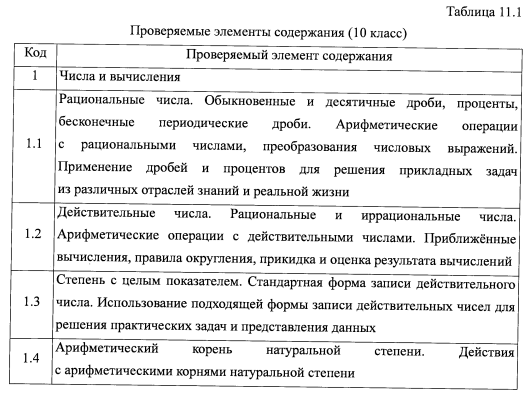 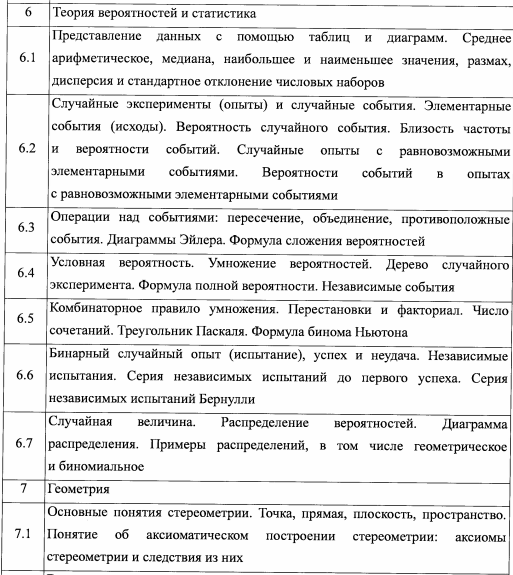 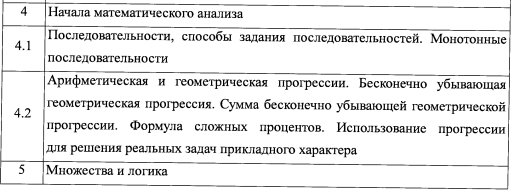 30
Изменения в ФООП
ФОП СОО. Базовый уровень
Что нового в документе?
стр. 1485 - 1490 - Проверяемые на ЕГЭ по математике требования к результатам освоения ООП СОО
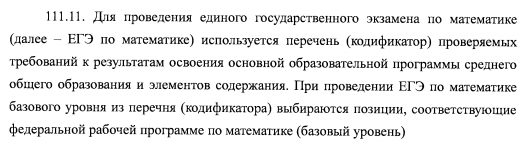 https://clck.ru/3GkGqP
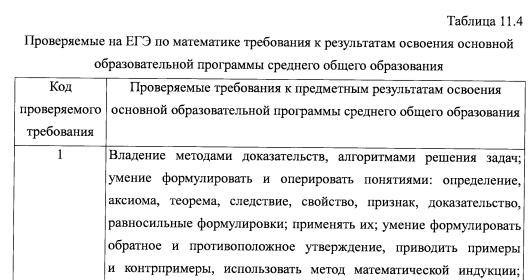 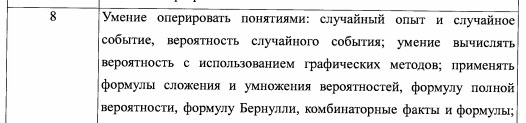 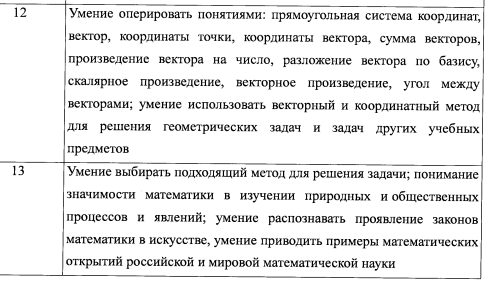 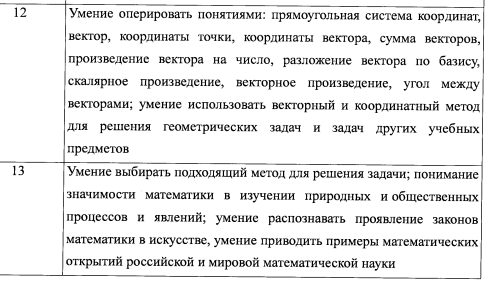 31
Изменения в ФООП
ФОП СОО. Базовый уровень
Что нового в документе?
стр. 1491 - 1492 - Перечень элементов содержания, проверяемых на ЕГЭ по математике
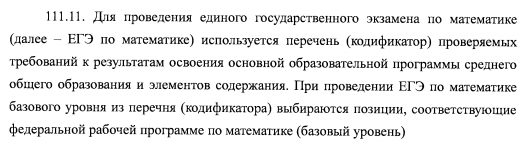 https://clck.ru/3GkGqP
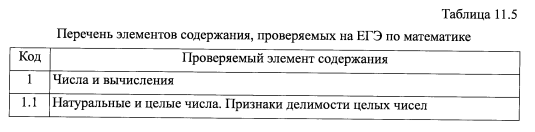 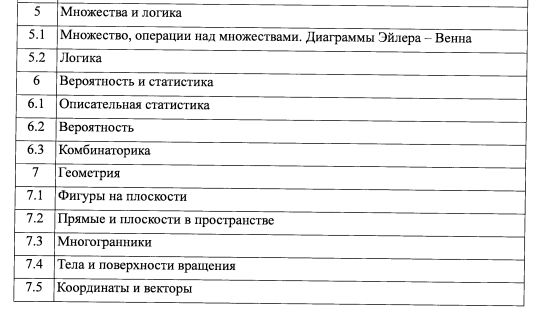 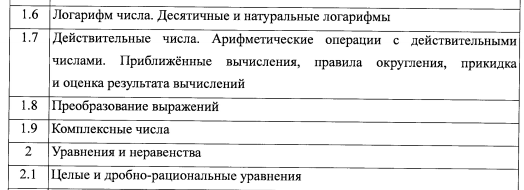 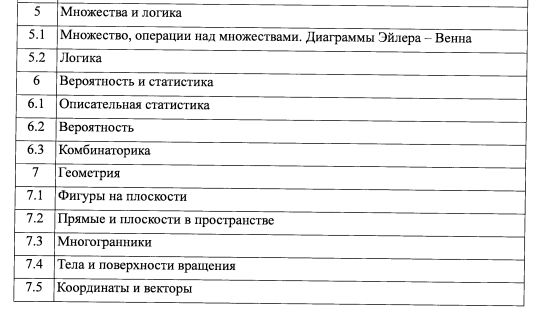 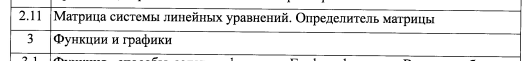 32
Изменения в ФООП
ФОП СОО. Углублённый уровень
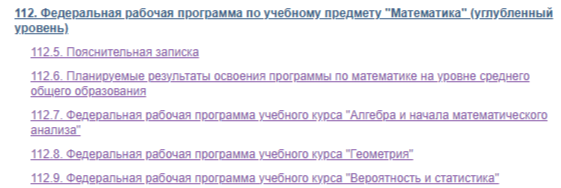 https://clck.ru/3GkGqP
Что нового в документе?
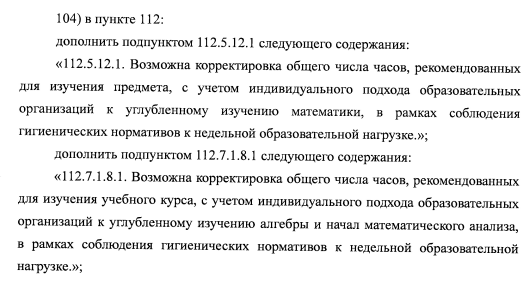 33
Изменения в ФООП
https://clck.ru/3GkGqP
ФОП СОО. Углублённый уровень
Что нового в документе?
стр. 1493 - 1494 - Проверяемые на ЕГЭ по математике требования к результатам освоения ООП СОО
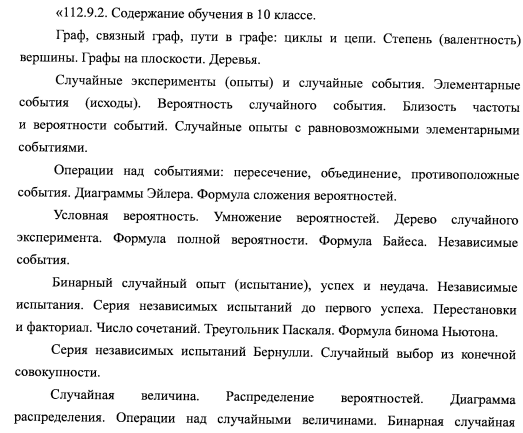 Перенесено из 11 класса в 10 класс
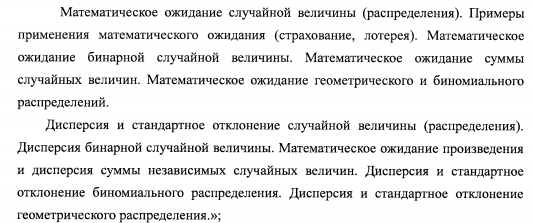 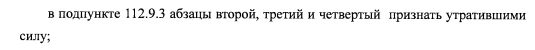 34
Изменения в ФООП
ФОП СОО. Углублённый уровень
Что нового в документе?
стр. 1494 - 1500 - Проверяемые на ЕГЭ по математике требования к результатам освоения ООП СОО
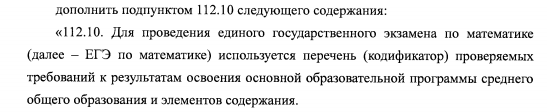 https://clck.ru/3GkGqP
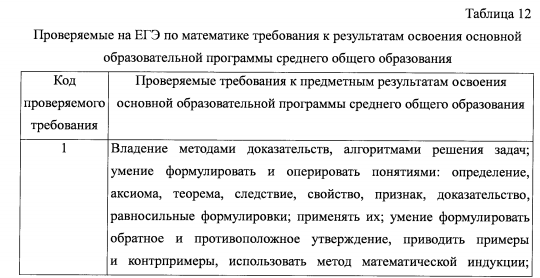 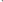 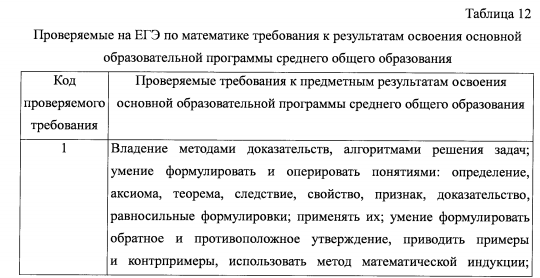 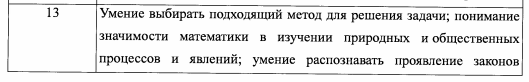 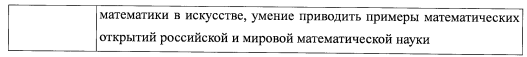 35
Изменения в ФООП
ФОП СОО. Углублённый уровень
Что нового в документе?
стр. 1500 - 1502 -  - Проверяемые на ЕГЭ по математике требования к результатам освоения ООП СОО
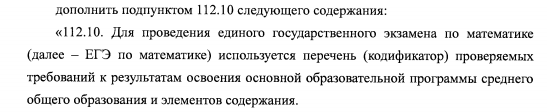 https://clck.ru/3GkGqP
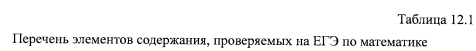 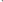 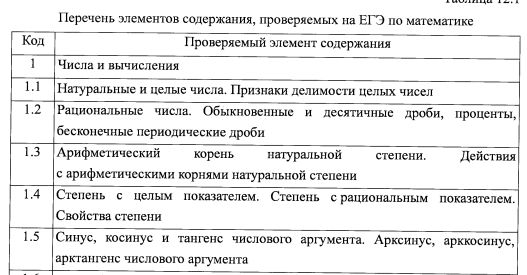 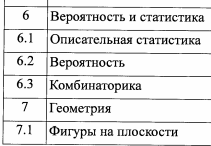 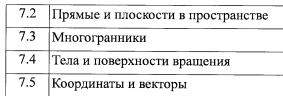 36
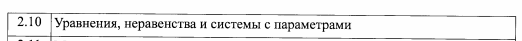 Какие учебники использовать для обучения математике, если они не содержатся в ФПУ или не соответствуют обновленным ФГОС?
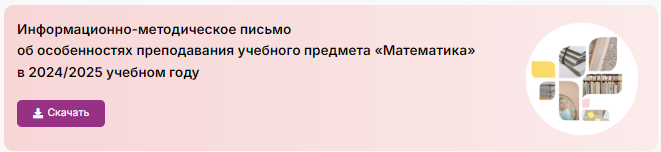 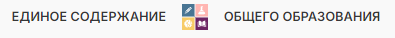 https://edsoo.ru/mr-matematika/
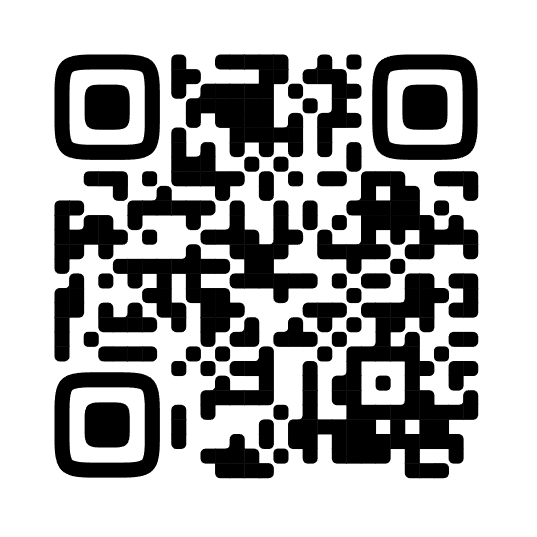 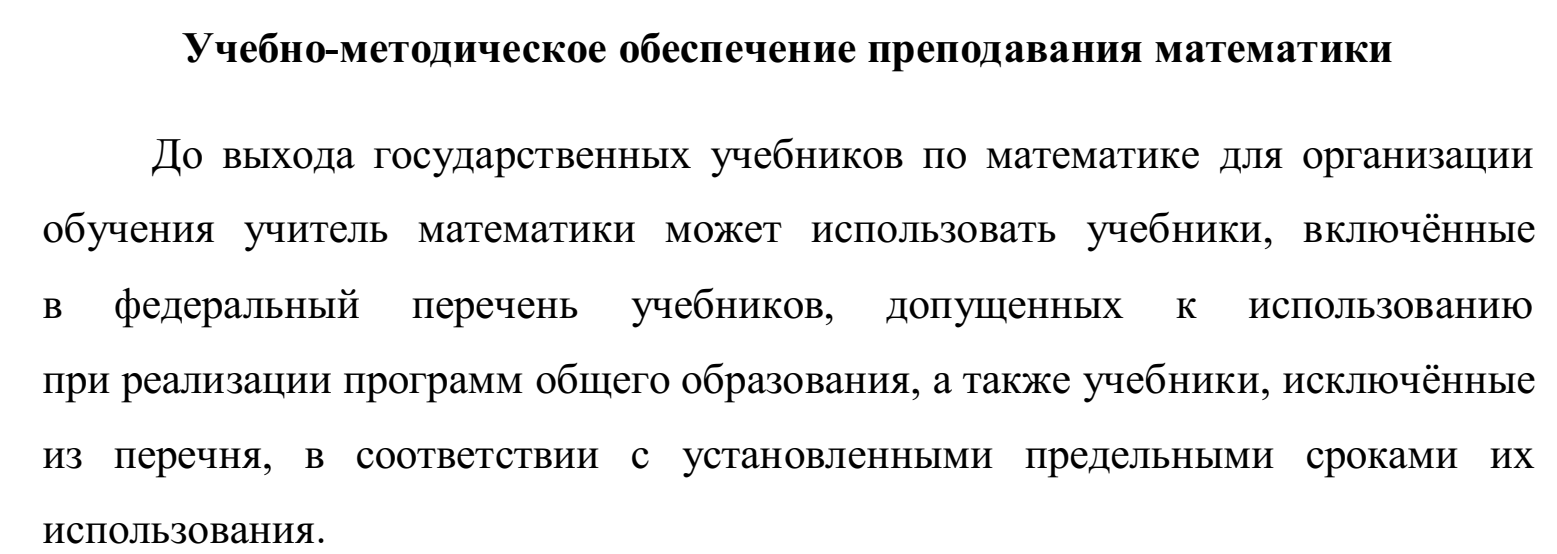 37
Федеральный перечень учебников
Приказ Министерства просвещения Российской Федерации от 05.11.2024 № 769 «Об утверждении федерального перечня учебников, допущенных к использованию при реализации имеющих государственную аккредитацию образовательных программ начального общего, основного общего, среднего общего образования организациями, осуществляющими образовательную деятельность и установления предельного срока использования исключенных учебников»
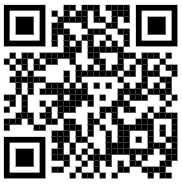 38
https://clck.ru/3G6787
Федеральный перечень учебников
Приложение 1
Перечень для реализации обязательной части общеобразовательной программы
СОО. БАЗОВЫЙ УРОВЕНЬ
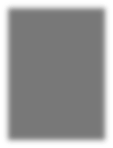 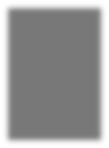 СОО. УГЛУБЛЁННЫЙ УРОВЕНЬ
Мерзляк А.Г., Номировский Д.А., Поляков В.М.; под ред. Подольского В.Е.
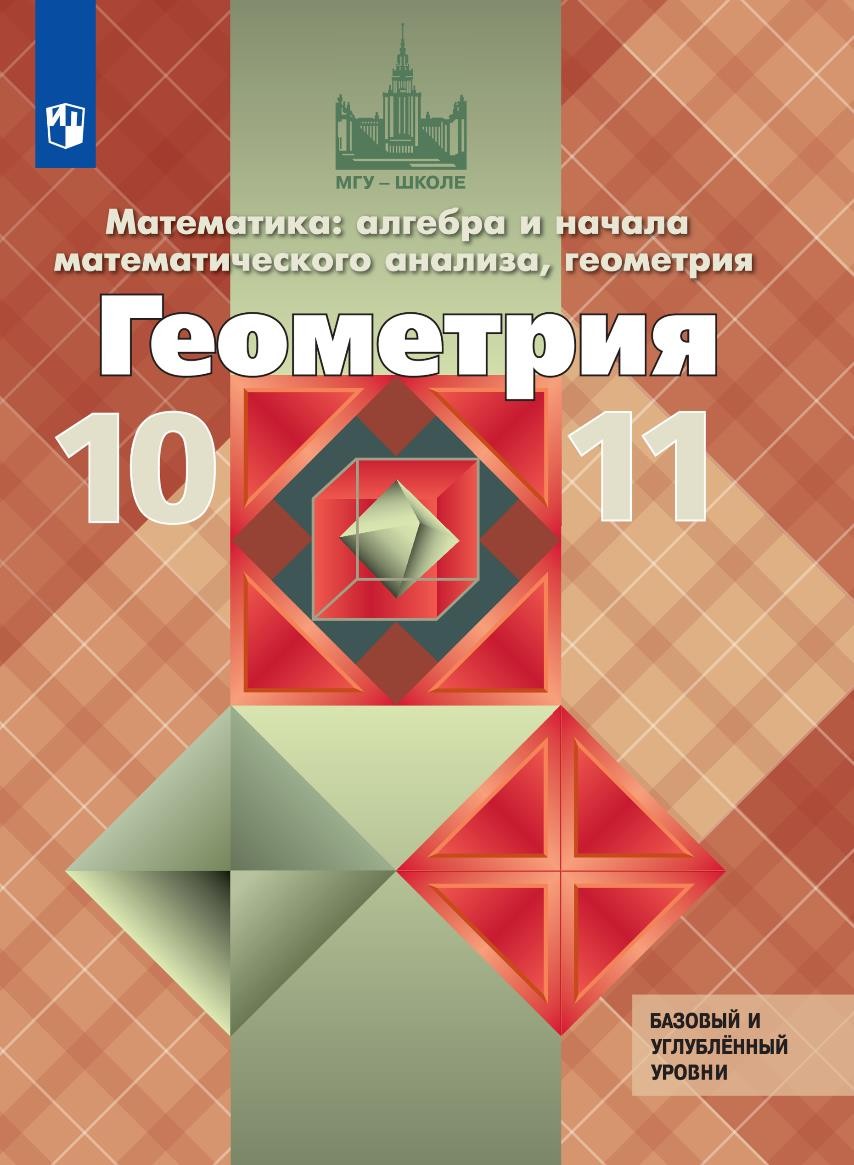 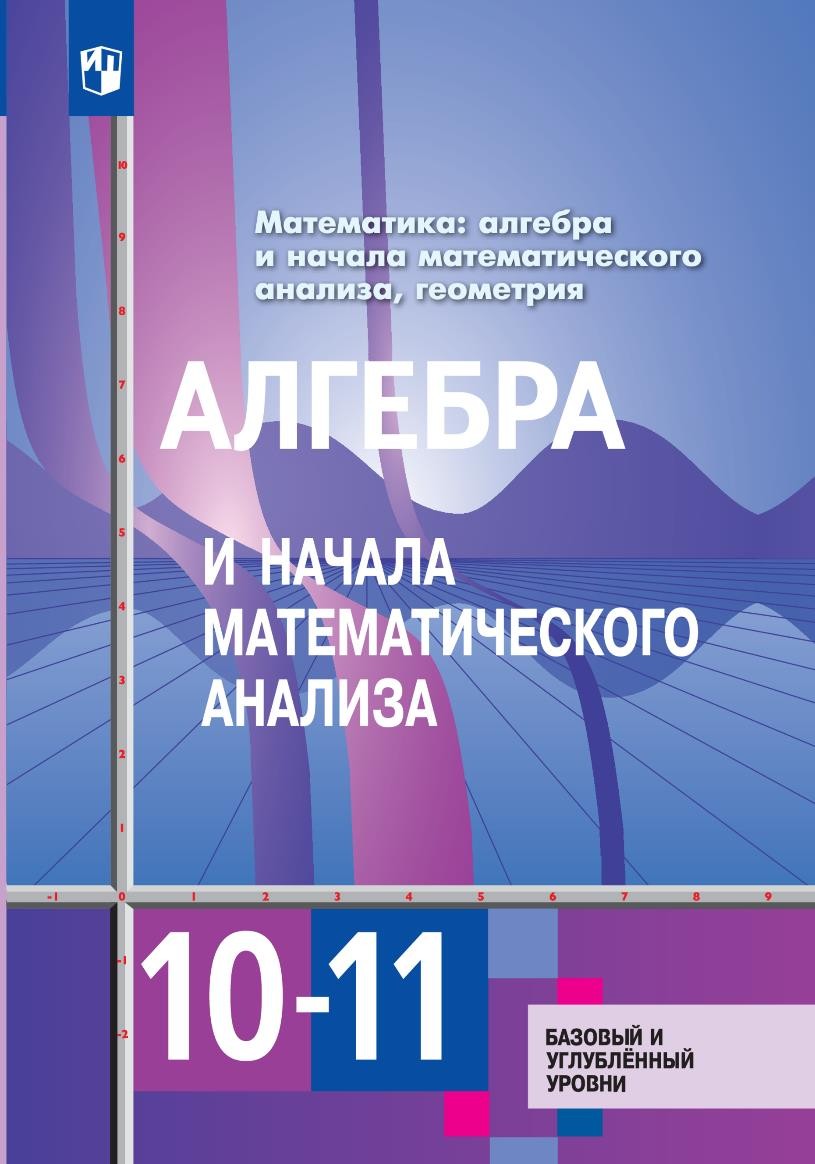 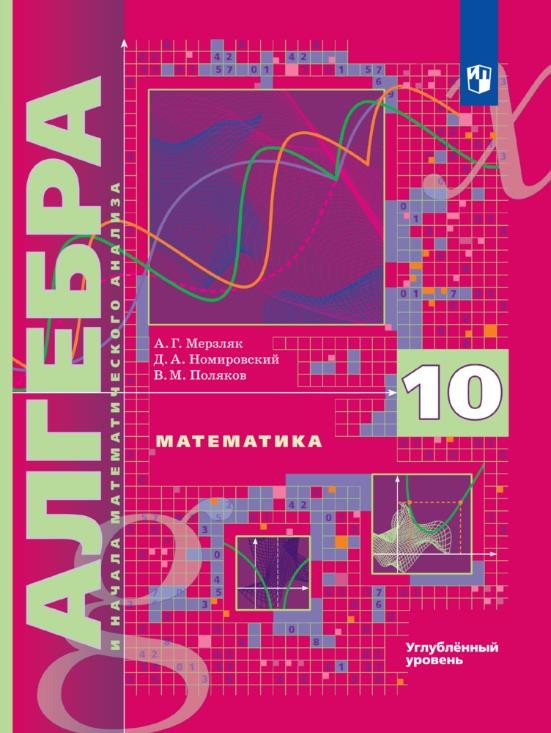 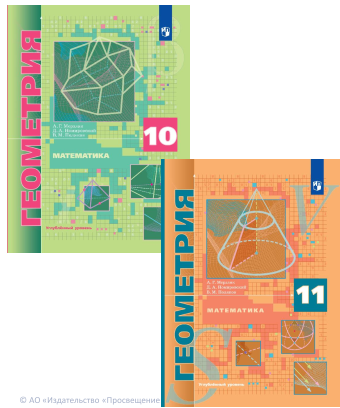 Алимов Ш.А., Колягин Ю.М., Ткачева М.В. и др.
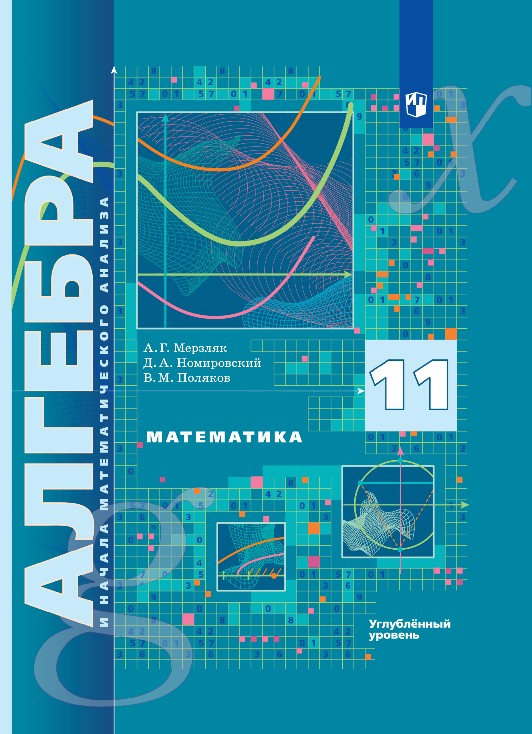 Атанасян Л.С., Бутузов В.Ф., Кадомцев С.Б. и др.
Не соответствуют требованиям обновленного ФГОС
(срок действия учебников продлён до 2 сентября 2030 года)
49
[Speaker Notes: Для изучения курса «Алгебра и начала математического анализа», «Геометрия» можно использовать учебники из Приложения 1 ФПУ, но они не соответствуют требованиям ФГОС (в издательстве пока нет новой редакции), поэтому учителю математики необходимо изучить содержание привести в соответствии с ФРП. Еще раз акцентируем внимание на том, что последовательность разделов/тем может быть такой, как в методических рекомендациях к учебнику, но если какие-то темы отсутствуют, то их необходимо изучить, используя другие учебные пособия. Приведем пример: при изучении учебного курса «Алгебра и начала математического анализа» на углубленном уровне в 10 классе по учебнику А.Г. Мерзляка необходимо добавить темы «Матрица системы линейных уравнений», «Определитель матрицы 2×2, его геометрический смысл и свойства; вычисление его значения; применение определителя для решения системы линейных уравнений», а в 11 классе – «Примеры решений дифференциальных уравнений», «Математическое моделирование реальных процессов с помощью дифференциальных уравнений». В Приложении 3 данных рекомендаций дана ссылка на Облако полезных ресурсов от Зубковой Е.Д., ведущего специалист ГК «Просвещение», где в папке «Методические пособия» представлены «Дополнения к учебникам_Системы линейных уравнений и дифференциальные уравнения». Еще нужно обратить внимание на то, что в 10 классе изучаются только показательные, логарифмические, тригонометрические уравнения, а неравенства изучаются в 11 классе. Изучение темы «Производная функции» разделено на две части: одна часть изучается в 10 классе, другая – в 11 классе. Поэтому необходимо параллельно использовать два учебника и 10, и 11 классы на протяжении изучения всего курса.]
Федеральный перечень электронных образовательных ресурсов
Приказ Министерства просвещения РФ от 18.07.2024 № 499 «Об утверждении федерального перечня электронных образовательных ресурсов, допущенных к использованию при реализации имеющих государственную аккредитацию образовательных программ начального общего, основного общего, среднего общего образования» (с 27.08.2024 года)
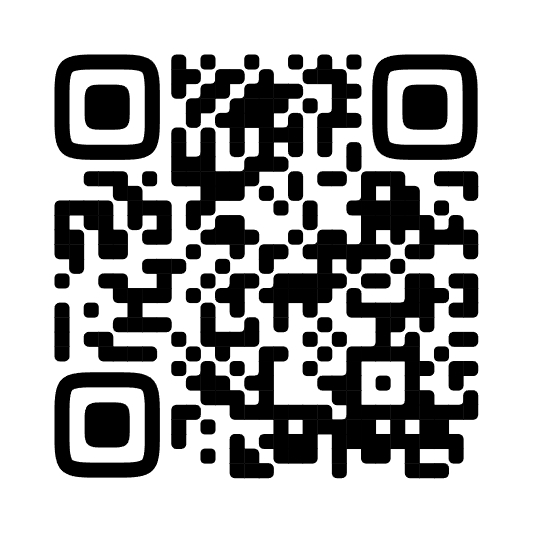 http://publication.pravo.gov.ru/document/0001202408160022?ysclid=m2jm1uq2ni662263192
40
Федеральный перечень электронных образовательных ресурсов
ООО
1. Перечень электронных образовательных ресурсов (далее - ЭОР), допущенных к использованию при реализации обязательной части общеобразовательной программы
Математика (учебный предмет)
Математика и информатика (предметная область)
№№ 1.3.3.1.1.-1.3.3.1.29.
41
Федеральный перечень электронных образовательных ресурсов
НОВОЕ
СОО
1. Перечень электронных образовательных ресурсов (далее - ЭОР), допущенных к использованию при реализации обязательной части общеобразовательной программы
Математика (учебный предмет)
Математика и информатика (предметная область)
№№ 1.3.3.1.1.-1.3.3.1.29.
42
Федеральный перечень электронных образовательных ресурсов
НОВОЕ
2. Перечень электронных образовательных ресурсов (далее - ЭОР), допущенных к использованию при реализации части общеобразовательной программы, формируемой участниками образовательных отношений
СОО
Математика и информатика (предметная область)
Математика (учебный предмет)
№№ 2.3.3.1.1.- 2.2.3.1.4.
4. Перечень ЭОР, используемых при реализации адаптированных общеобразовательных программ
Математика и информатика (предметная область)
Математика (учебный предмет)
Математика  - НЕТ
43
Статистические сведения. Алтайский край
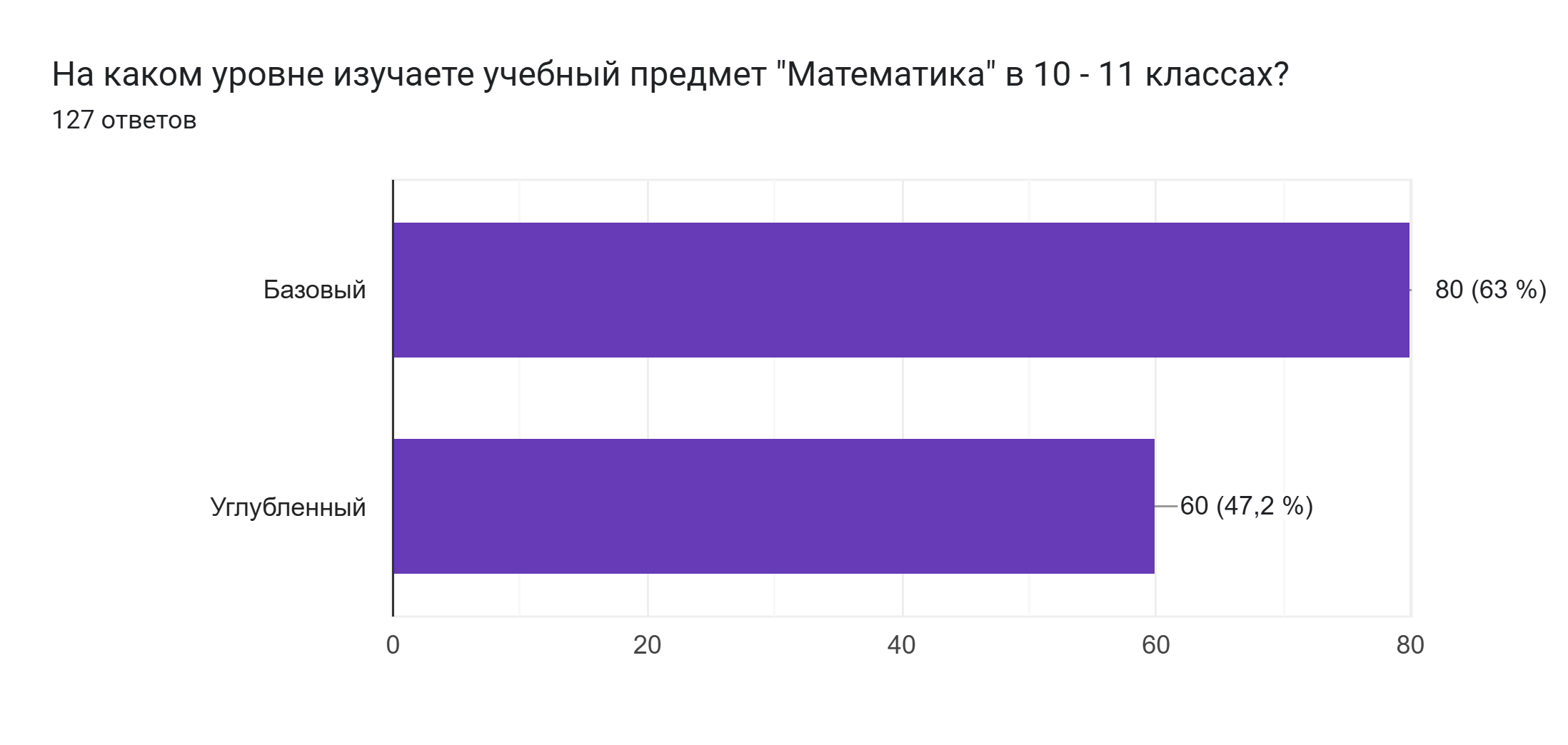 44
Статистические сведения. Алтайский край
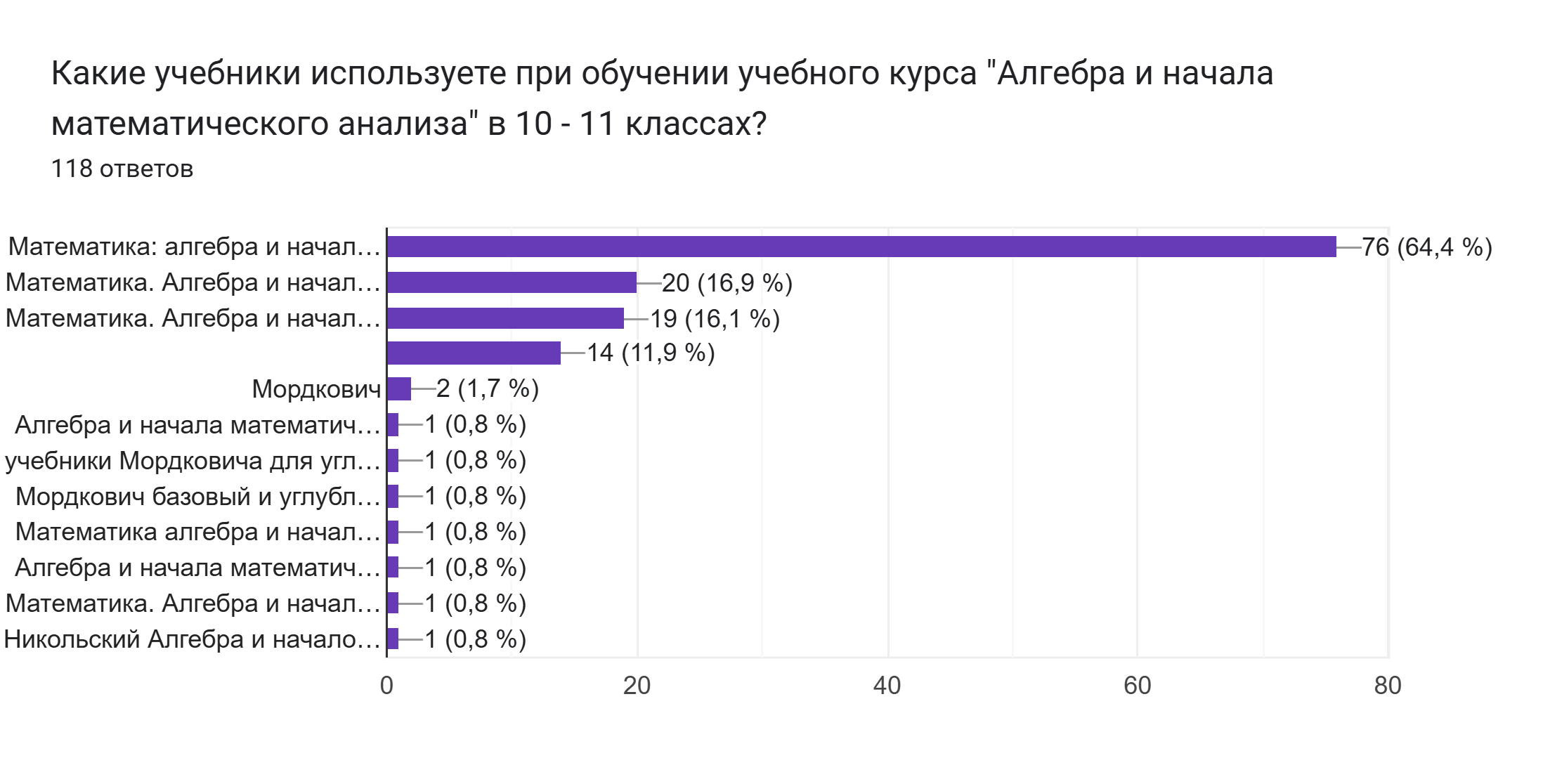 Алимов Ш.А., Колягин Ю.М. и др.
Мерзляк А.Г. и др.
Никольский С.М. и др.
Мордкович А.Г. и др.
ИТОГО (вместе с «Другое»):
Мерзляк А.Г. и др. - 20
Мордкович А.Г. и др. - 12
Никольский С.М. и др. - 9
45
Статистические сведения. Алтайский край
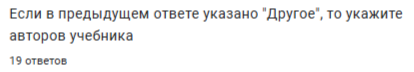 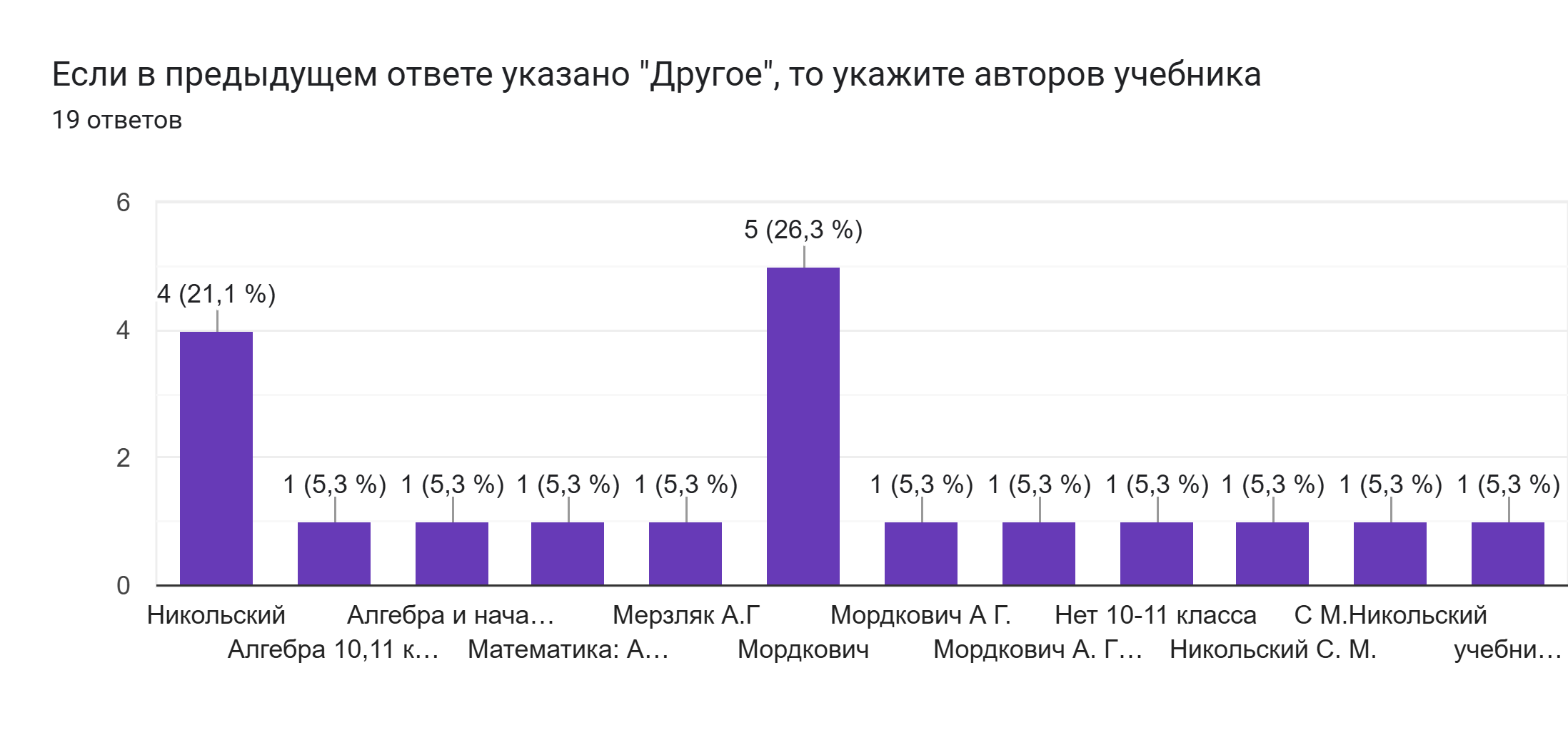 46
Статистические сведения. Алтайский край
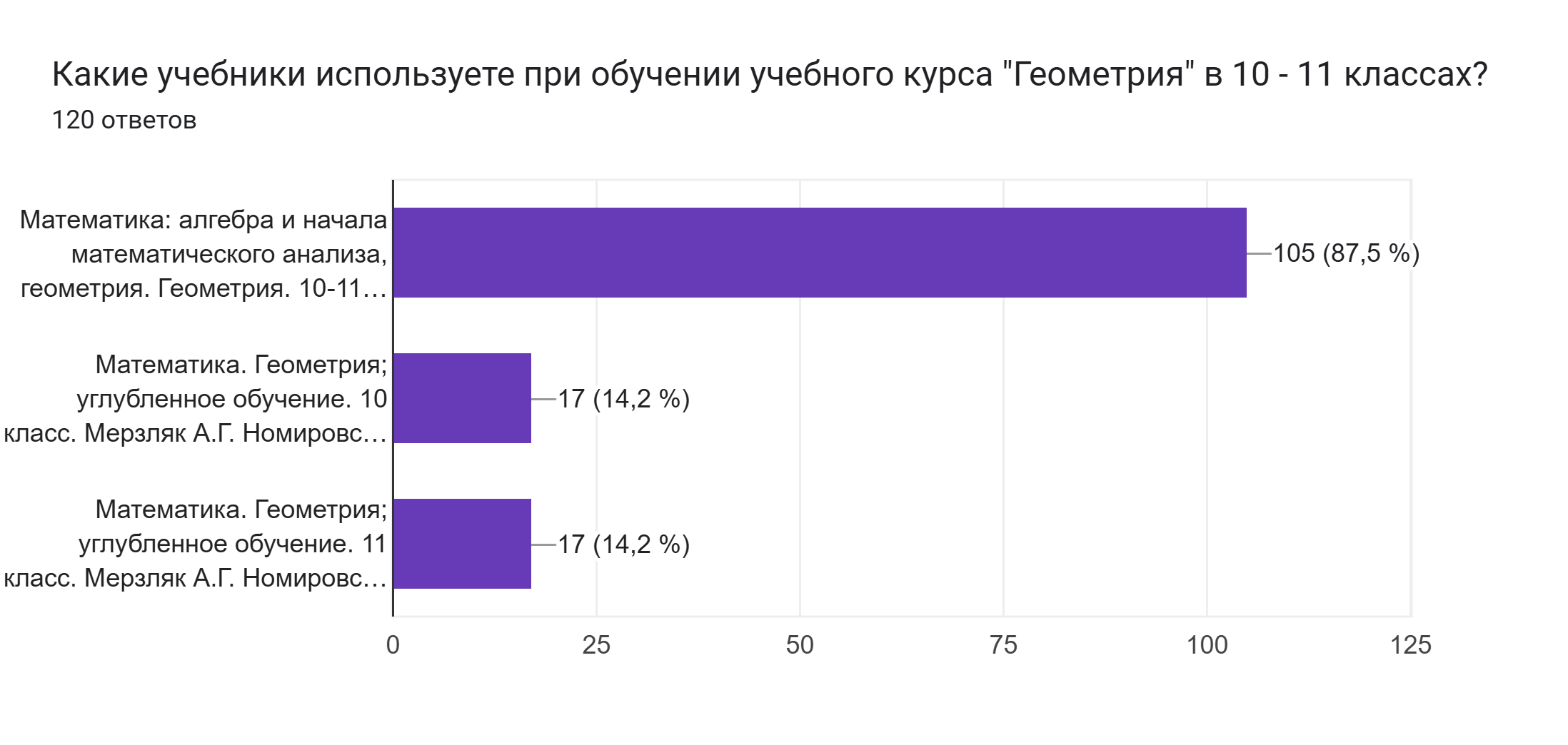 Л.С. Атанасян и др.
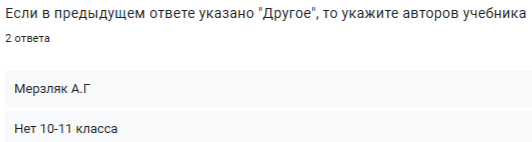 47
Статистические сведения. Алтайский край
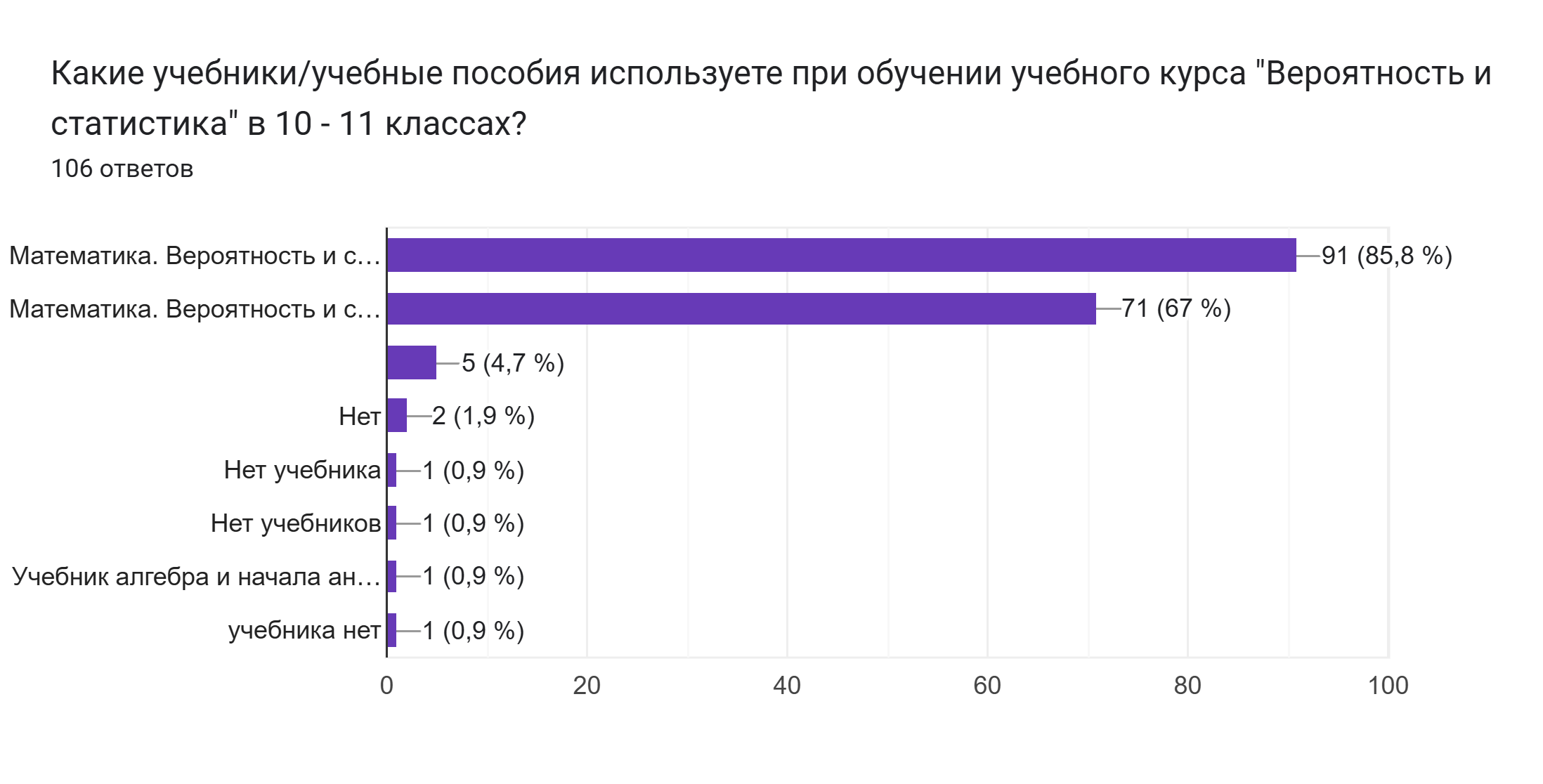 Е.А. Бунимович, В.А. Булычев
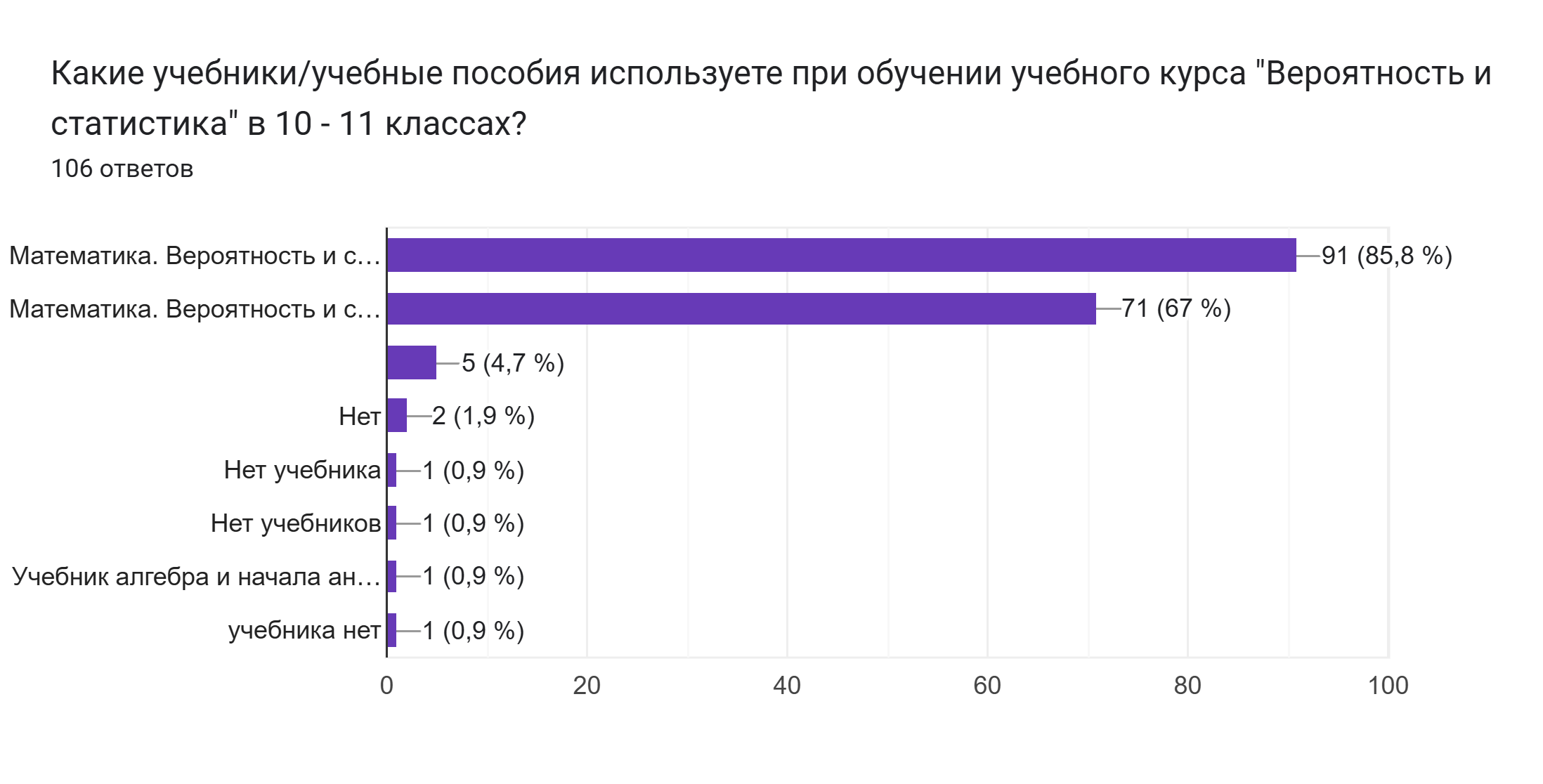 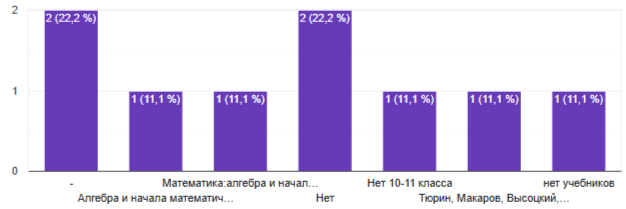 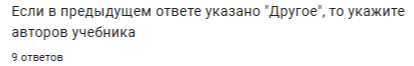 48
Методические пособия к учебникам учебного предмета «Математика»
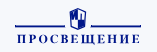 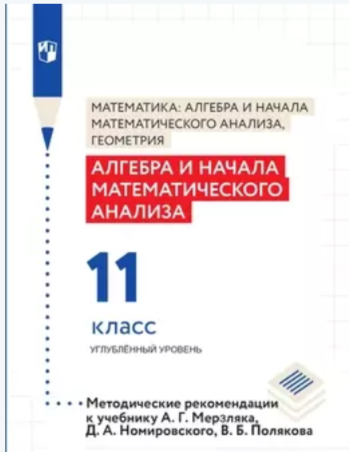 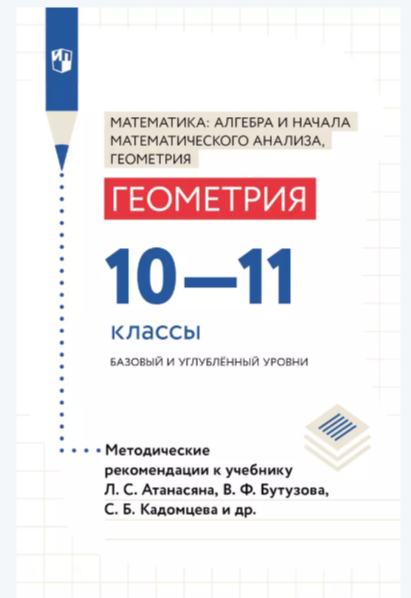 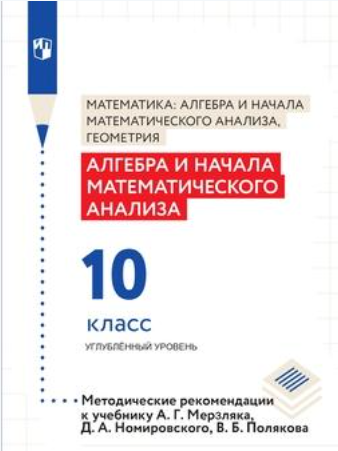 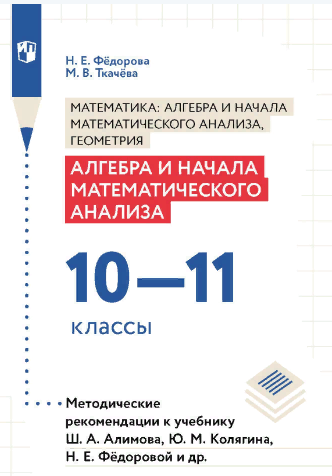 https://prosv.ru/product/merzlyak-polyakov-algebra-i-nachala-matematicheskogo-analiza-10-klass-uglublennii-uroven-metodicheskoe-posobie02/
https://prosv.ru/product/metodicheskie-rekomendatsii-10-11-klassi-k-uchebniku-atanasyan-l-s-i-dr02/
https://prosv.ru/product/merzlyak-polyakov-algebra-i-nachala-matematicheskogo-analiza-11-klass-uglublennii-uroven-metodicheskoe-posobie02/
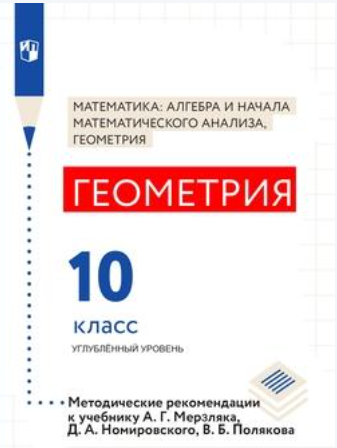 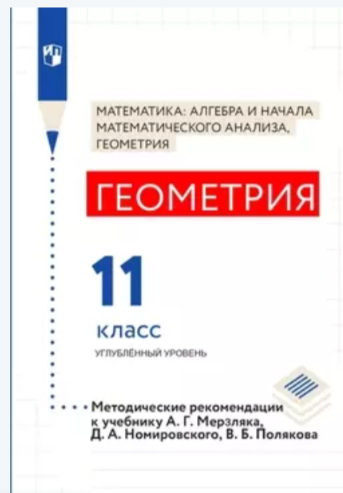 https://prosv.ru/product/algebra-i-nachala-matematicheskogo-analiza-metodicheskie-rekomendatsii-10-11-klassi02/
https://prosv.ru/product/merzlyak-polyakov-geometriya-11-klass-uglublennii-uroven-metodicheskoe-posobie02/
https://prosv.ru/product/merzlyak-polyakov-geometriya-10-klass-uglublennii-uroven-metodicheskoe-posobie02/
49
Методические пособия к учебникам учебного предмета «Математика»
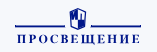 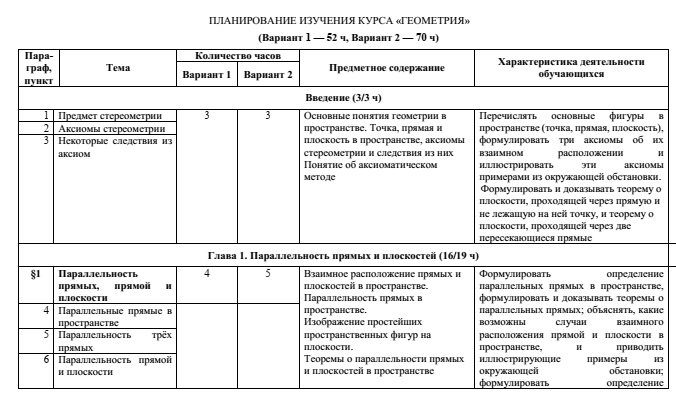 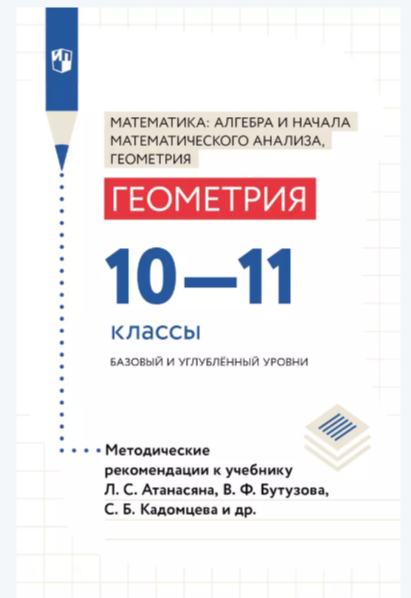 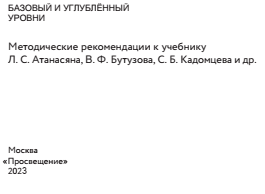 50
Дополнительные учебные пособия
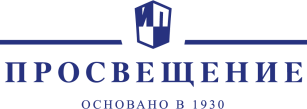 Вероятность и статистика. 10-11 классы. Базовый и углублённый уровень
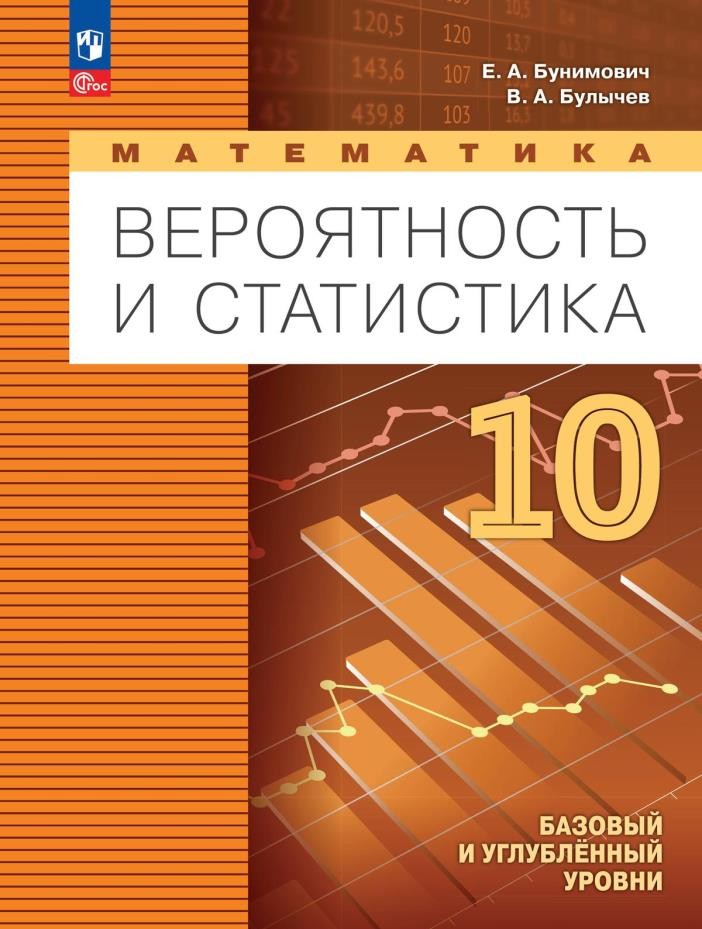 Учебное пособие
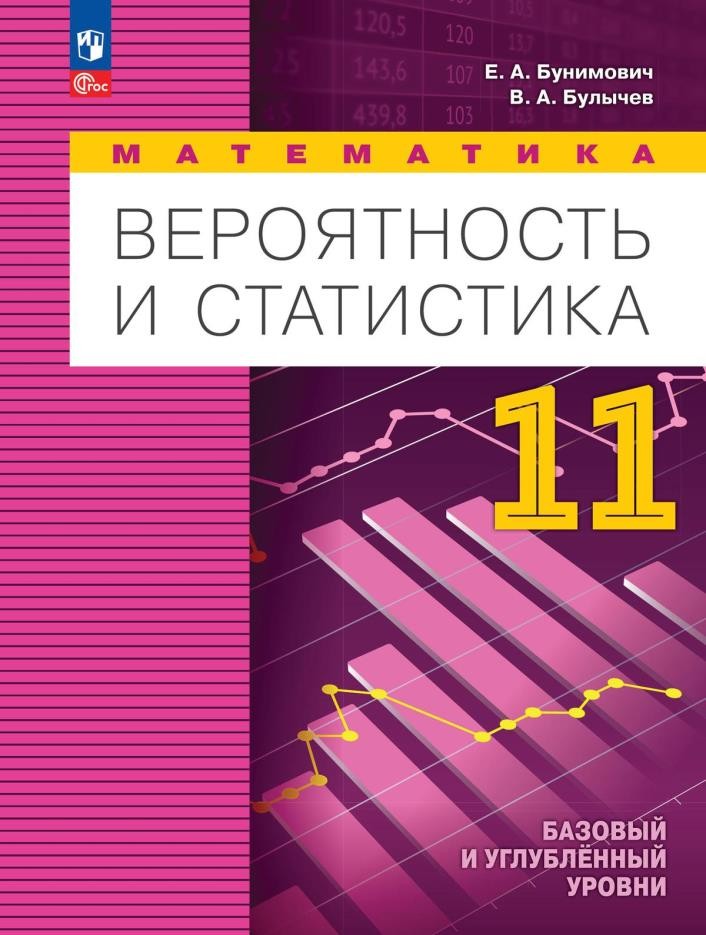 Бунимович Е. А., Булычев В. А.
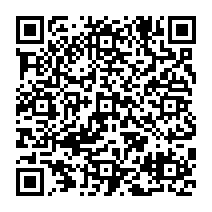 https://prosv.ru/search/?search=бунимович+вероятность+и+статистика&isAutocorrectQuery=true
* Информация из презентации Зубковой Екатерины Дмитриевны,
ведущий методист ГК «Просвещение»
51
Дополнительные учебные пособия
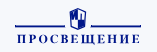 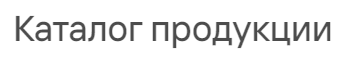 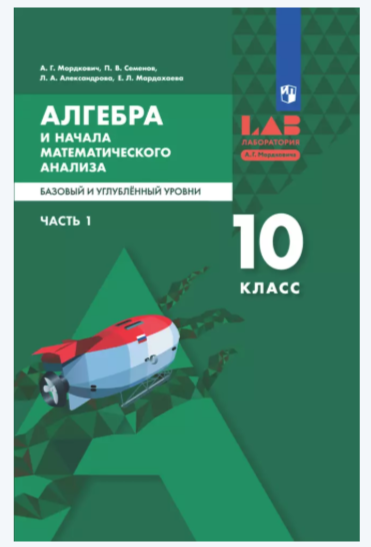 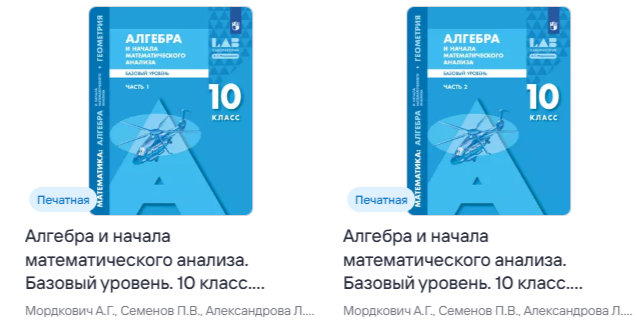 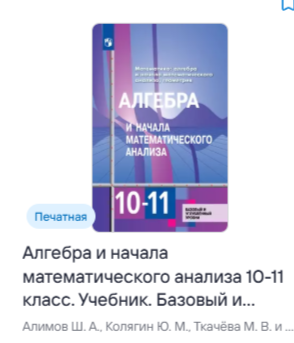 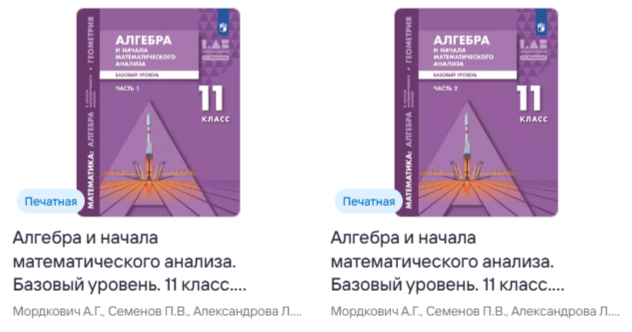 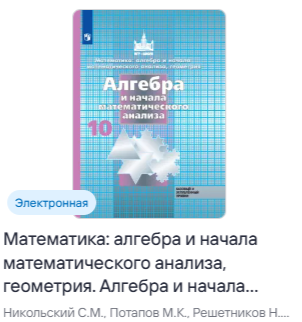 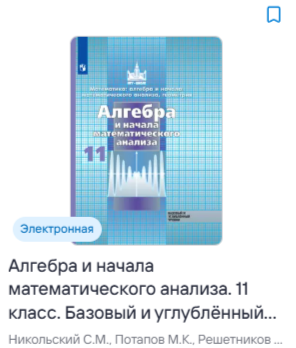 52
Дидактический материал по учебному предмету «Математика»
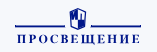 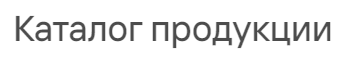 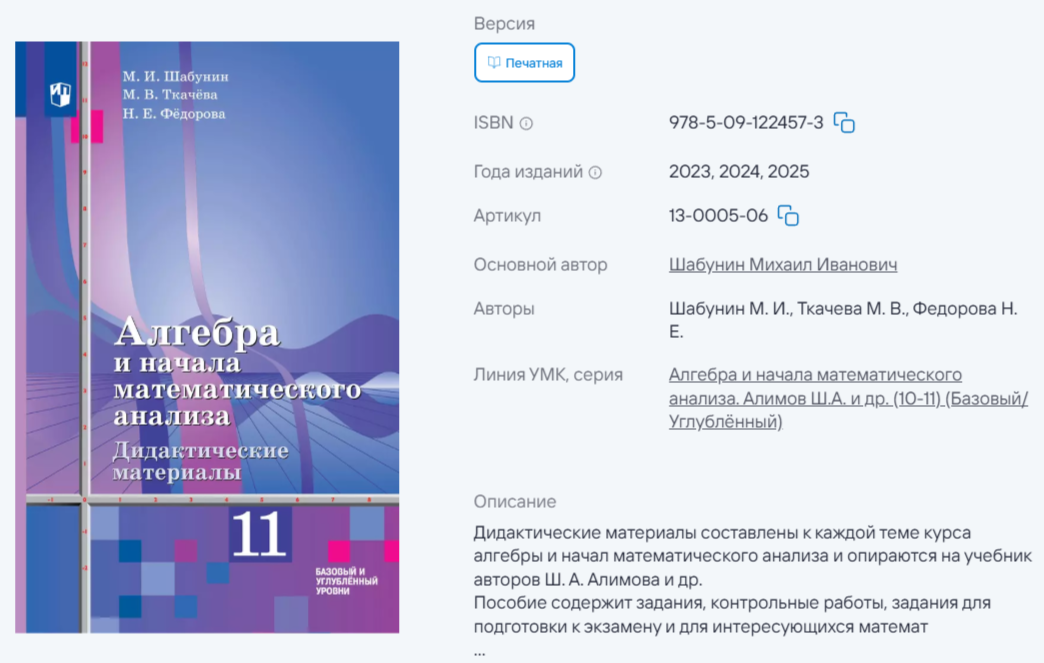 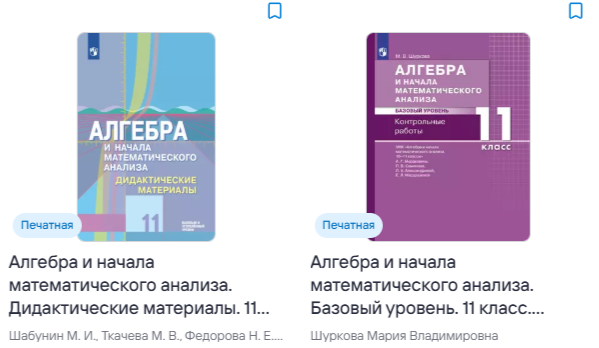 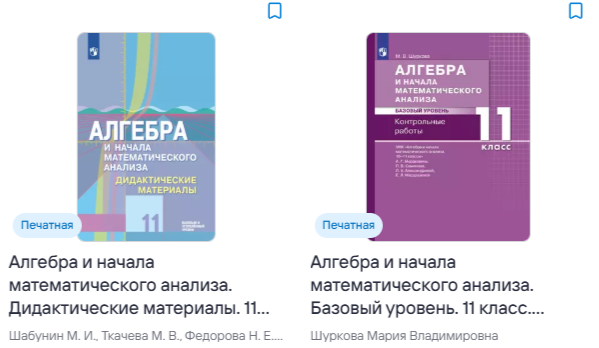 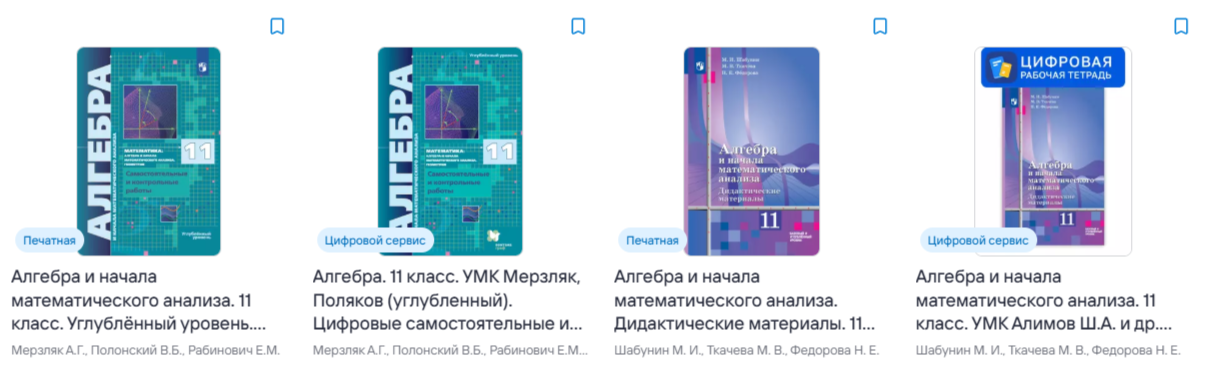 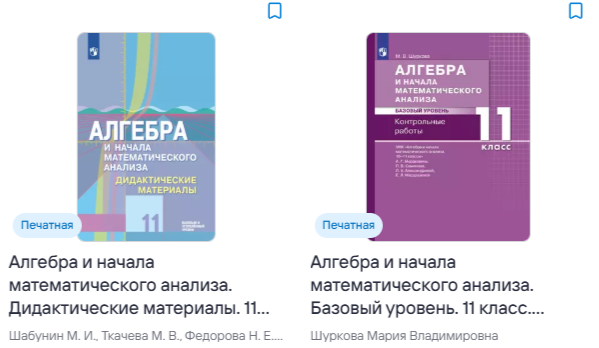 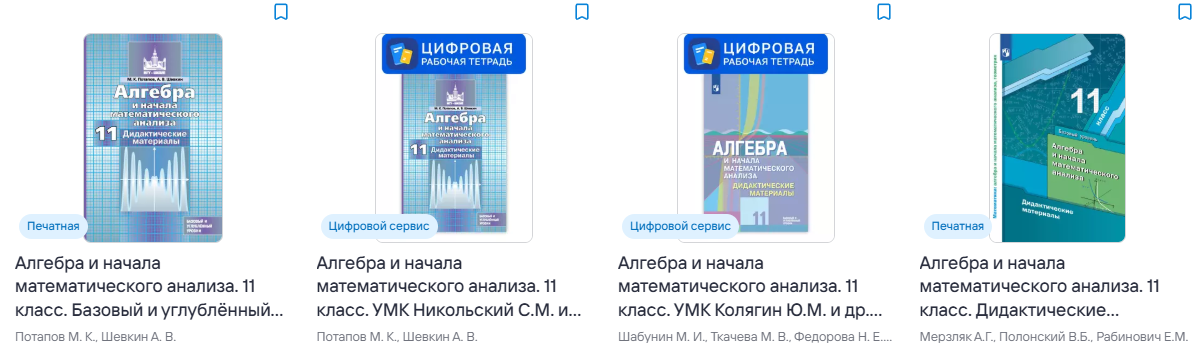 53
В помощь учителю: Г.Г. Левитас
Было:
Стало:
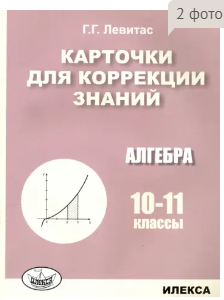 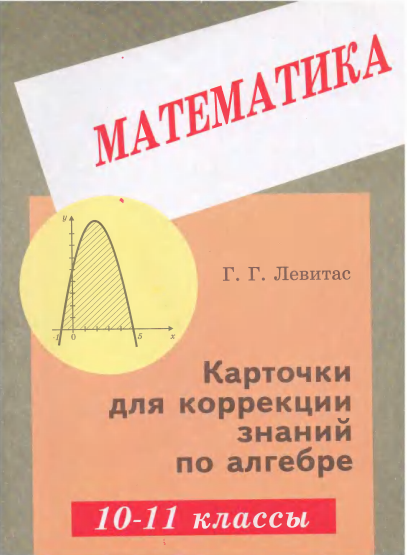 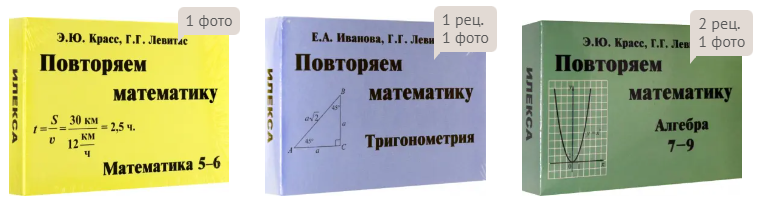 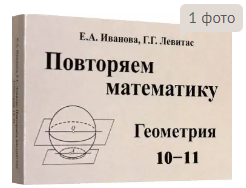 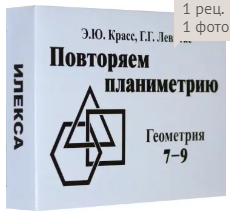 54
Из опыта работы
ЦОР
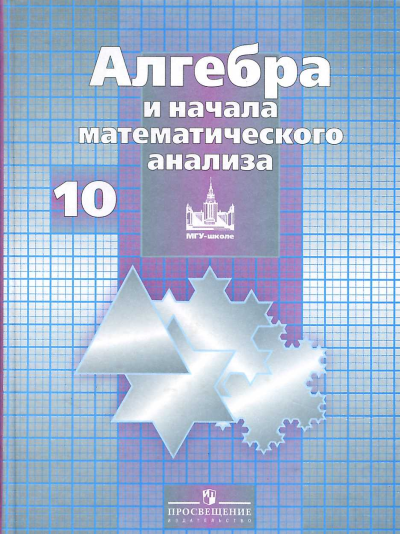 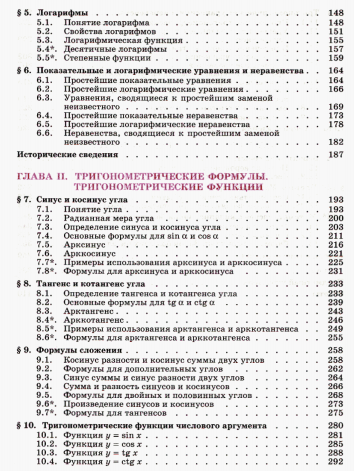 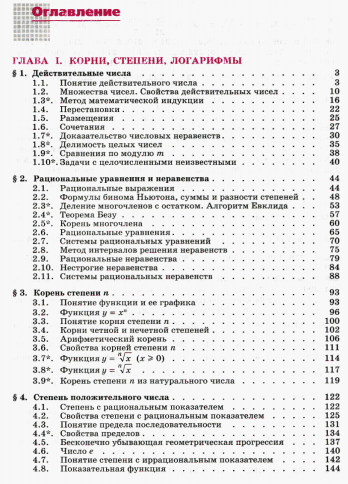 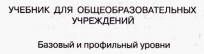 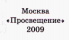 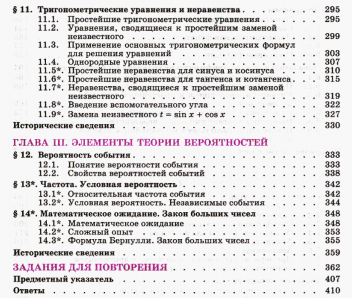 55
Из опыта работы
ЦОР
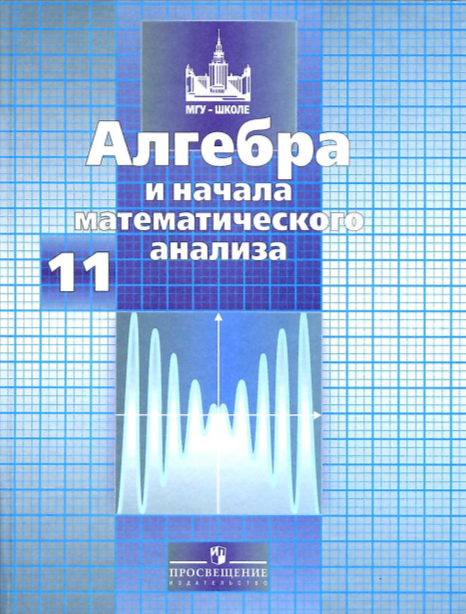 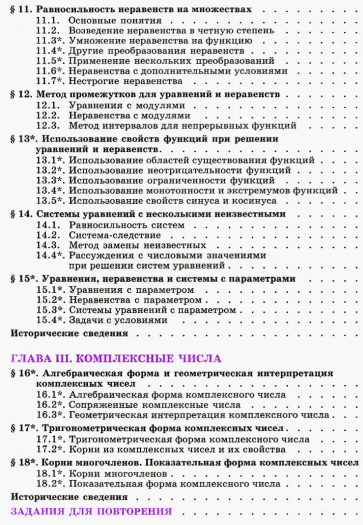 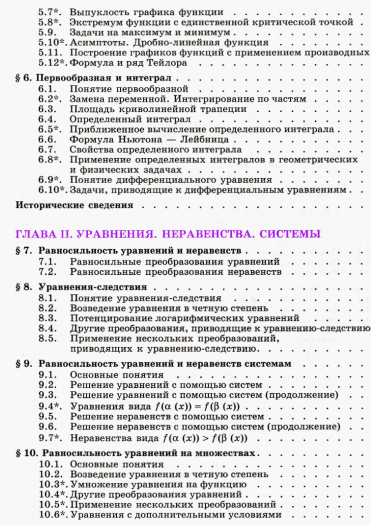 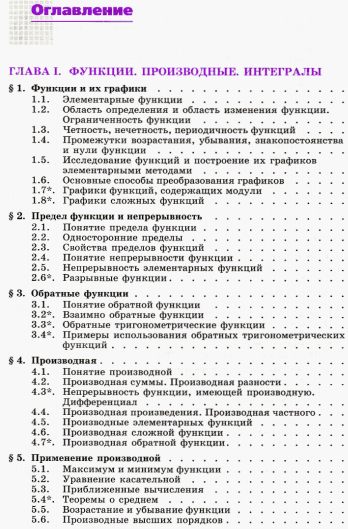 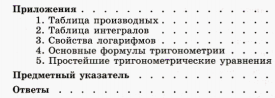 56
Из опыта работы
ЦОР
111.7.2. Содержание обучения в 10 классе.
 111.7.2.1. Числа и вычисления.
Рациональные числа. Обыкновенные и десятичные дроби, проценты, бесконечные периодические дроби. Арифметические операции с рациональными числами, преобразования числовых выражений. Применение дробей и процентов для решения прикладных задач из различных отраслей знаний и реальной жизни.
Действительные числа. Рациональные и иррациональные числа. Арифметические операции с действительными числами. Приближенные вычисления, правила округления, прикидка и оценка результата вычислений.
Степень с целым показателем. Стандартная форма записи действительного числа. Использование подходящей формы записи действительных чисел для решения практических задач и представления данных.
Арифметический корень натуральной степени. Действия с арифметическими корнями натуральной степени.
111.7.2.2. Уравнения и неравенства.
Тождества и тождественные преобразования.
Уравнение, корень уравнения. Неравенство, решение неравенства. Метод интервалов.
Решение целых и дробно-рациональных уравнений и неравенств.
Решение иррациональных уравнений и неравенств.
Применение уравнений и неравенств к решению математических задач и задач из различных областей науки и реальной жизни.
111.7.2.3. Функции и графики.
Степенная функция с натуральным и целым показателем. Ее свойства и график. Свойства и график корня n-ой степени.
111.7.2.5. Множества и логика.
Множество, операции над множествами. Диаграммы Эйлера-Венна. Применение теоретико-множественного аппарата для описания реальных процессов и явлений, при решении задач из других учебных предметов.
Определение, теорема, следствие, доказательство.
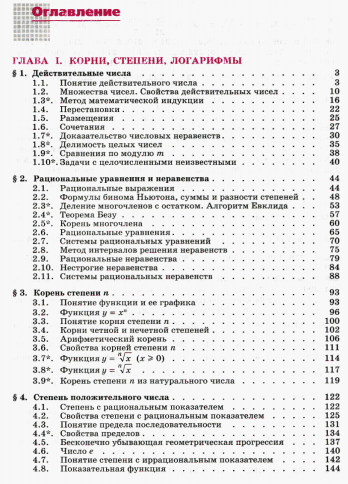 57
Из опыта работы
ЦОР
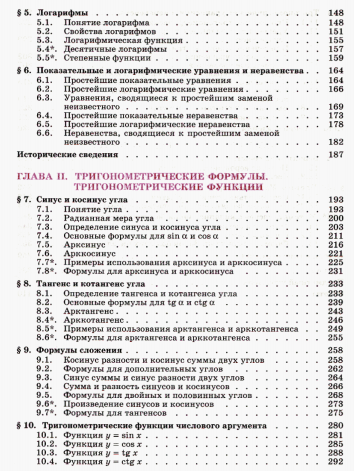 111.7.2. Содержание обучения в 10 классе.
 
111.7.2.1. Числа и вычисления.
Синус, косинус и тангенс числового аргумента. Арксинус, арккосинус, арктангенс числового аргумента.
111.7.2.2. Уравнения и неравенства.
Преобразование тригонометрических выражений. Основные тригонометрические формулы.
111.7.2.3. Функции и графики.
Тригонометрическая окружность, определение тригонометрических функций числового аргумента.
111.7.3. Содержание обучения в 11 классе.
 
111.7.3.1. Числа и вычисления.
Логарифм числа. Десятичные и натуральные логарифмы.
111.7.3.2. Уравнения и неравенства.
Преобразование выражений, содержащих логарифмы.
Логарифмические уравнения и неравенства.
111.7.3.3. Функции и графики.
Тригонометрические функции, их свойства и графики.
58
Из опыта работы
ЦОР
111.7.2. Содержание обучения в 10 классе.
 111.7.2.1. Числа и вычисления.
Синус, косинус и тангенс числового аргумента. Арксинус, арккосинус, арктангенс числового аргумента.
111.7.2.2. Уравнения и неравенства.
Преобразование тригонометрических выражений. Основные тригонометрические формулы.
Решение тригонометрических уравнений.
Применение уравнений и неравенств к решению математических задач и задач из различных областей науки и реальной жизни.
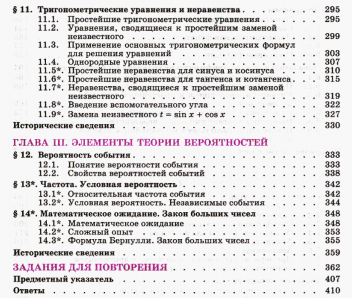 111.7.3. Содержание обучения в 11 классе.
 
111.7.3.2. Уравнения и неравенства.
Примеры тригонометрических неравенств.
59
В помощь учителю математики
ЦОР
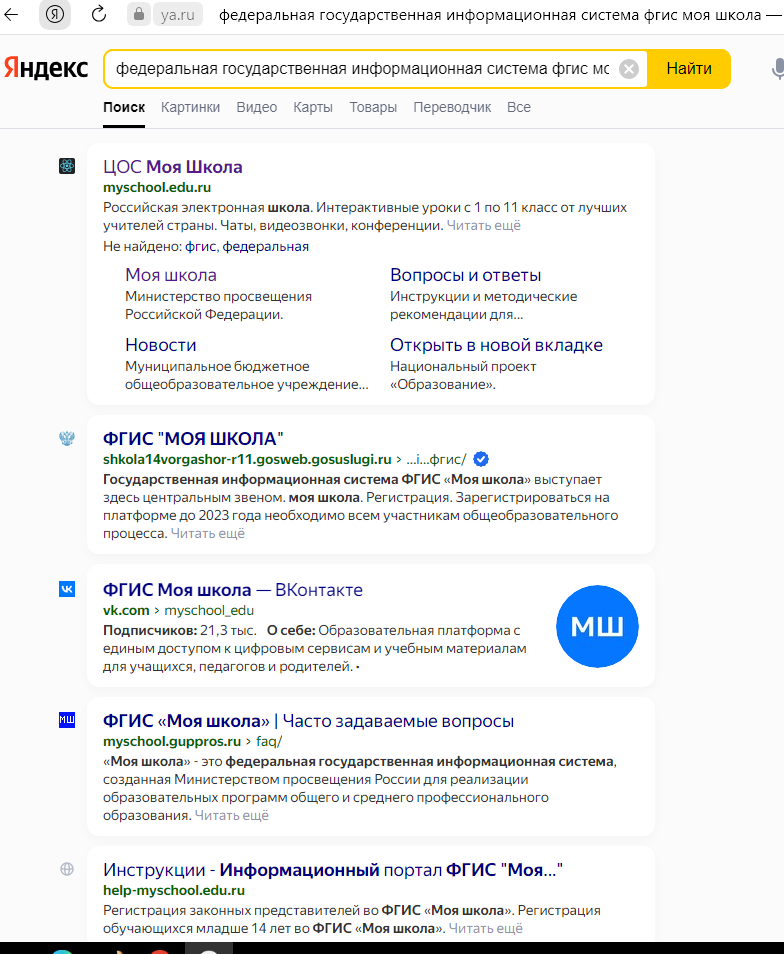 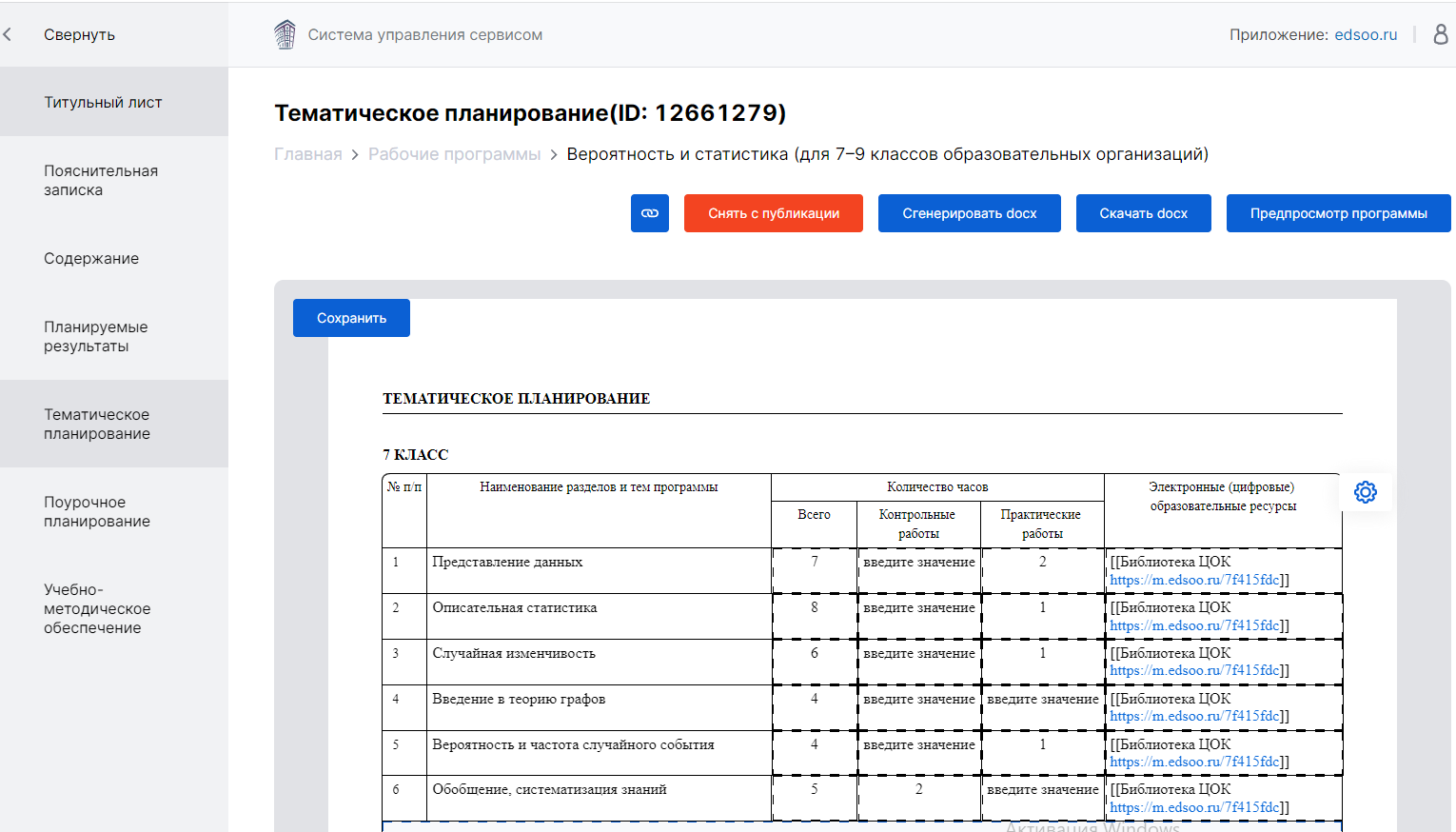 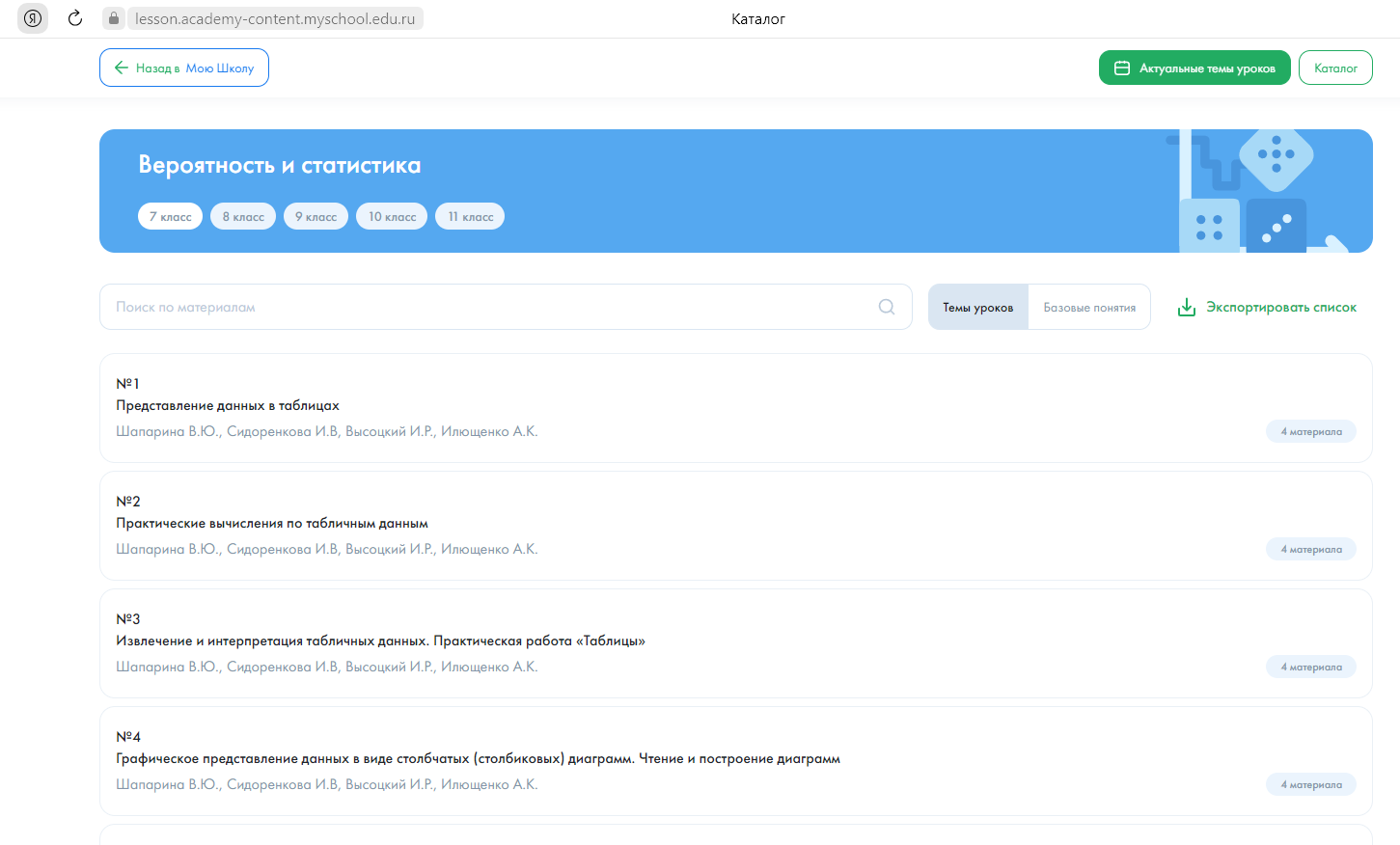 60
В помощь учителю математики
ЦОР
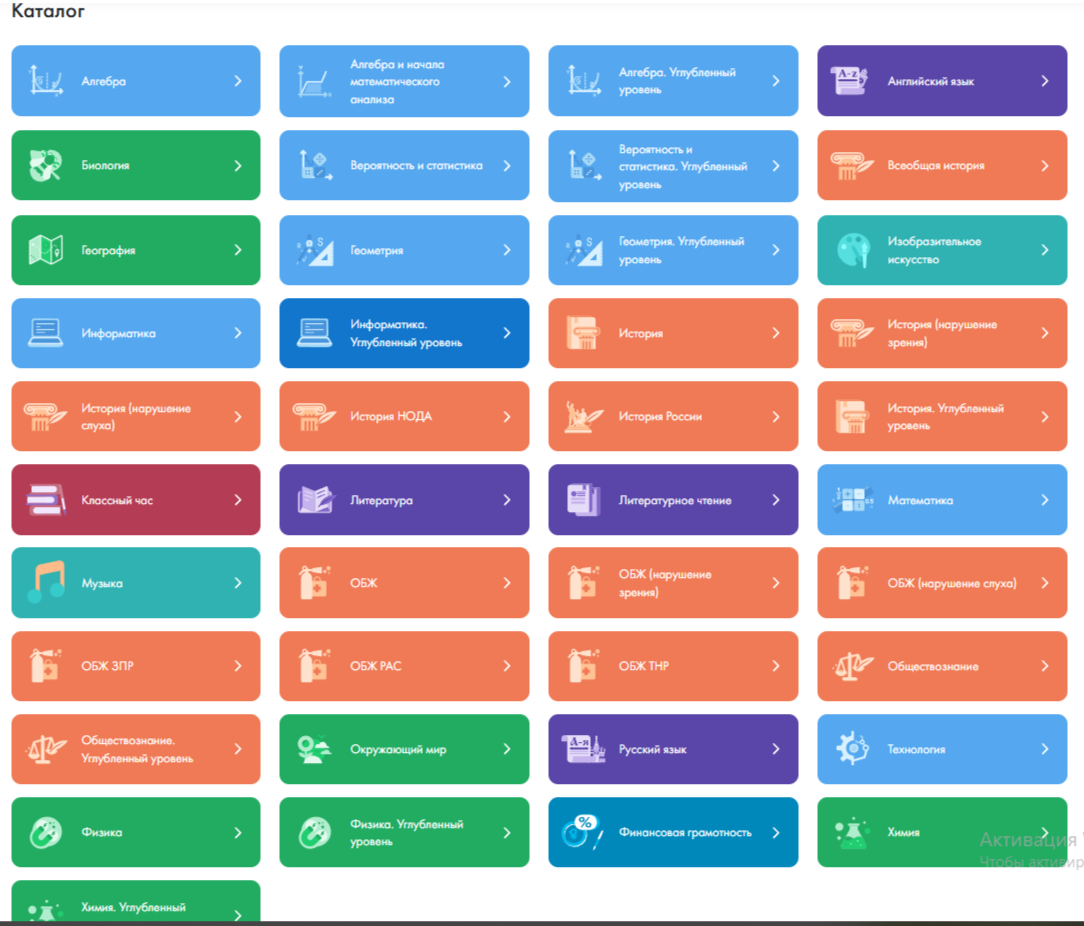 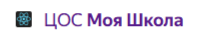 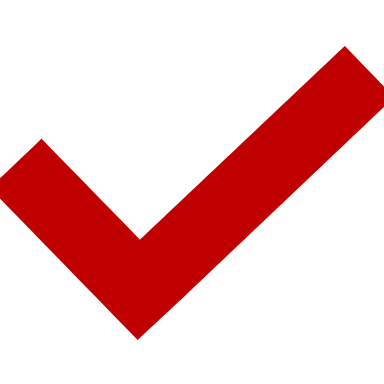 Базовый уровень:
Алгебра и начала математического анализа
Геометрия
Вероятность и статистика
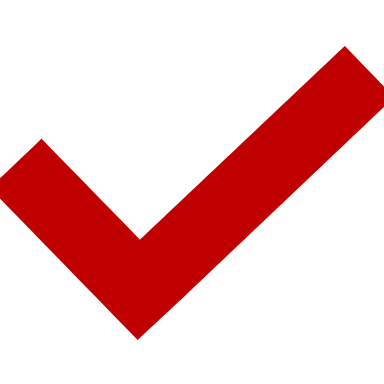 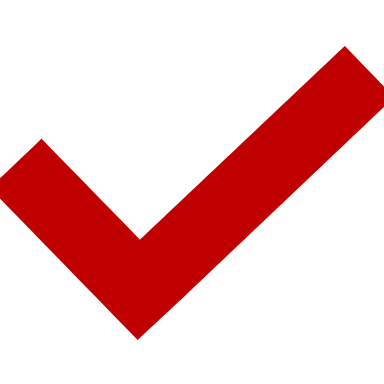 Углублённый уровень:
Нет
Поурочное планирование
 представлено согласно
 ФРП/конструктору РП
61
В помощь учителю математики
ЦОР
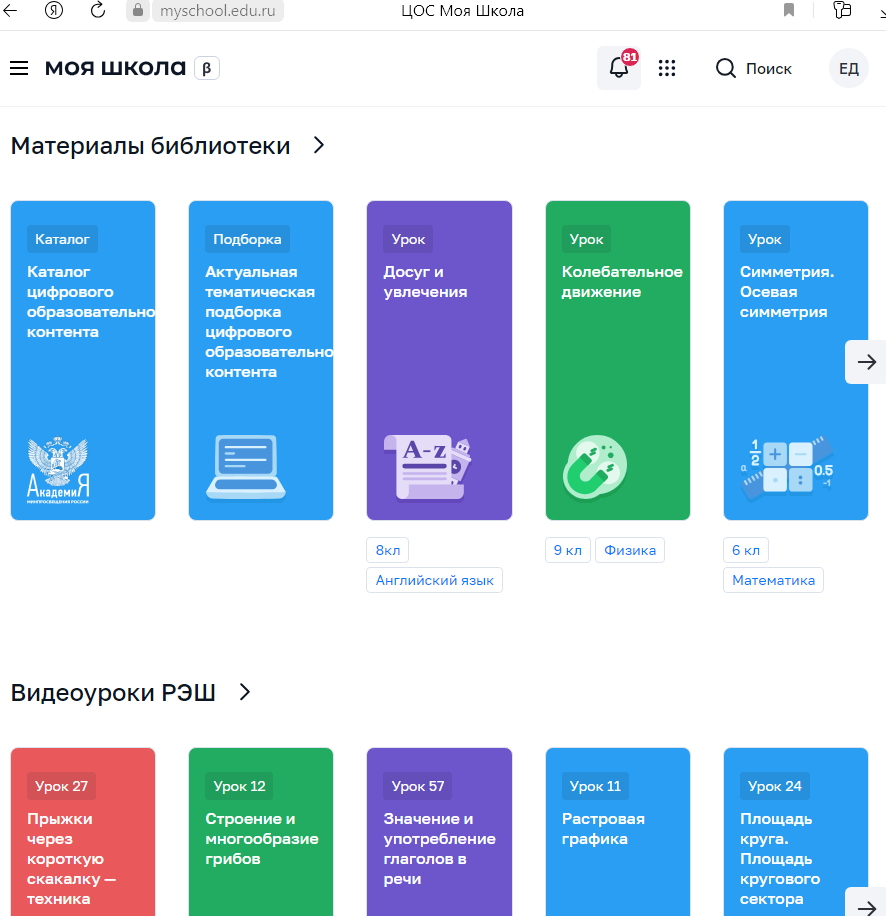 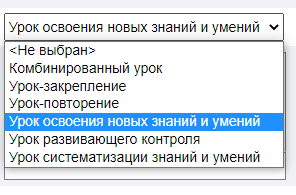 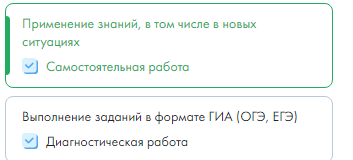 62
В помощь учителю математики
ЦОР
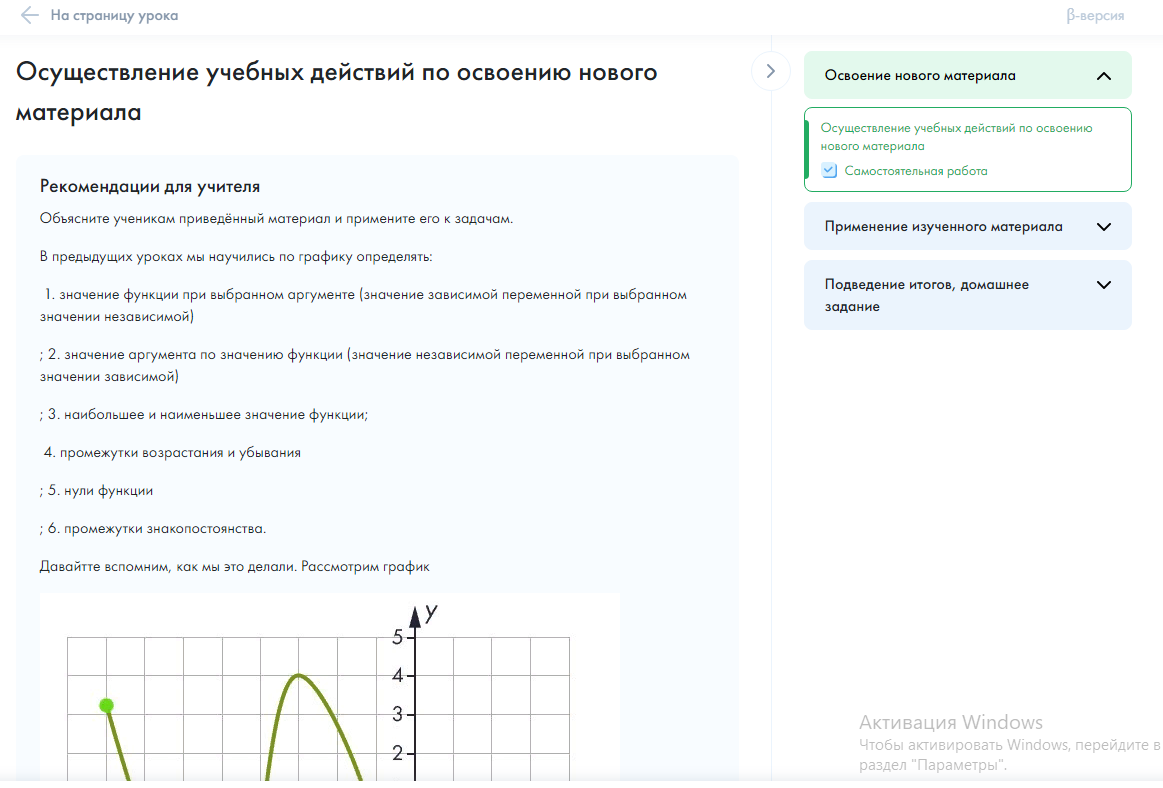 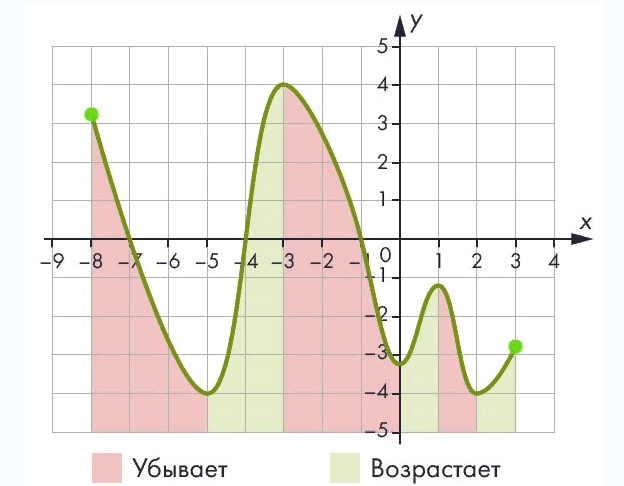 63
В помощь учителю математики
ЦОР
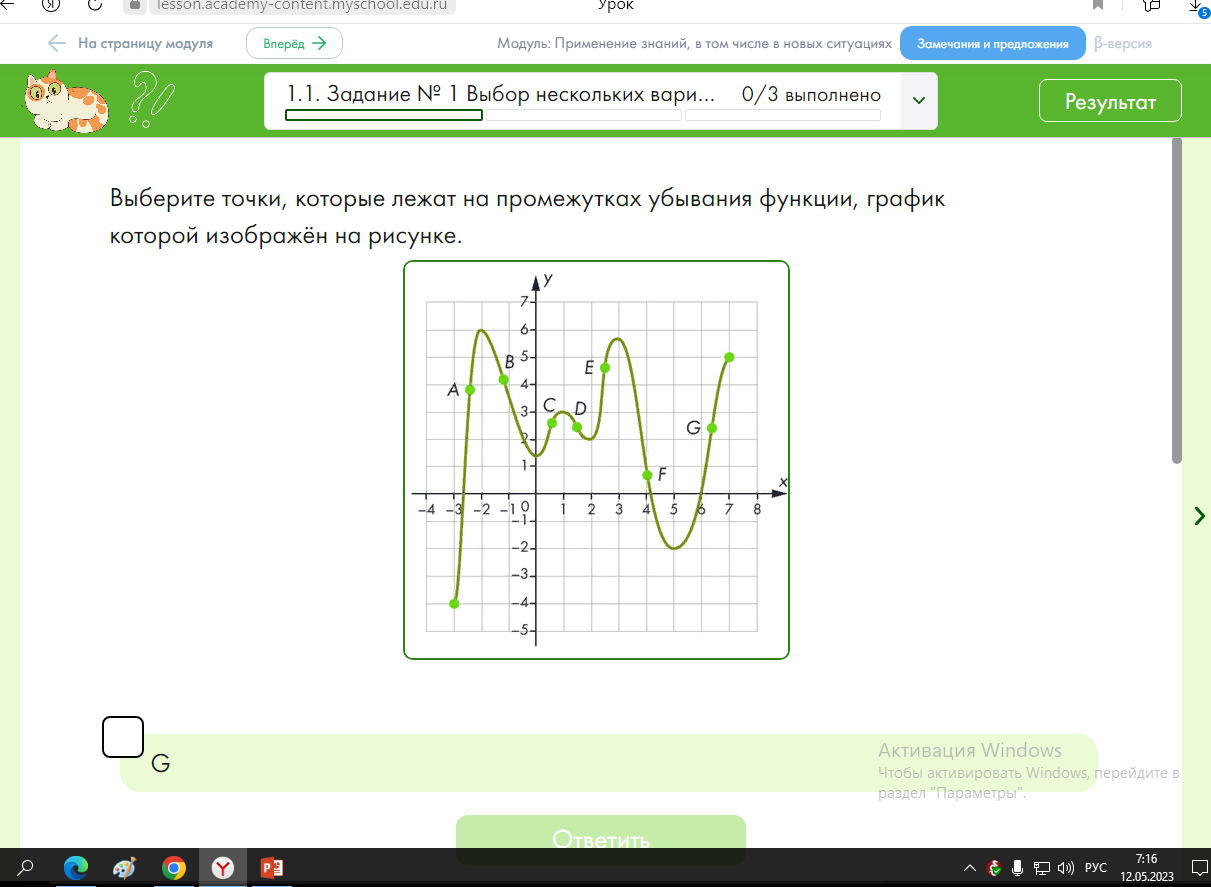 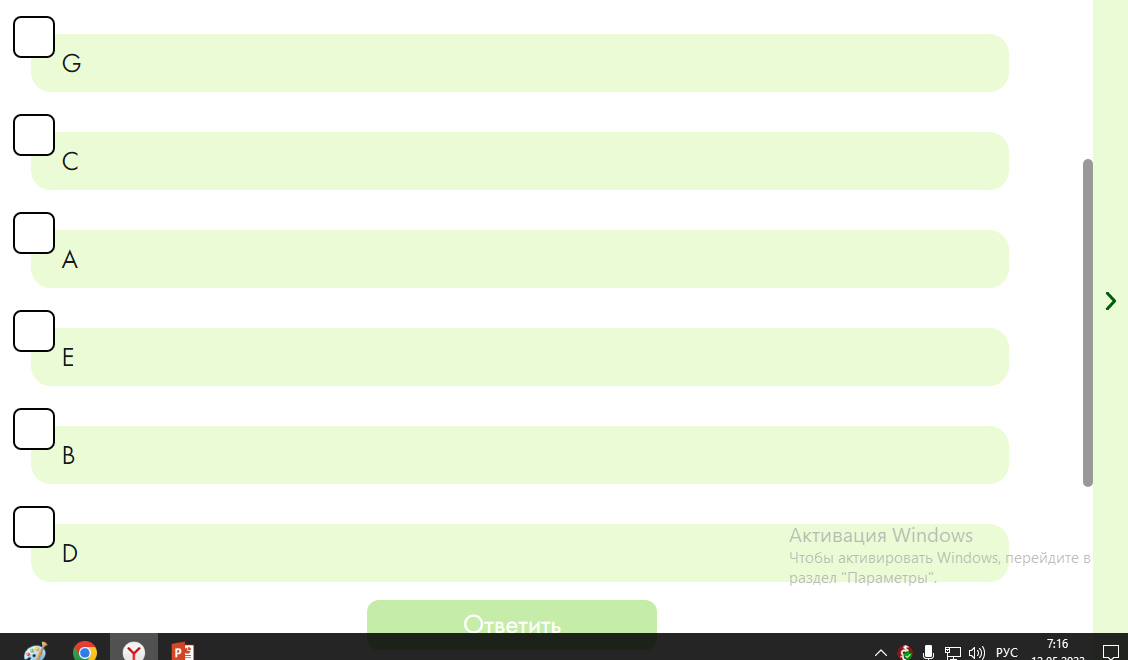 64
ЦОР
В помощь учителю математики
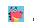 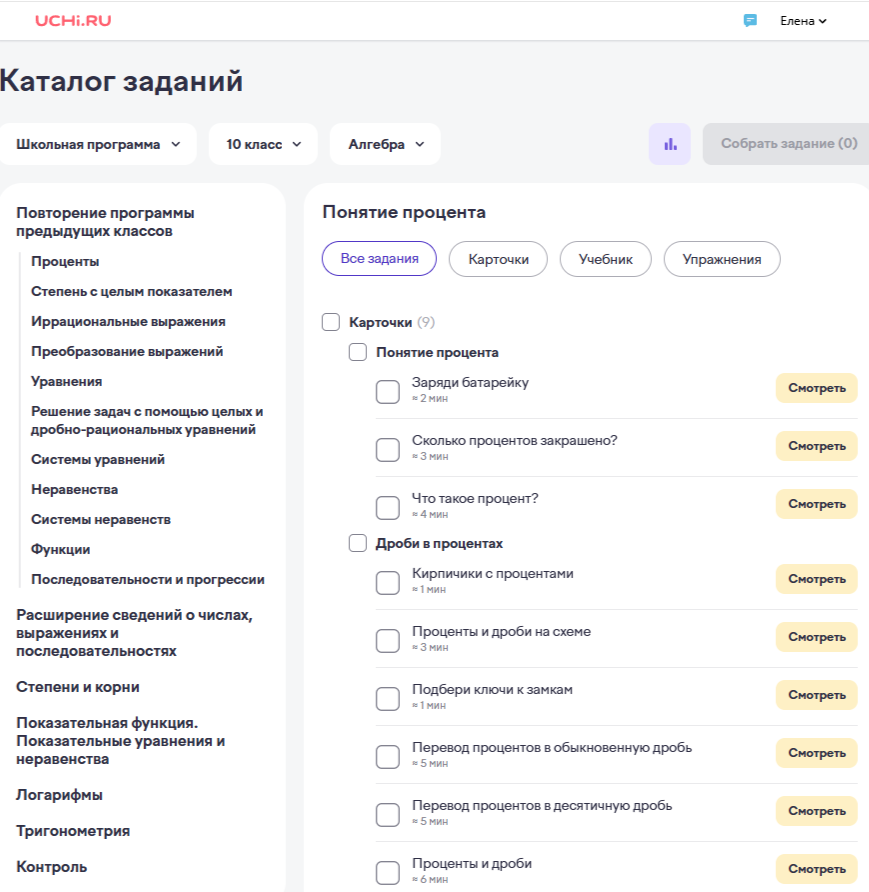 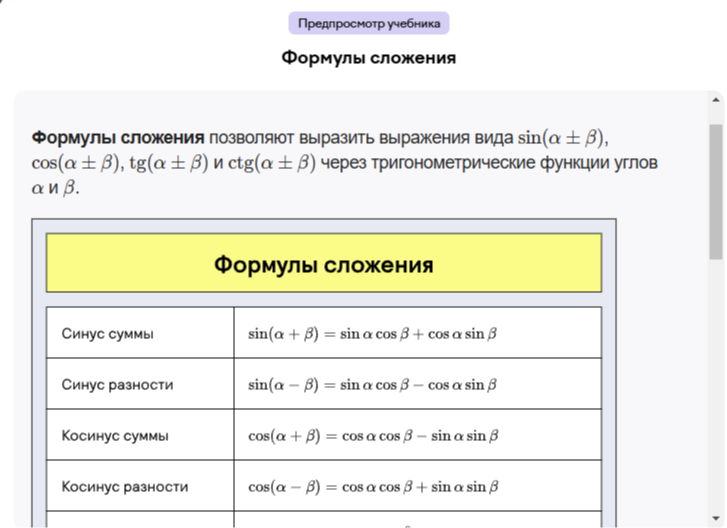 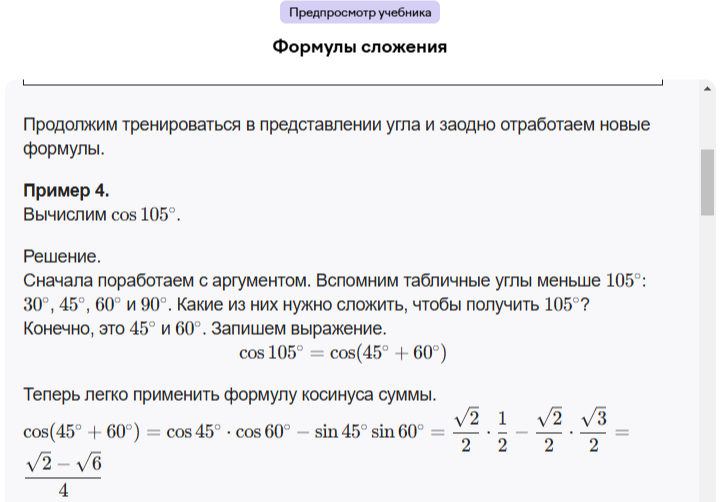 65
ЦОР
В помощь учителю математики
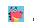 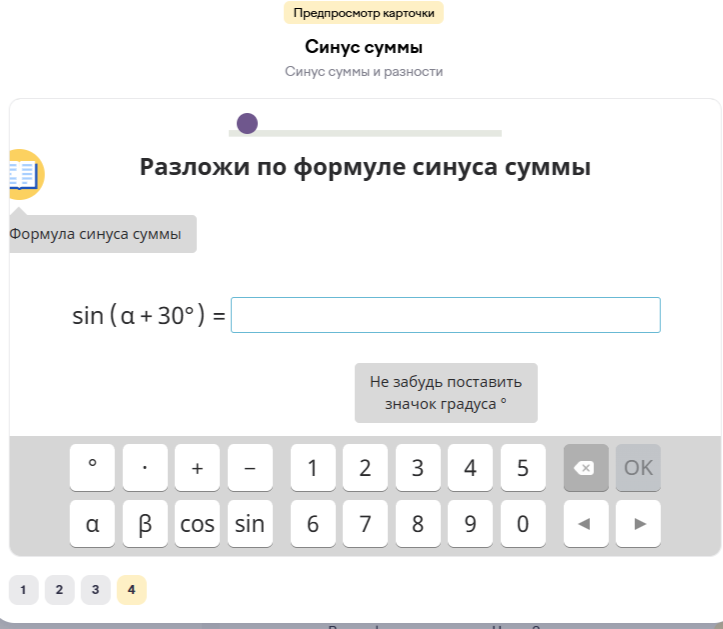 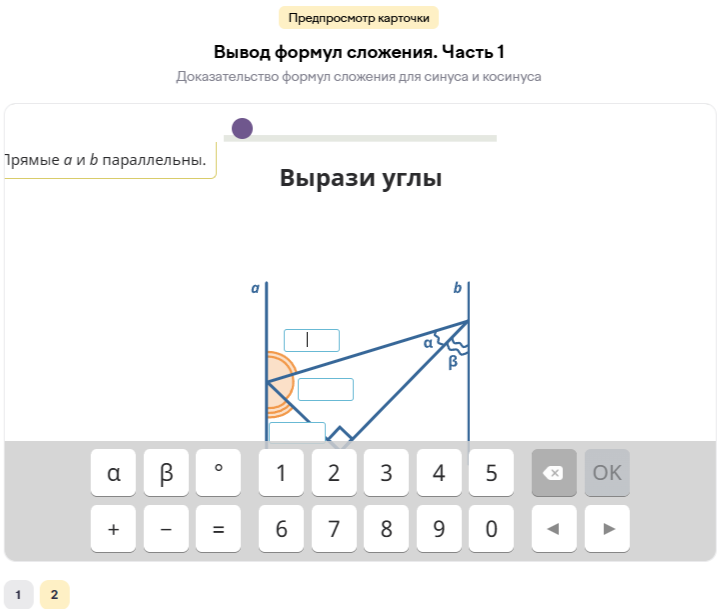 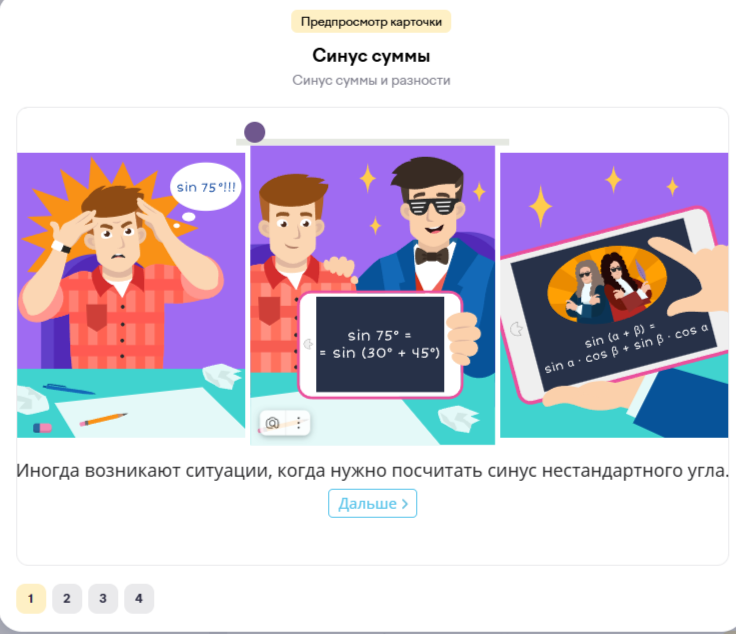 66
ЦОР
В помощь учителю математики
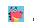 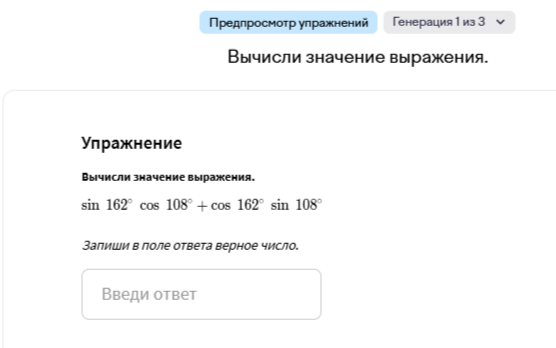 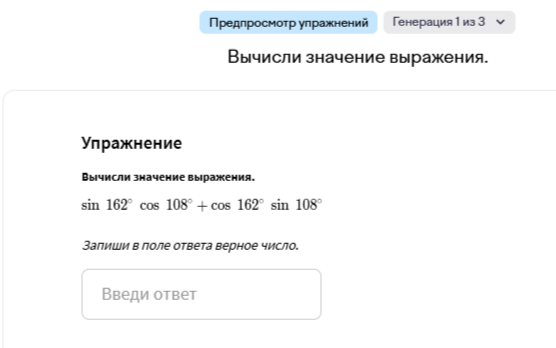 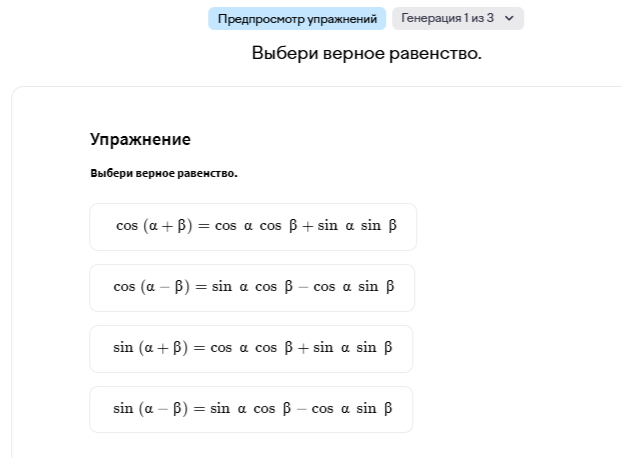 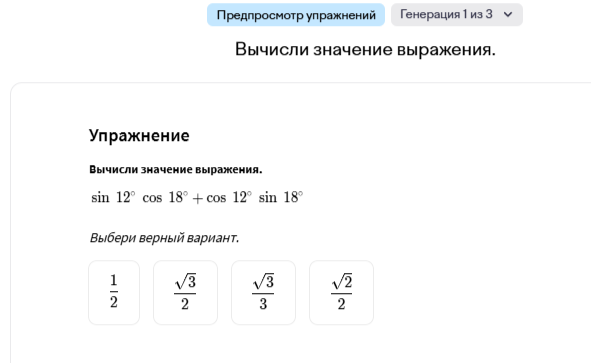 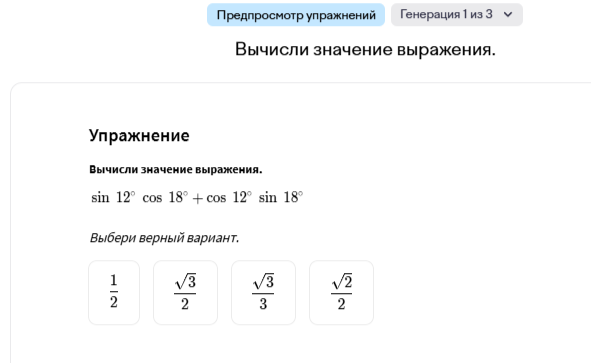 67
ЦОР
В помощь учителю математики
https://lecta.ru/
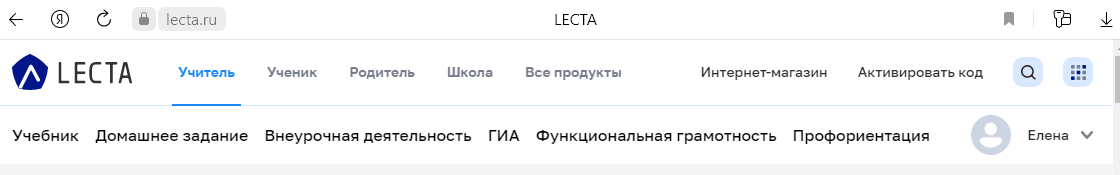 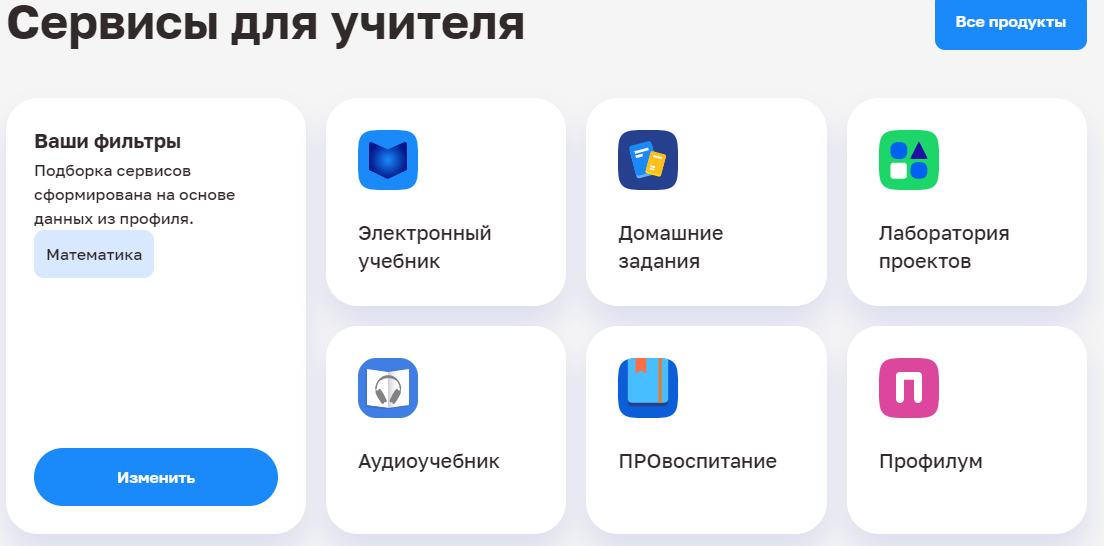 68
ЦОР
В помощь учителю математики
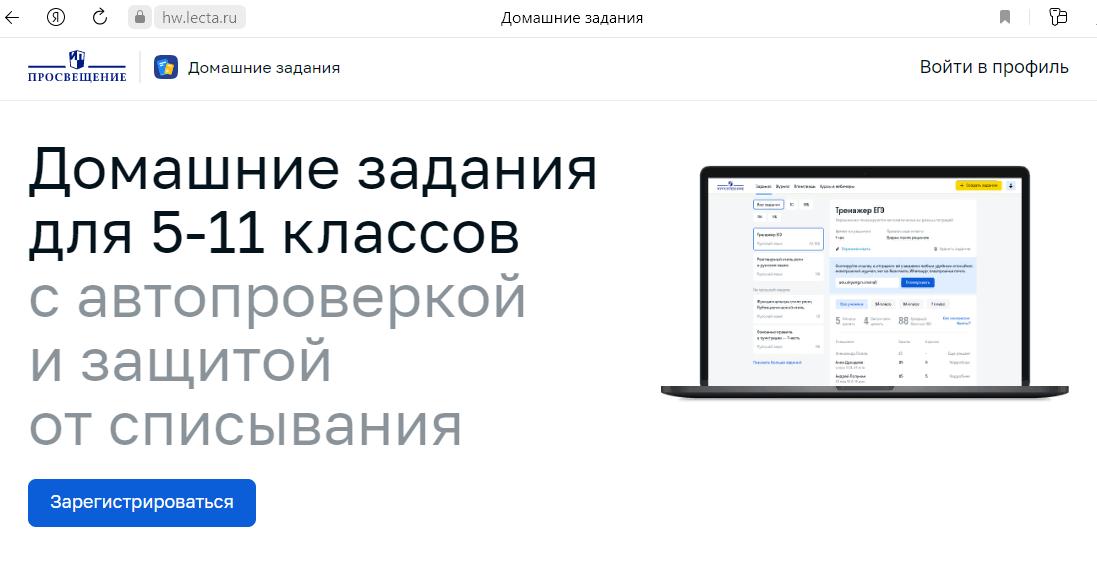 69
ЦОР
В помощь учителю математики
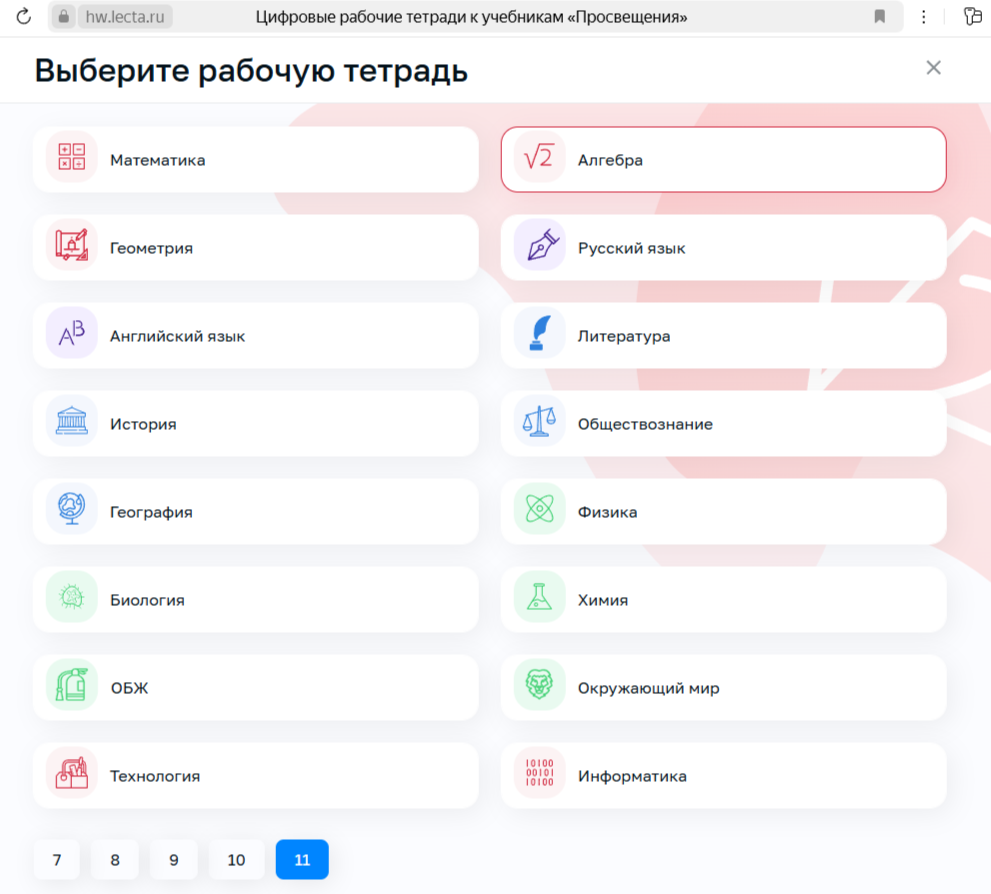 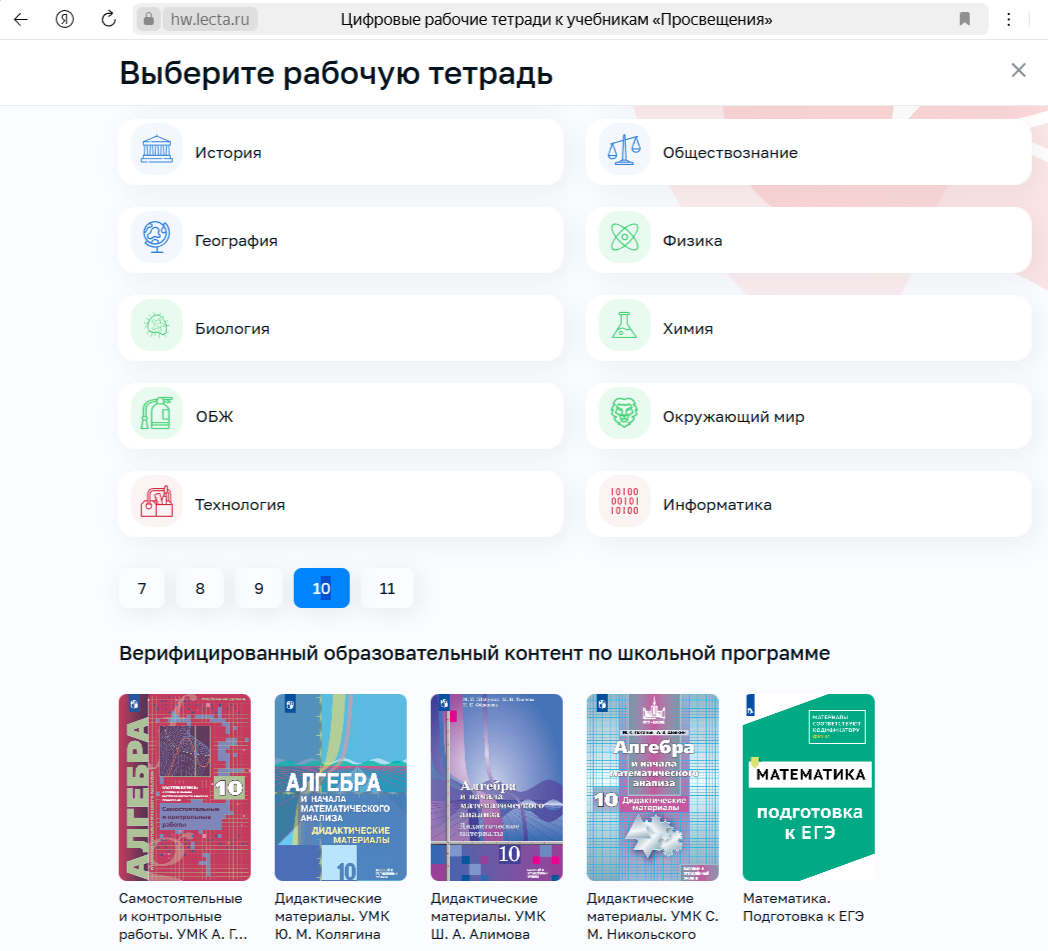 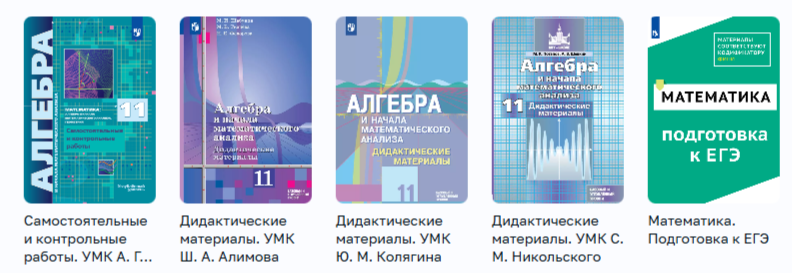 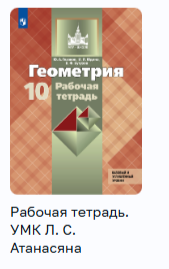 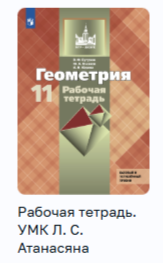 70
ЦОР
В помощь учителю математики
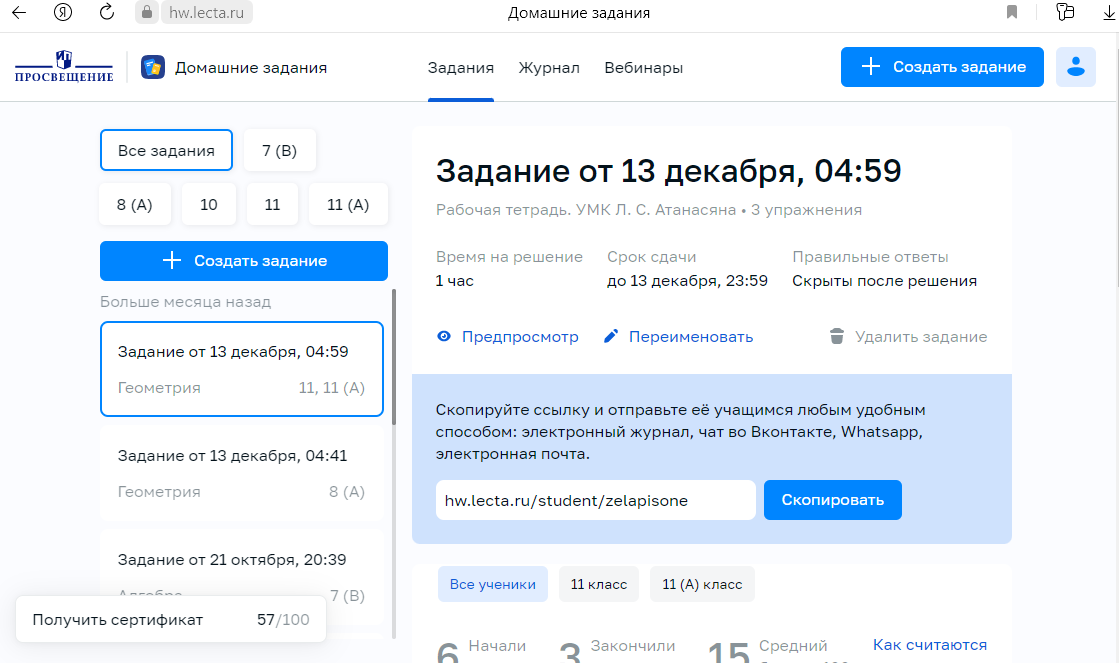 71
ЦОР
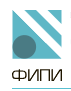 В помощь учителю математики
https://fipi.ru/ege/otkrytyy-bank-zadaniy-ege#!/tab/173765699-2
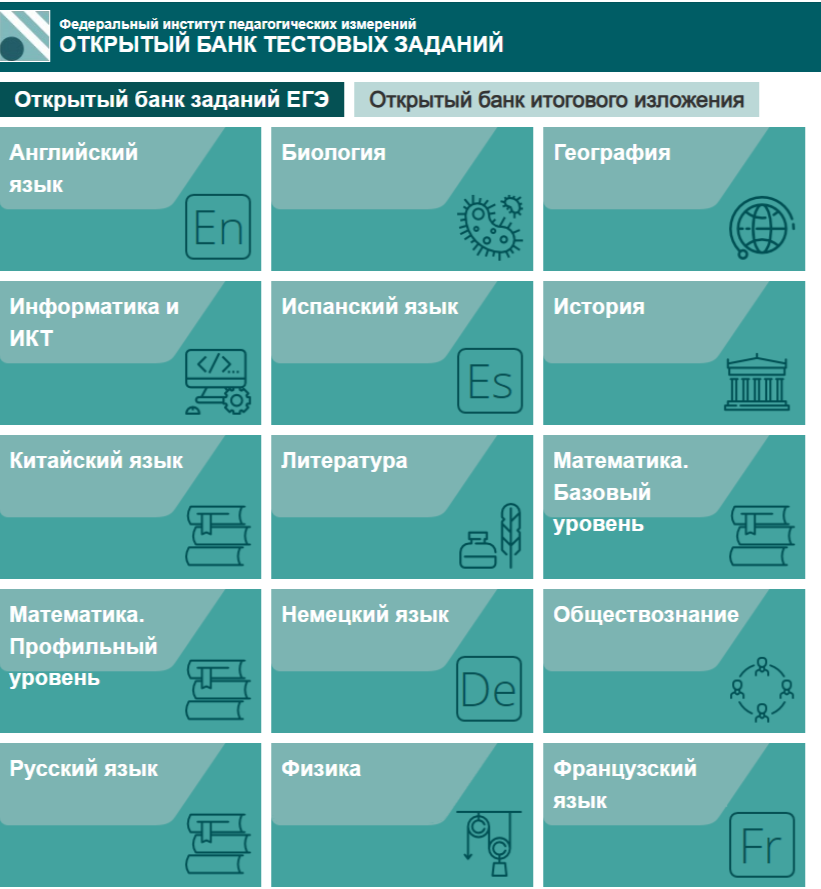 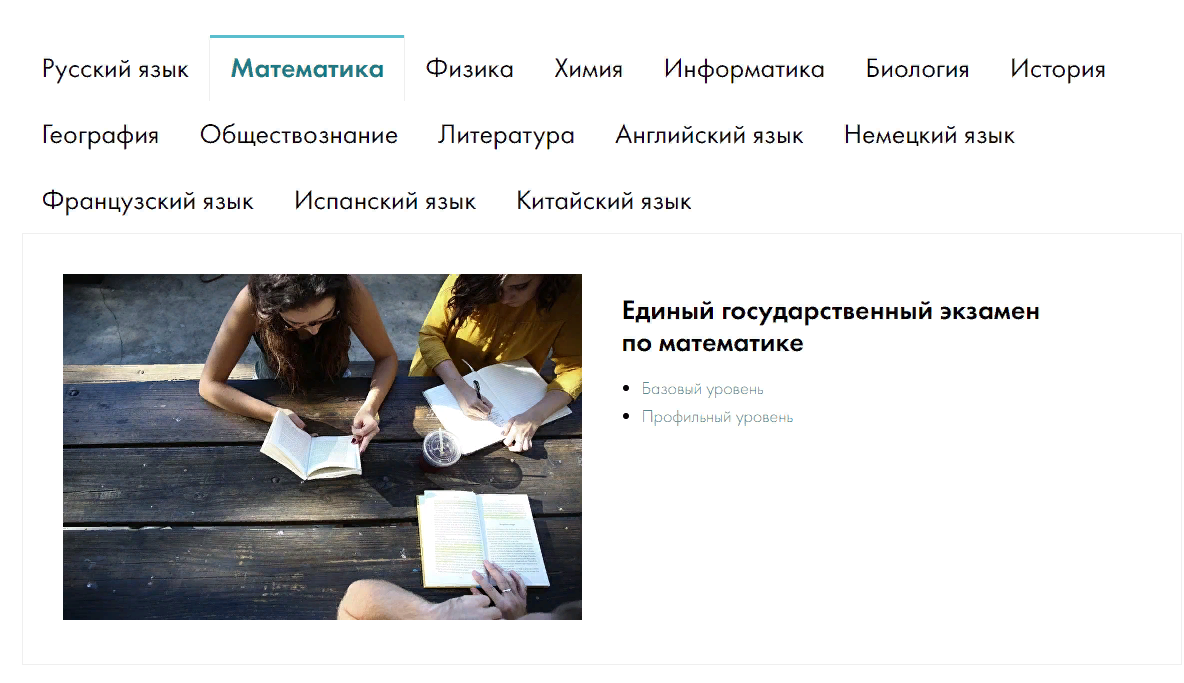 72
ЦОР
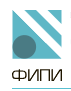 В помощь учителю математики
https://ege.fipi.ru/bank/index.php?proj=E040A72A1A3DABA14C90C97E0B6EE7DC
https://ege.fipi.ru/bank/index.php?proj=AC437B34557F88EA4115D2F374B0A07B
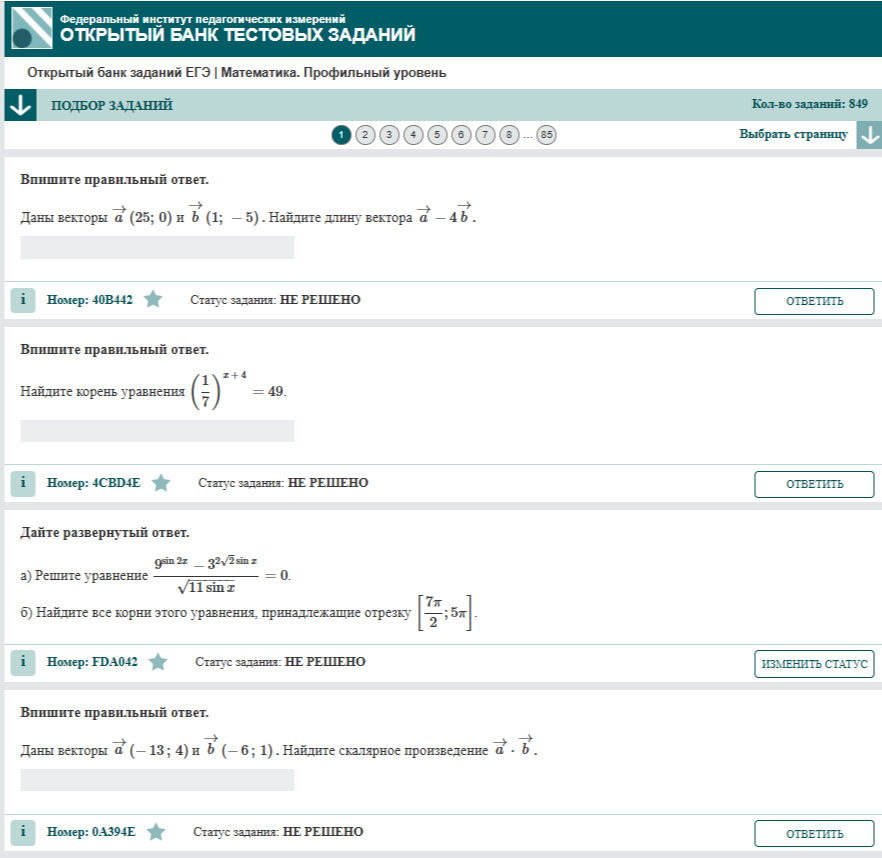 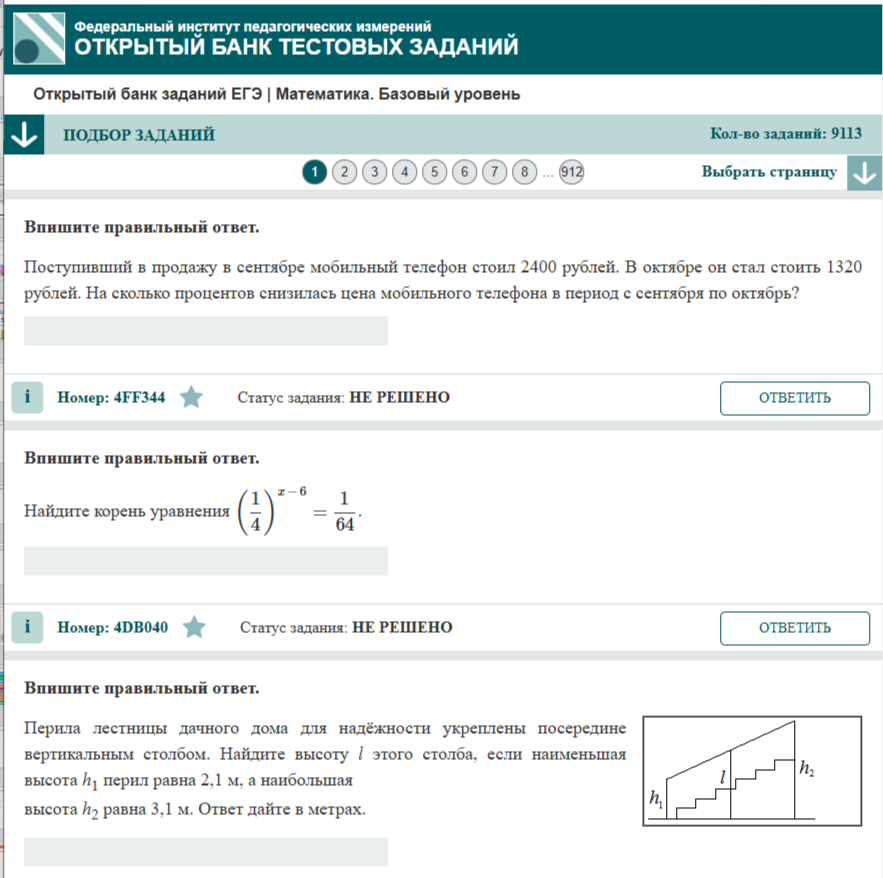 73
ЦОР
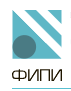 В помощь учителю математики
https://ege.fipi.ru/bank/index.php?proj=E040A72A1A3DABA14C90C97E0B6EE7DC
https://ege.fipi.ru/bank/index.php?proj=AC437B34557F88EA4115D2F374B0A07B
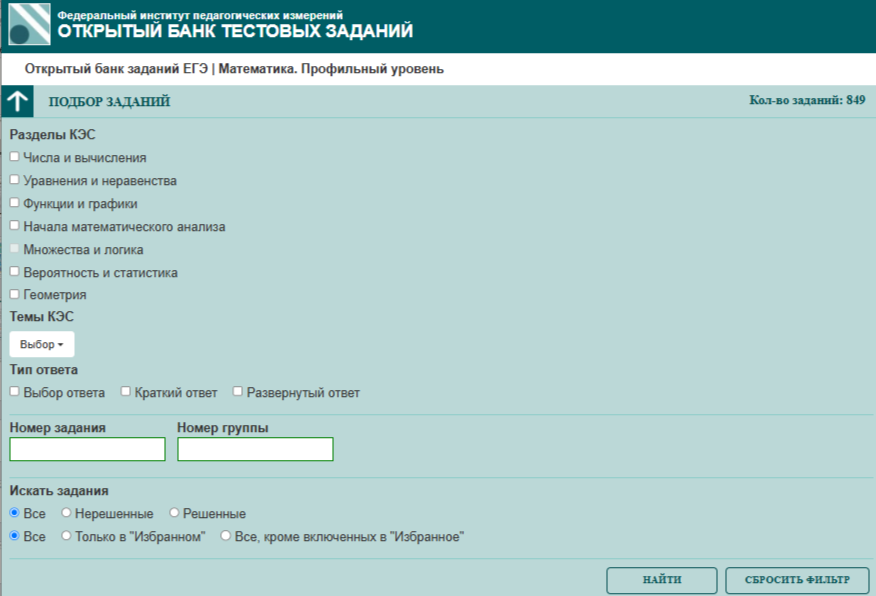 74
В помощь учителю математики
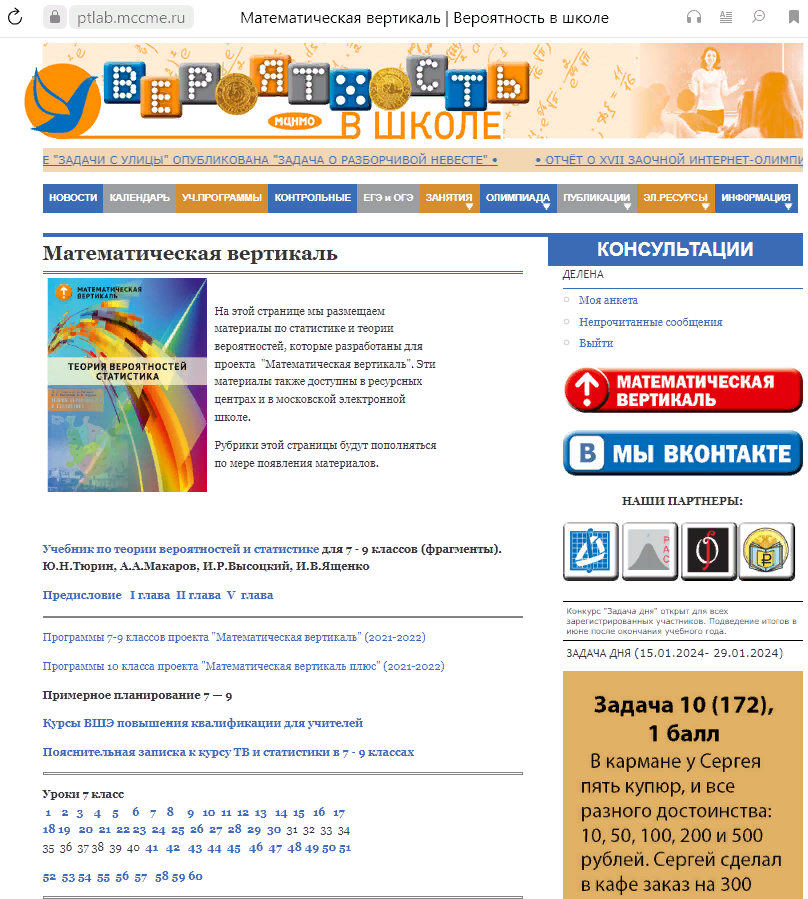 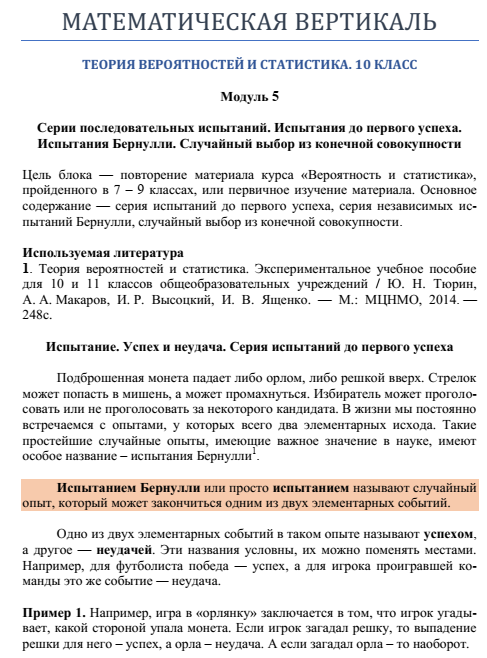 75